Интерактивная игра«Зимушка-зима»
Подготовила презентацию студентка
ЮУРГГПУ Кривова Владислава.
Кто знает верную примету,Высоко солнце, значит лето.А если холод, вьюга, тьмаИ солнце низко, то …. (зима)
Да, верно, зима.
Здравствуйте, ребята! Я Снегурочка приглашаю вас поиграть, но для начала отгадайте загадку
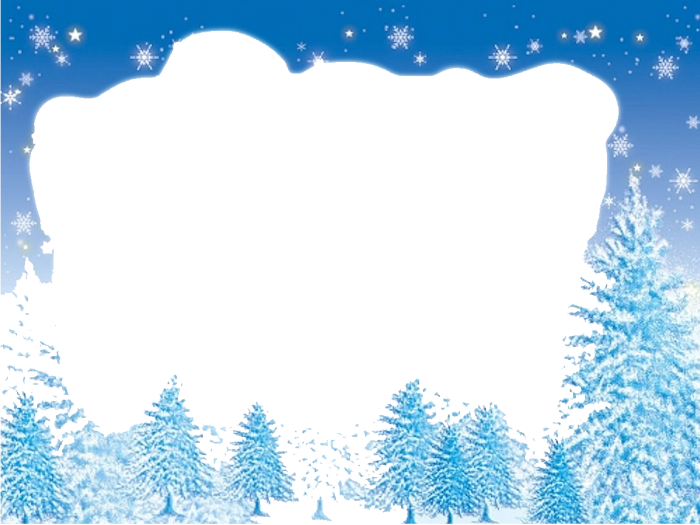 Будьте готовы к препятствиям.  А теперь  давайте   собираться в дорогу, для этого нам с вами необходимо надеть теплые вещи.
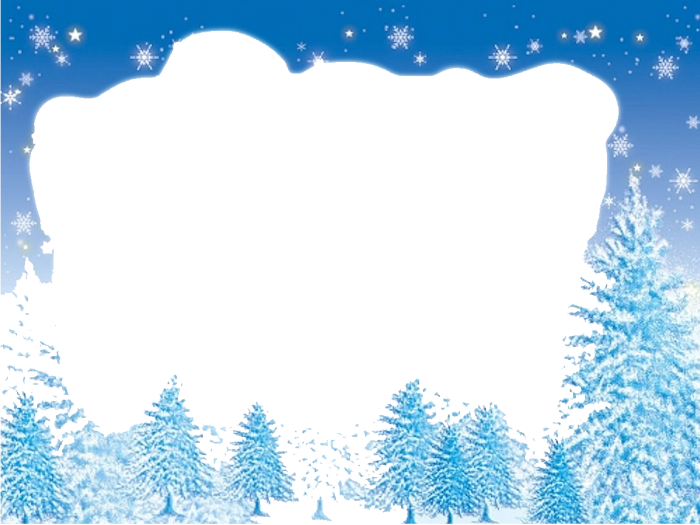 Одень мальчика по погоде
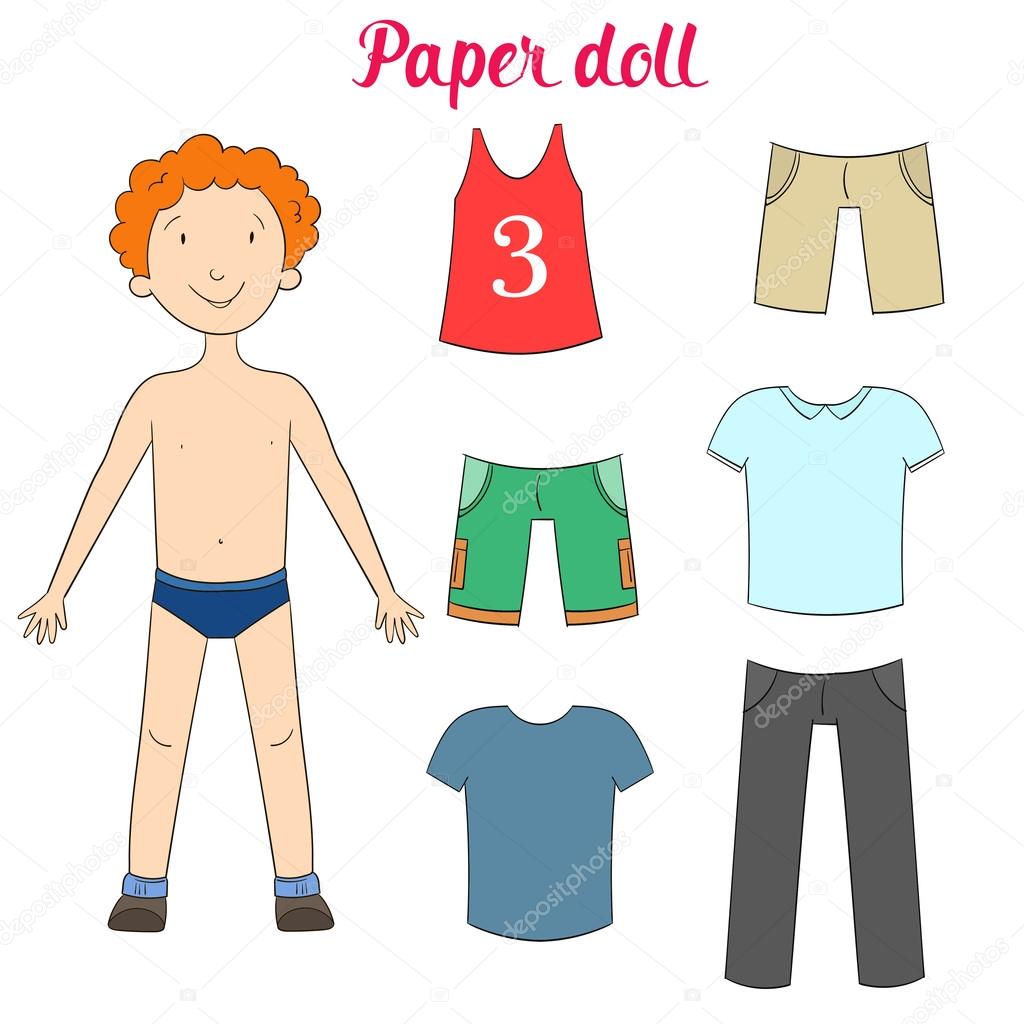 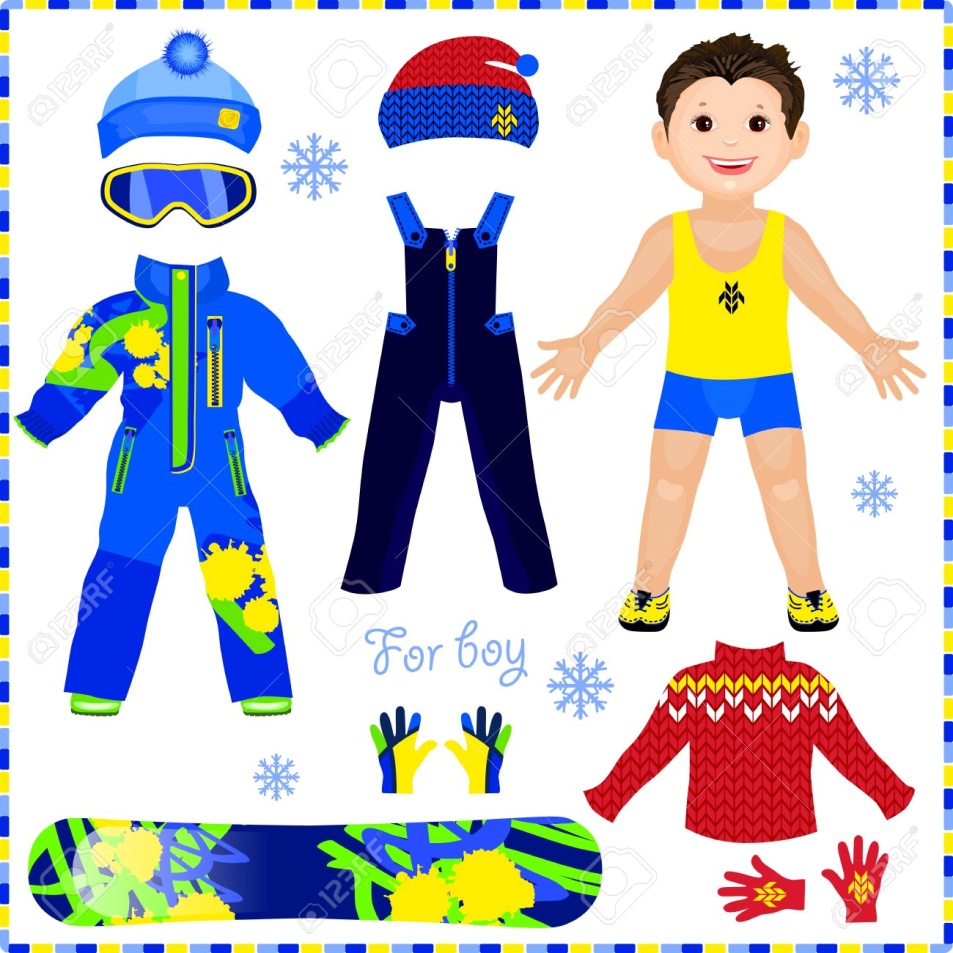 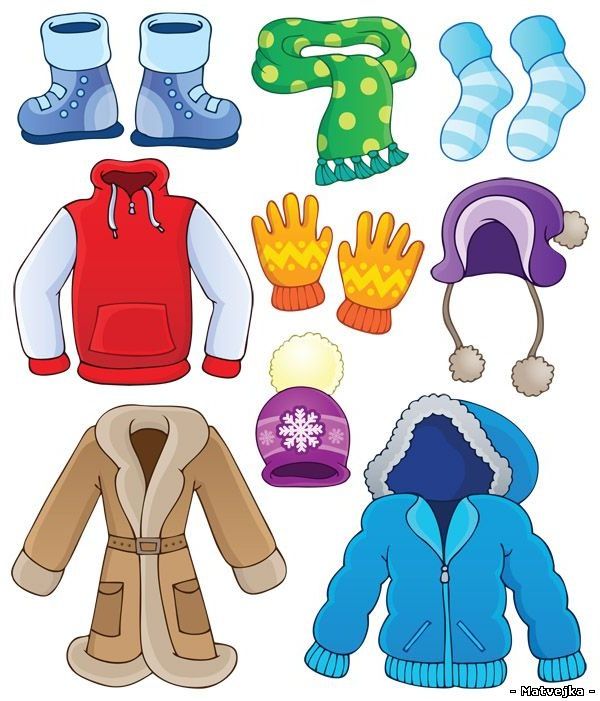 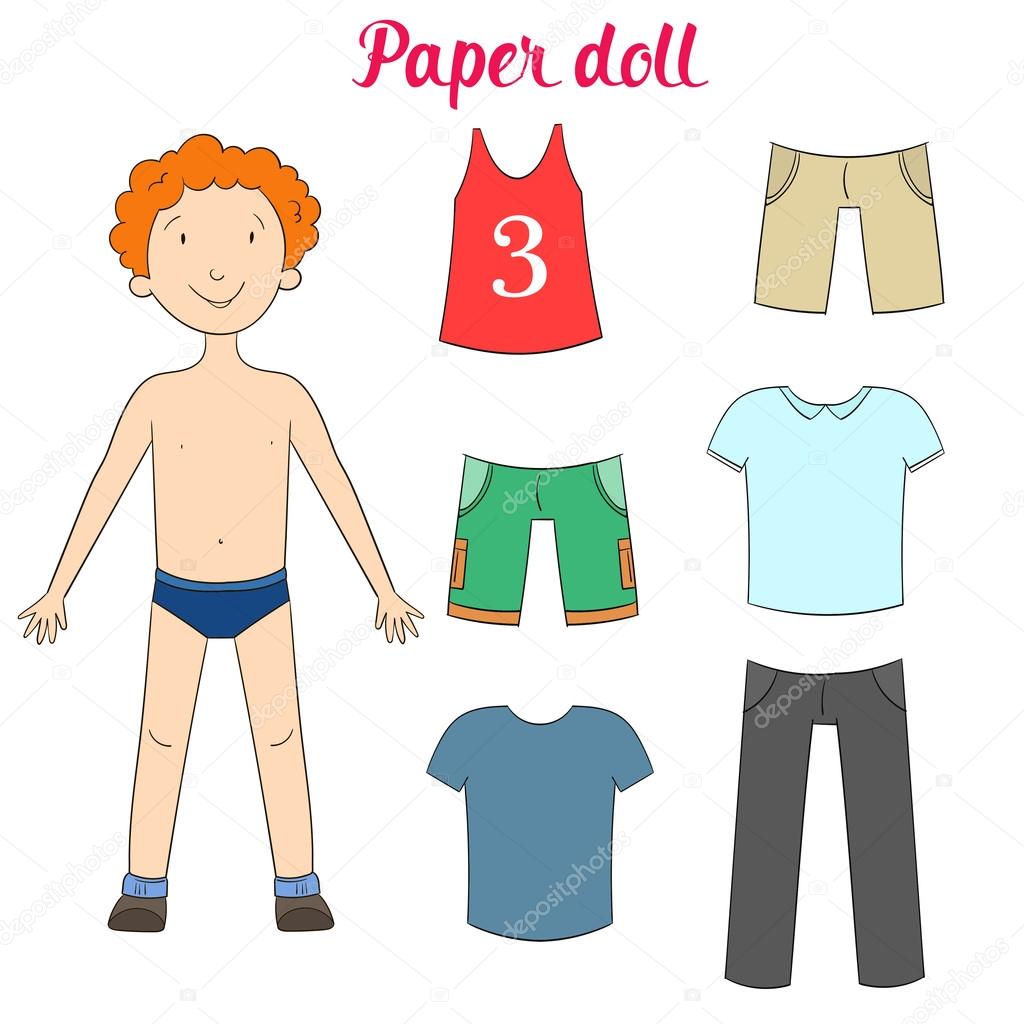 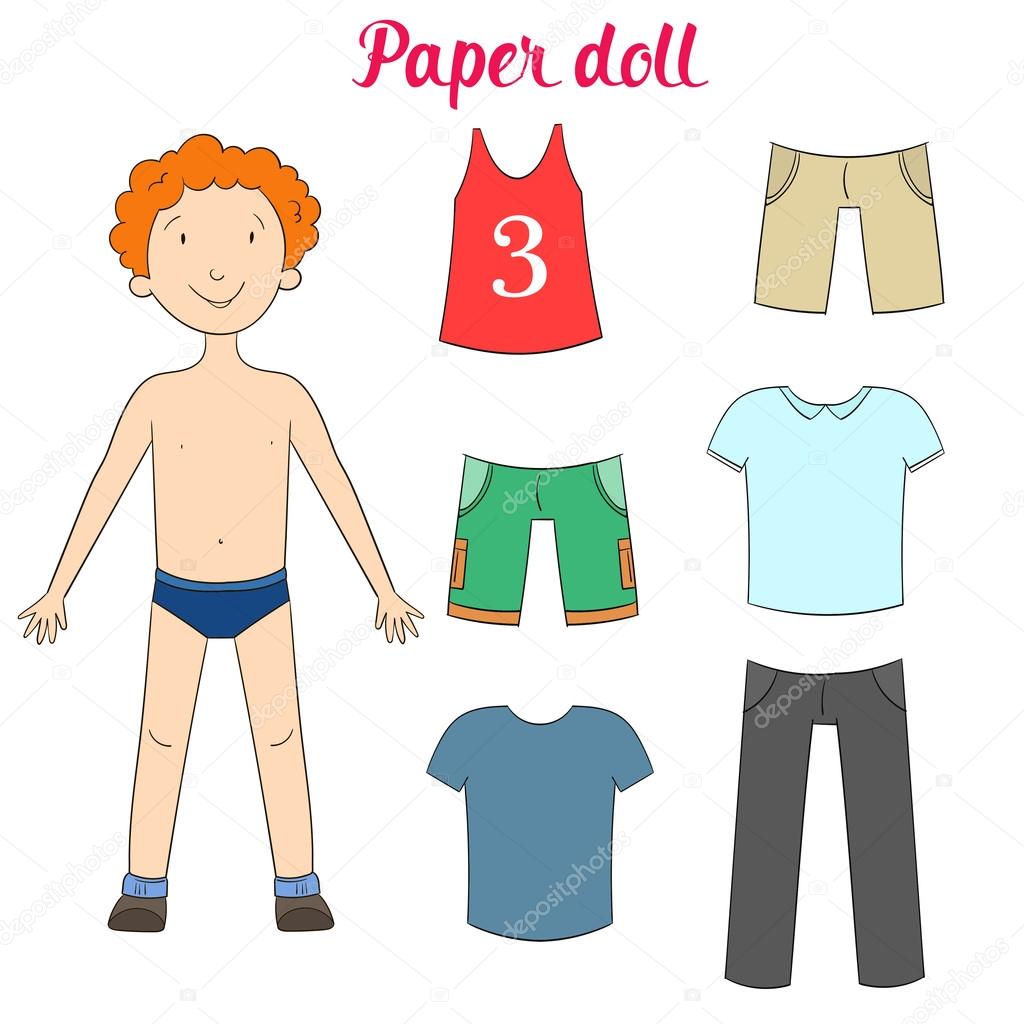 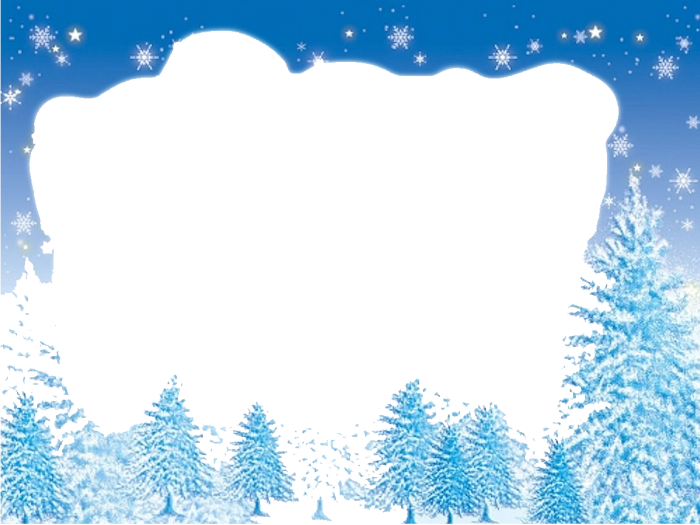 Молодец!
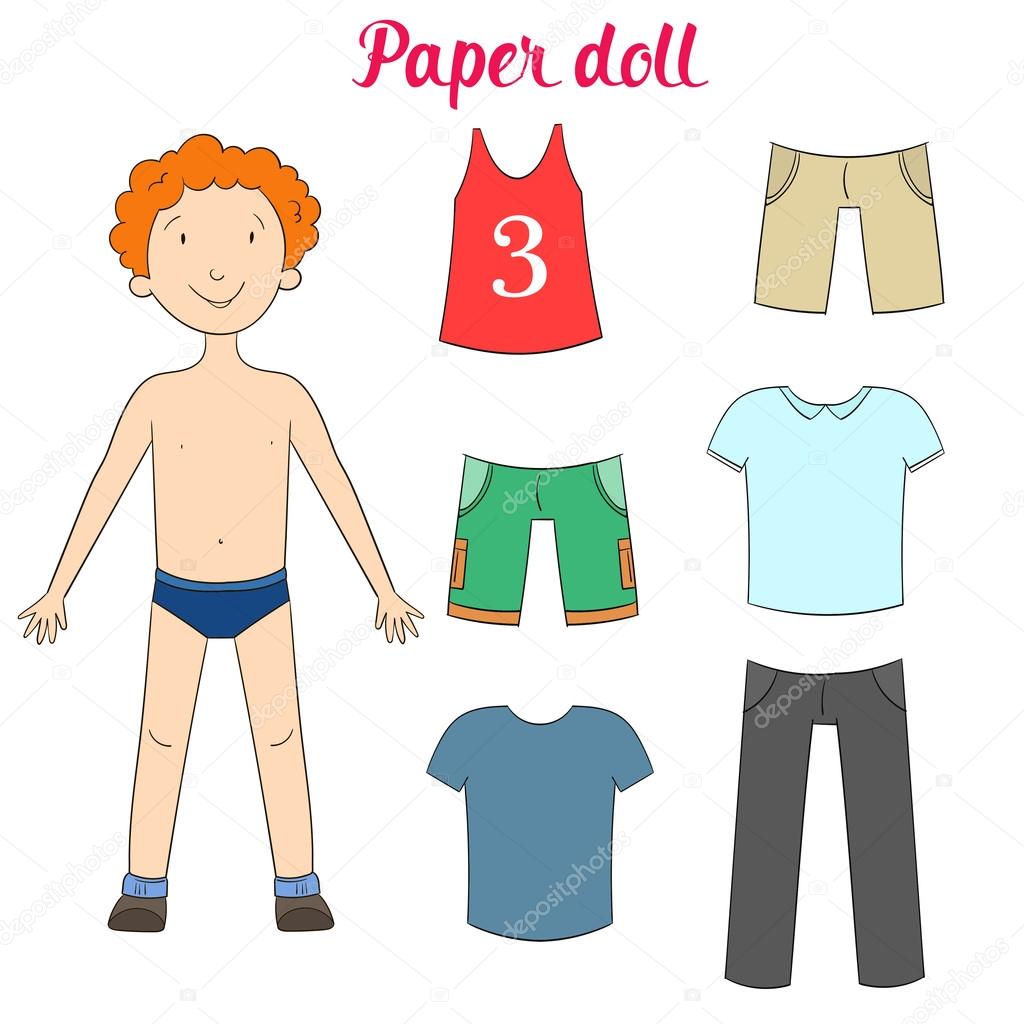 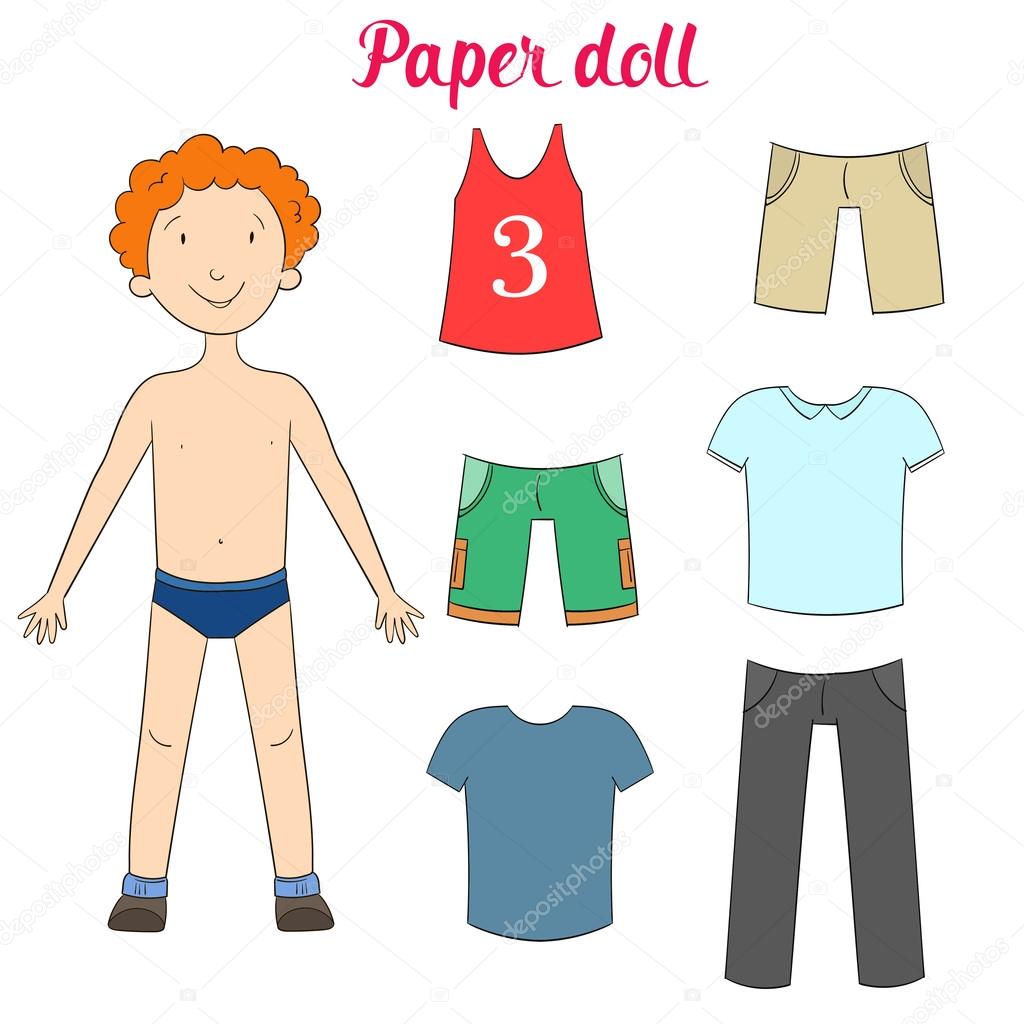 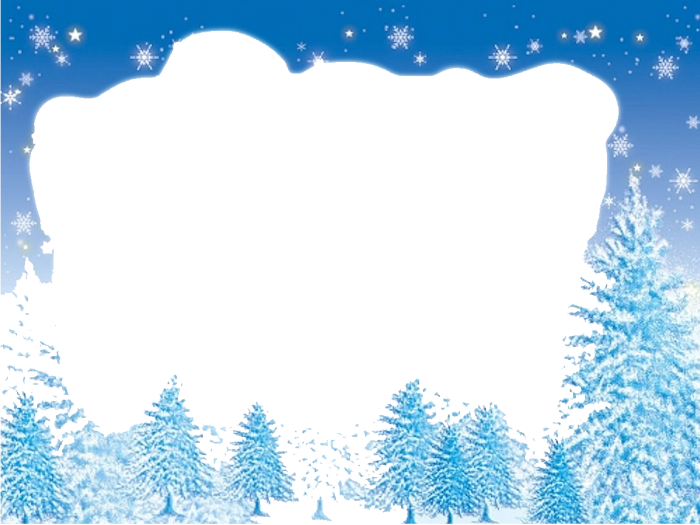 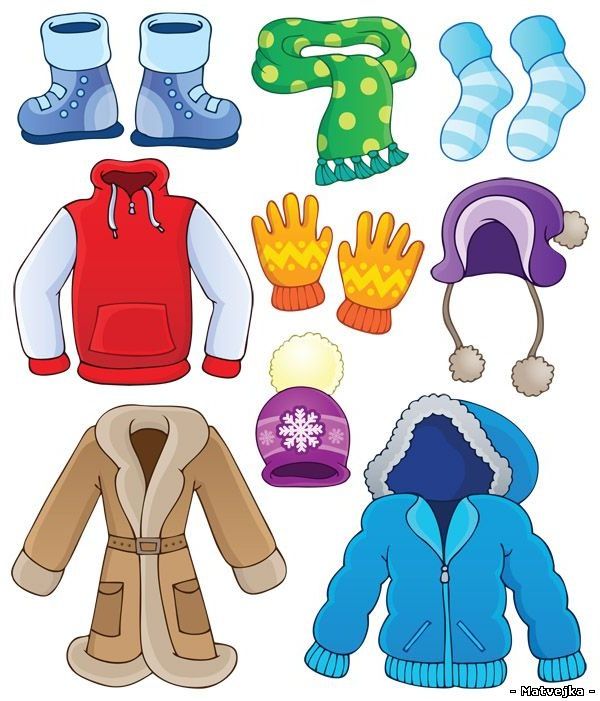 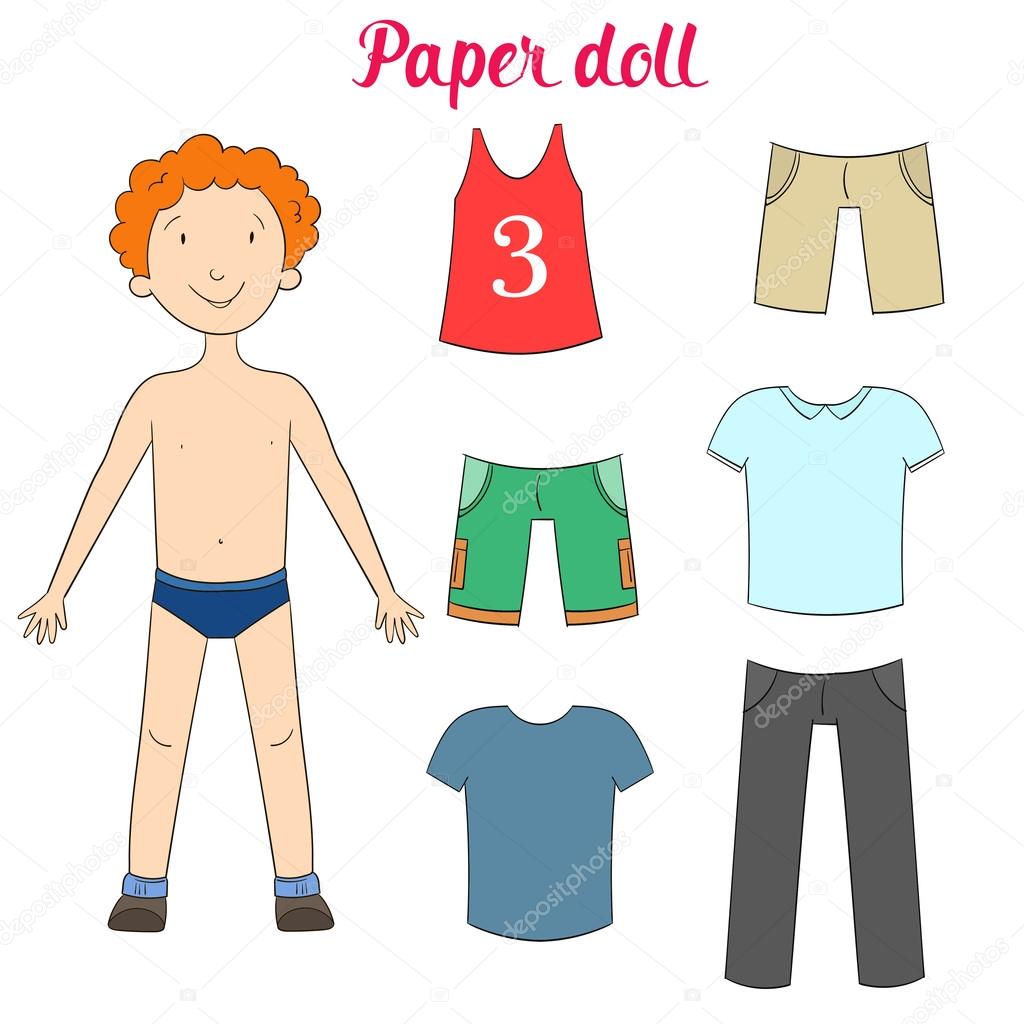 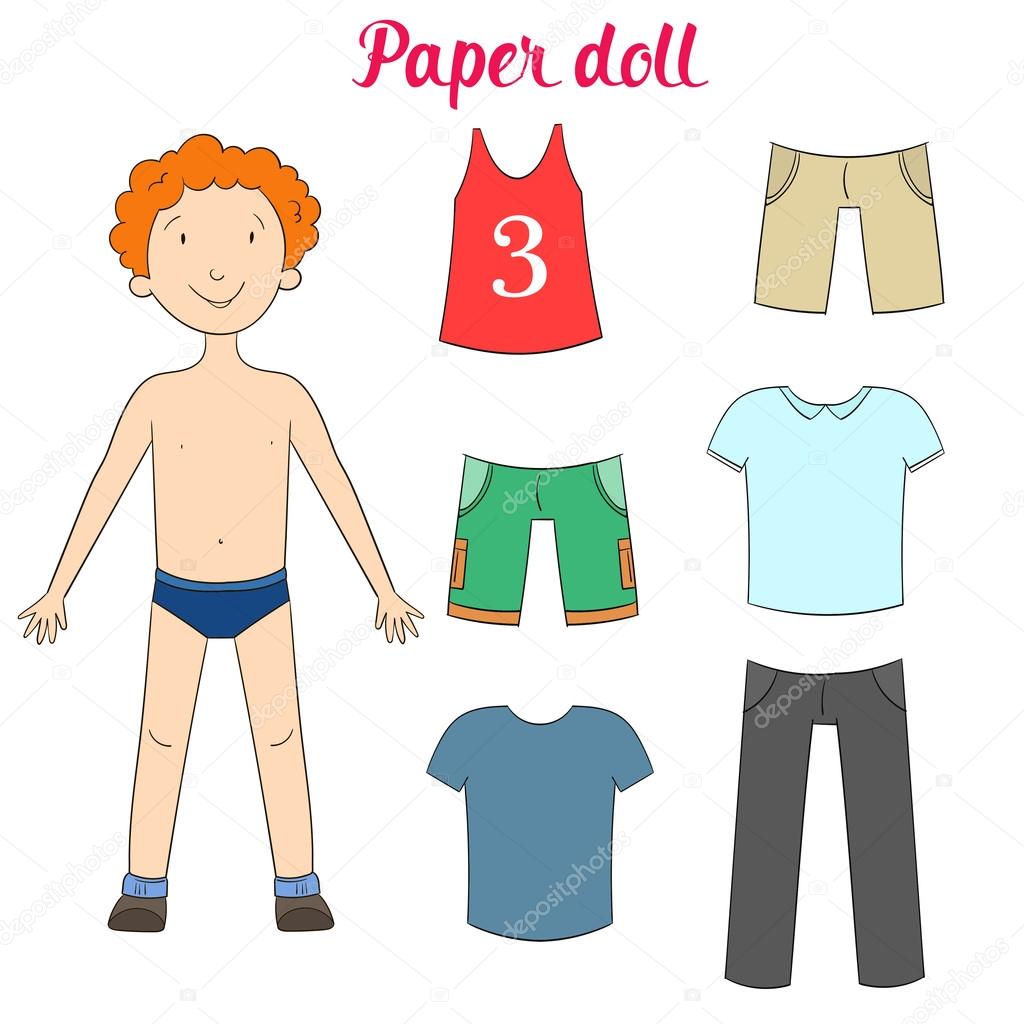 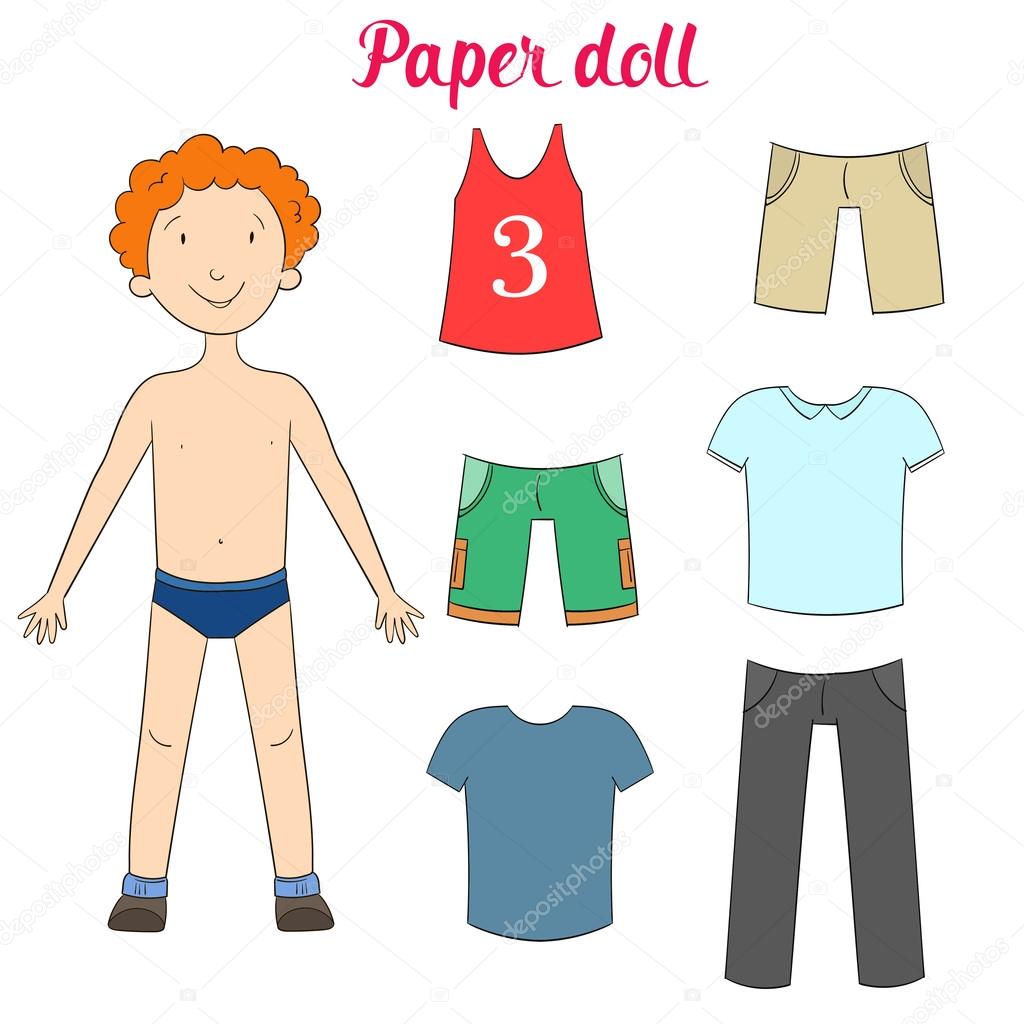 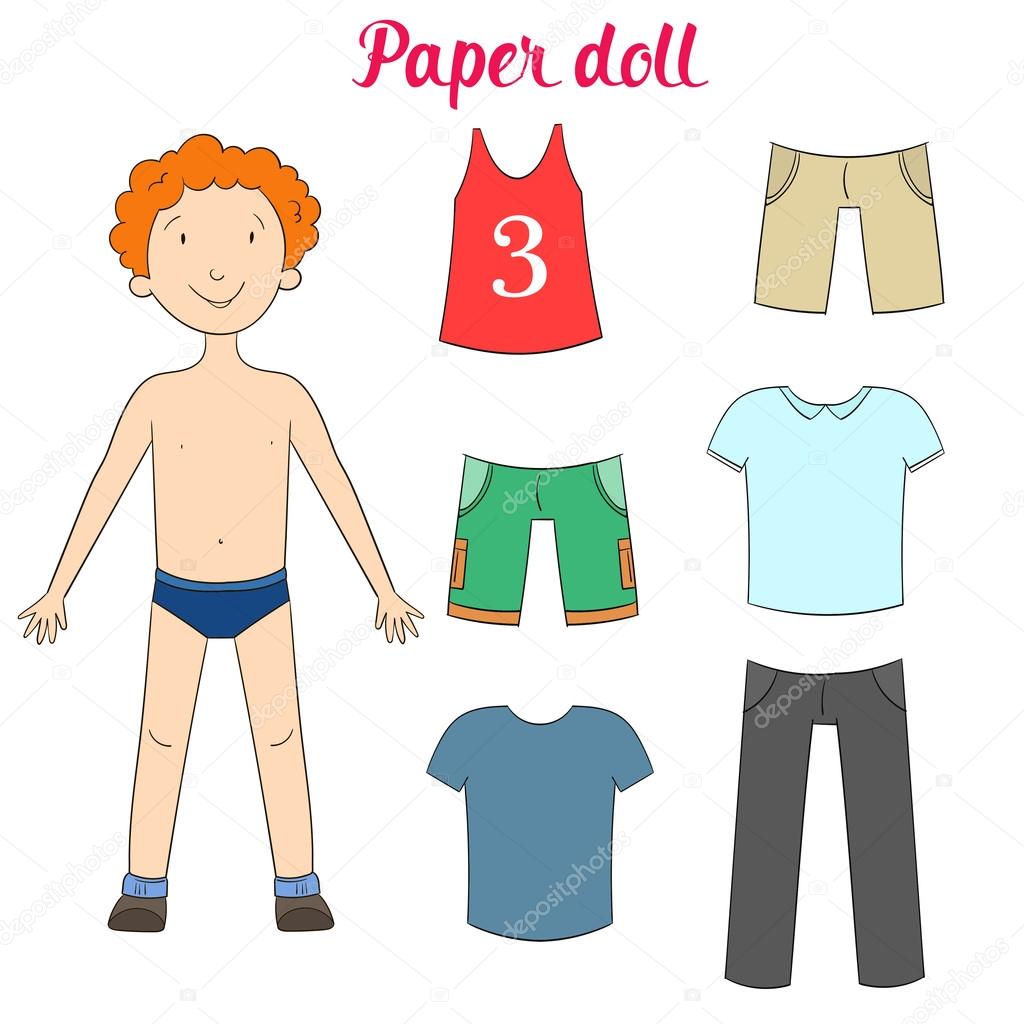 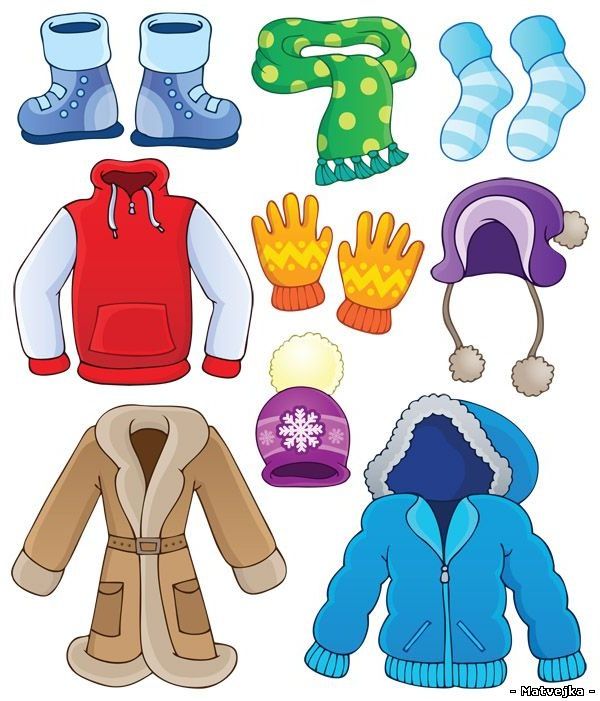 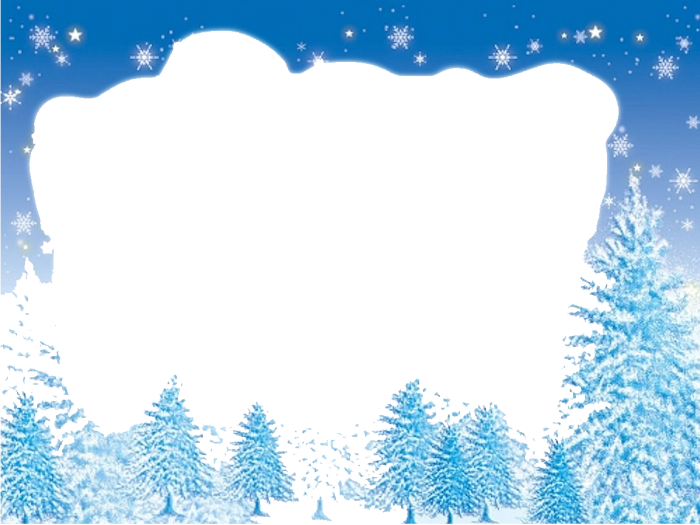 Молодец!
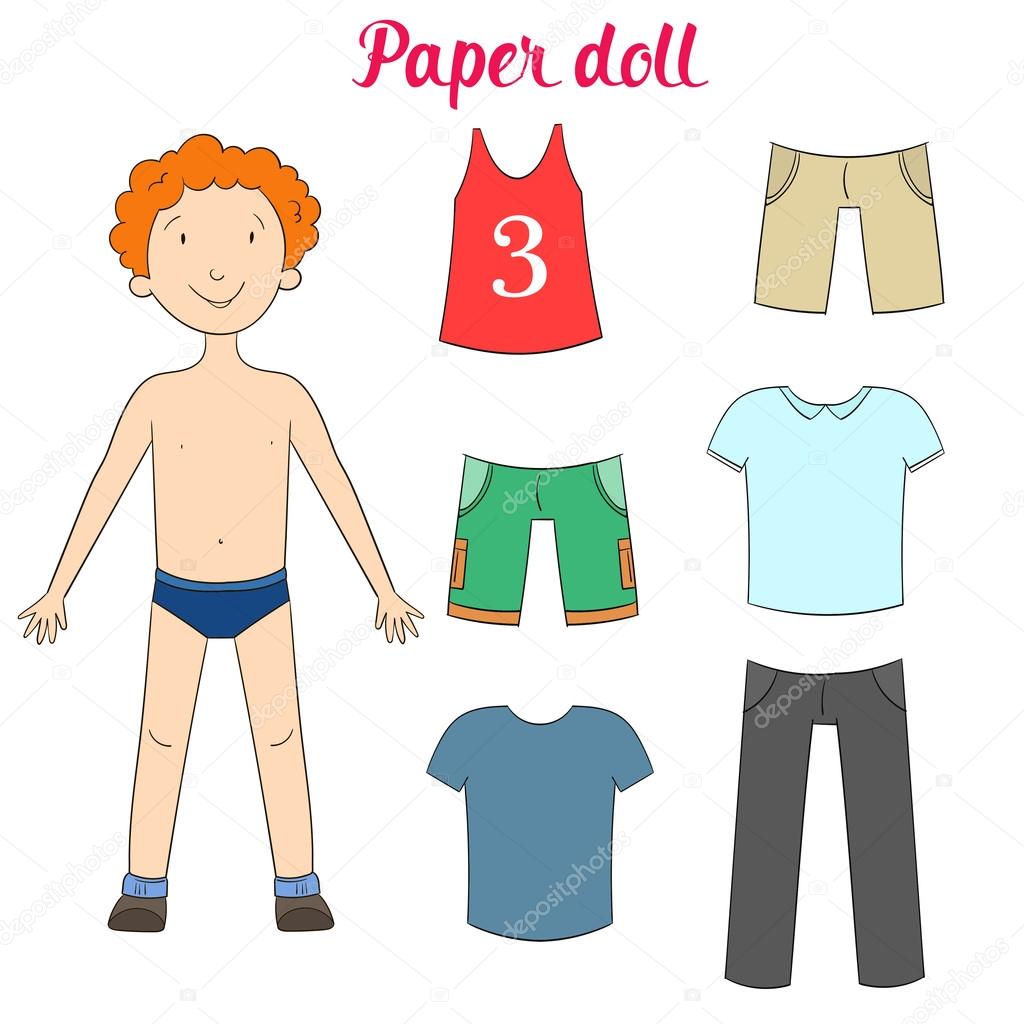 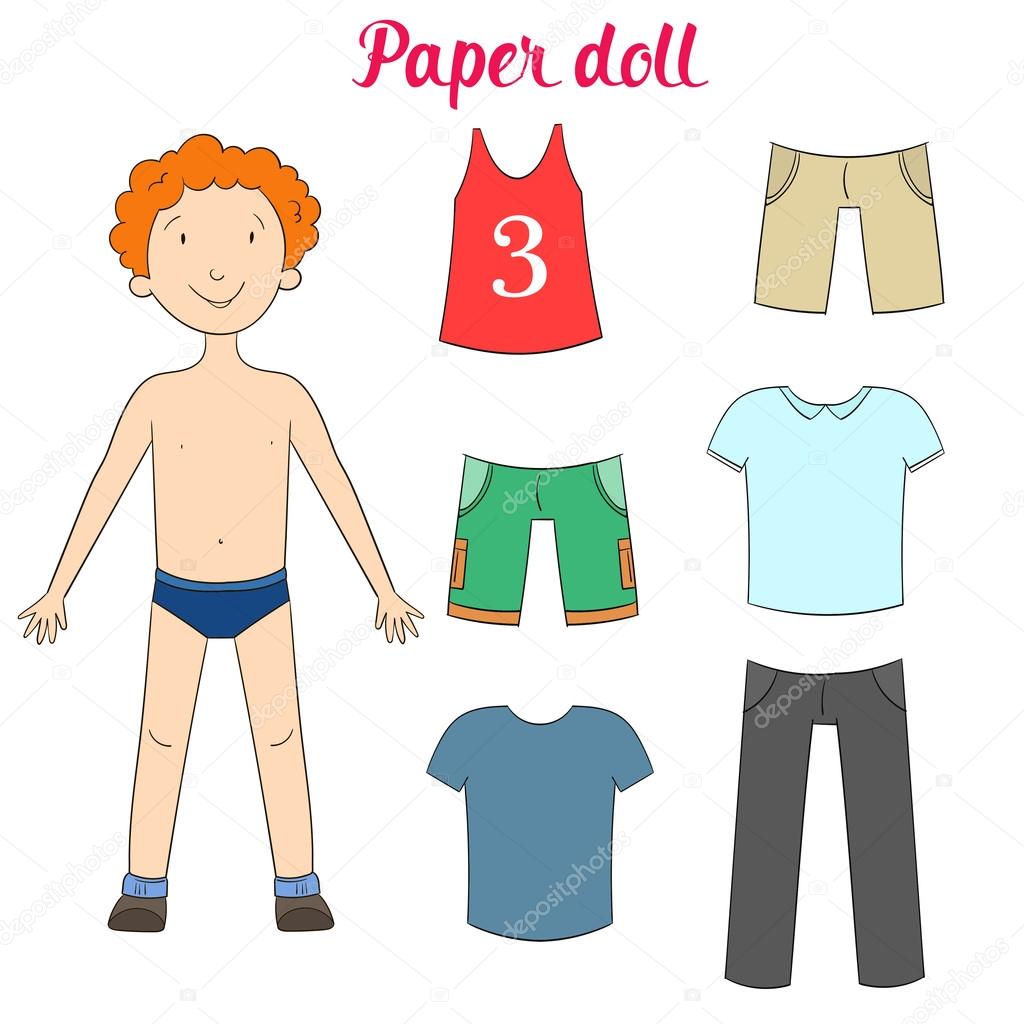 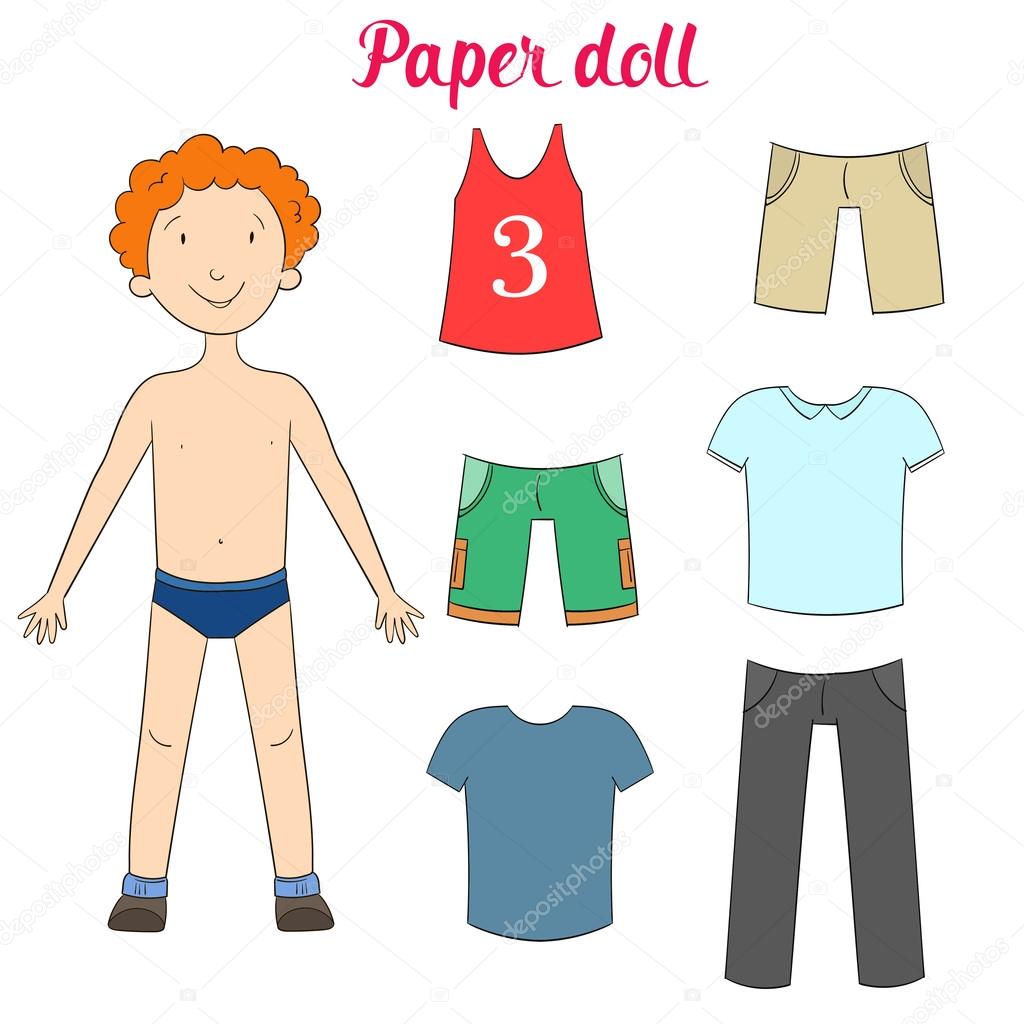 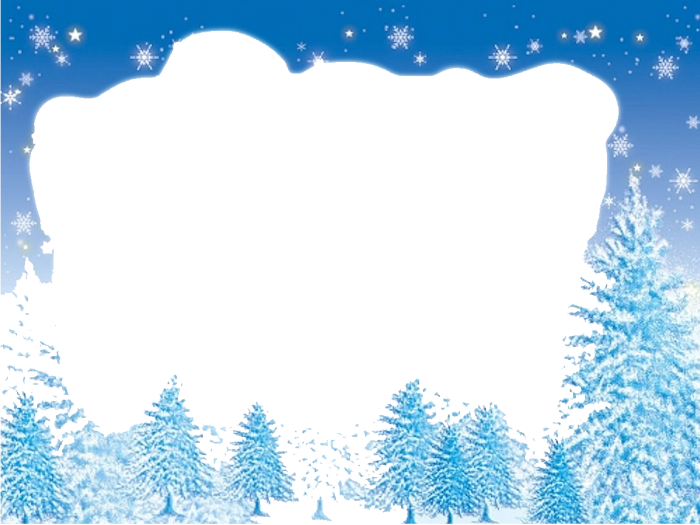 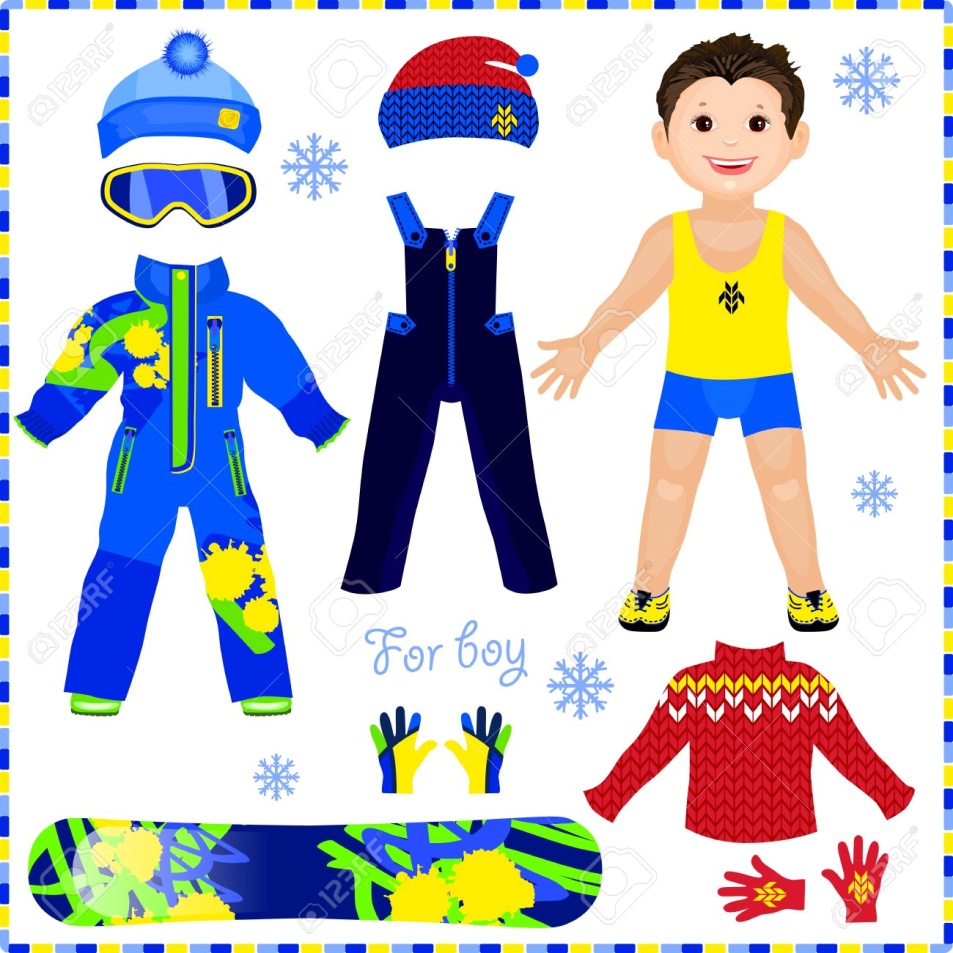 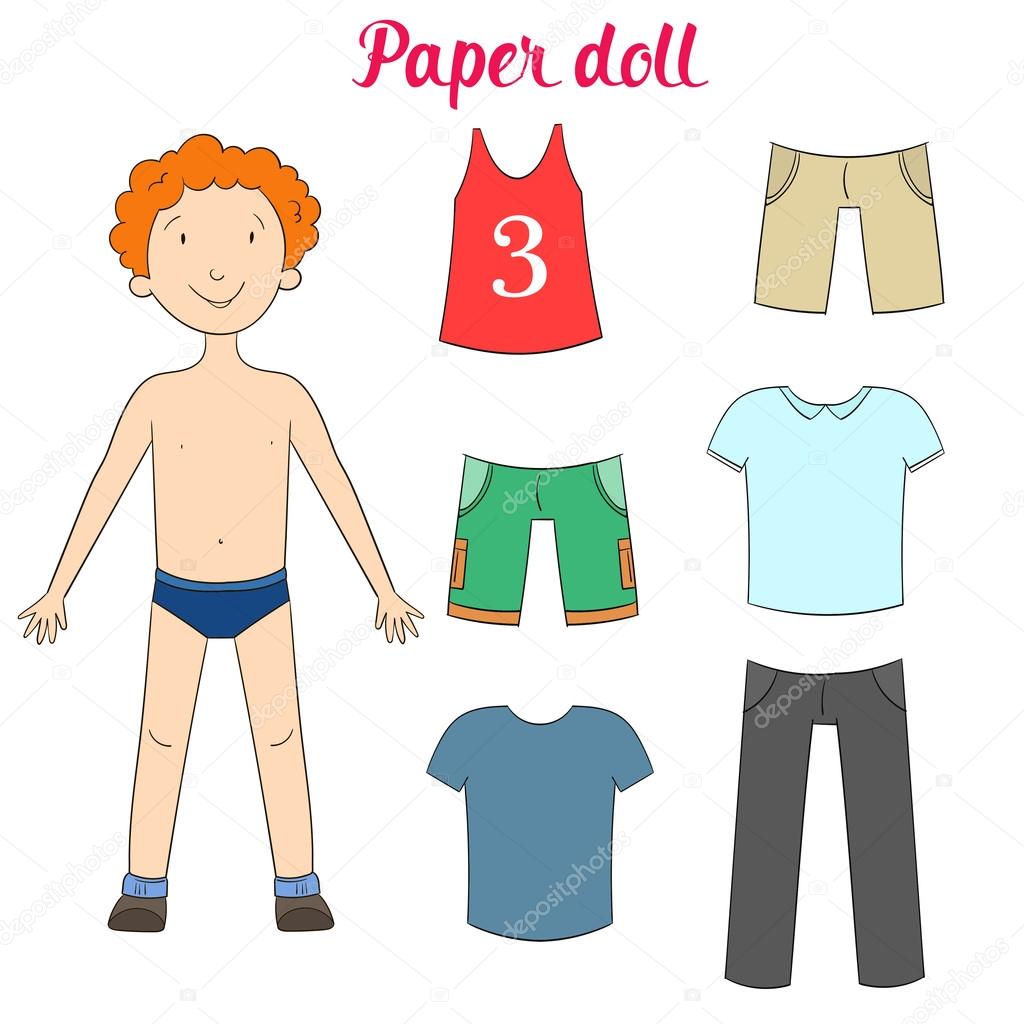 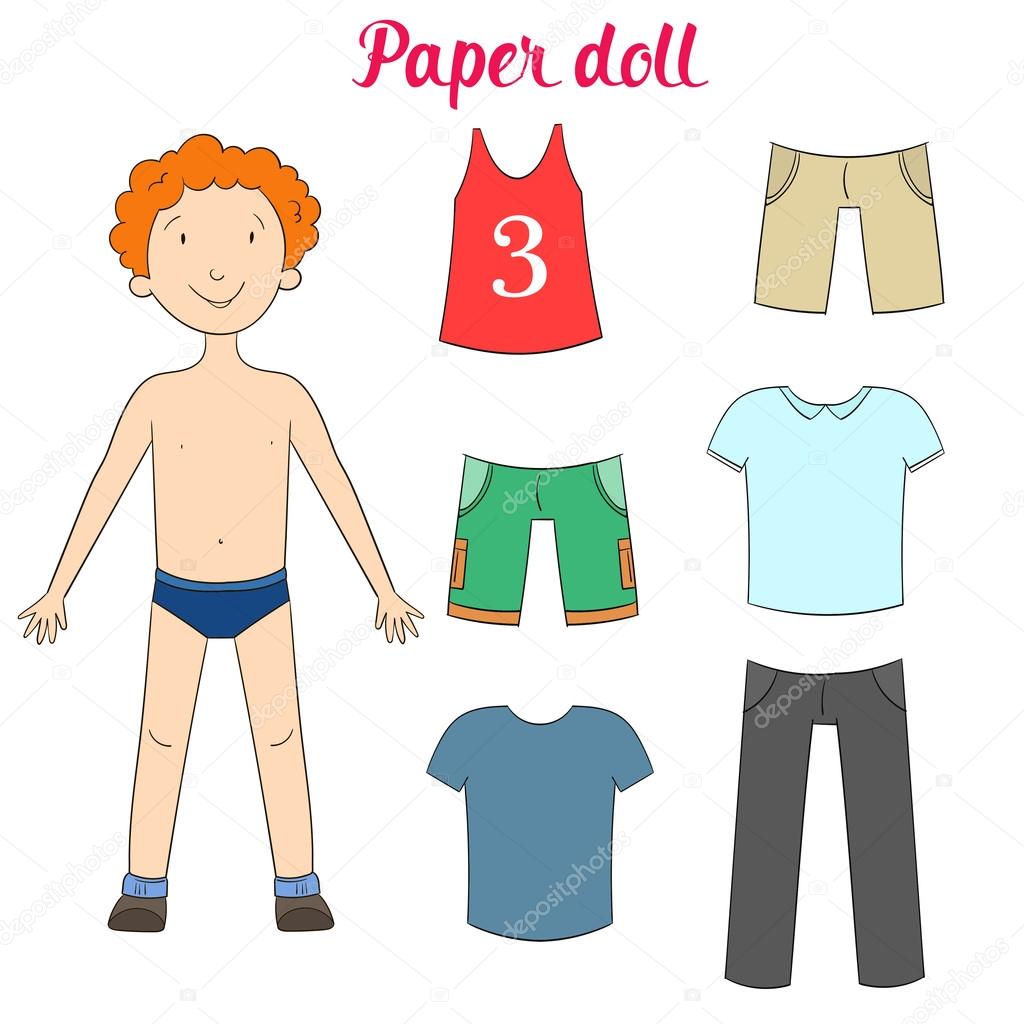 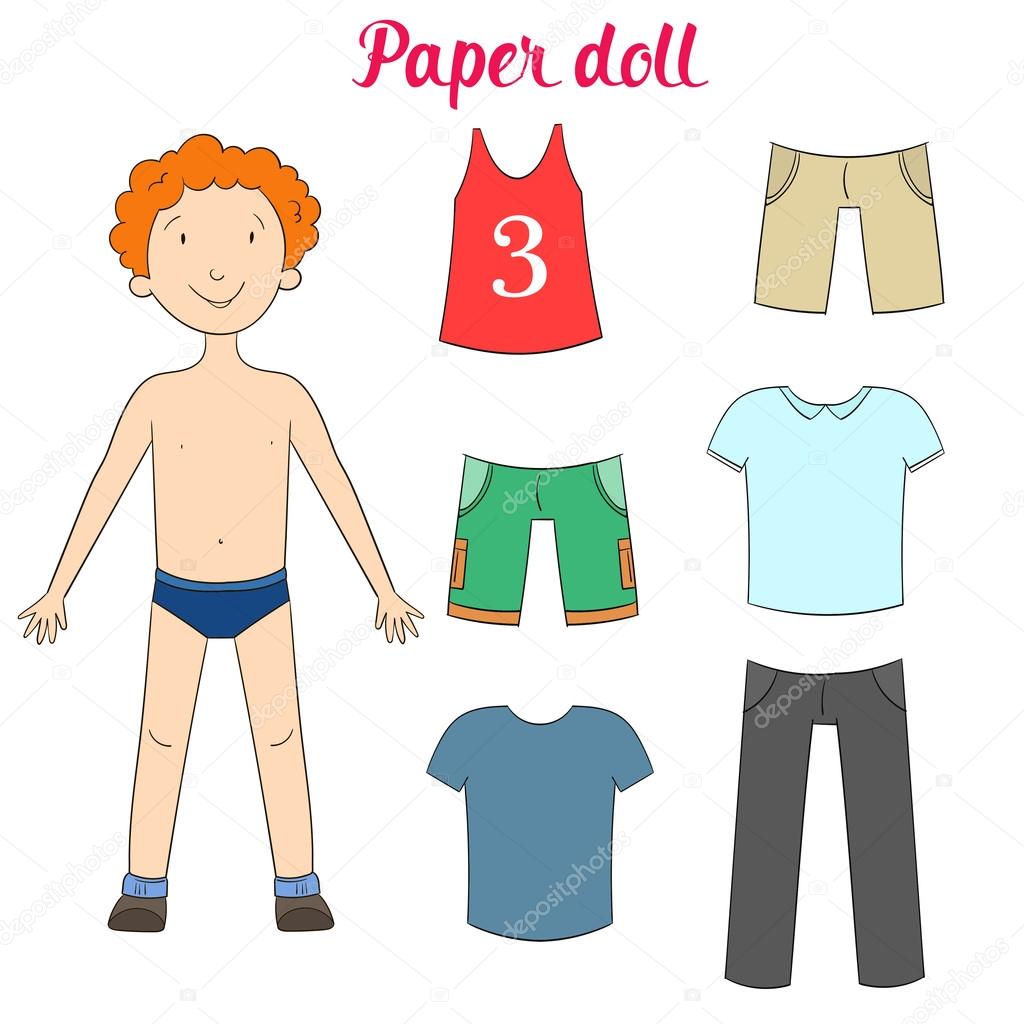 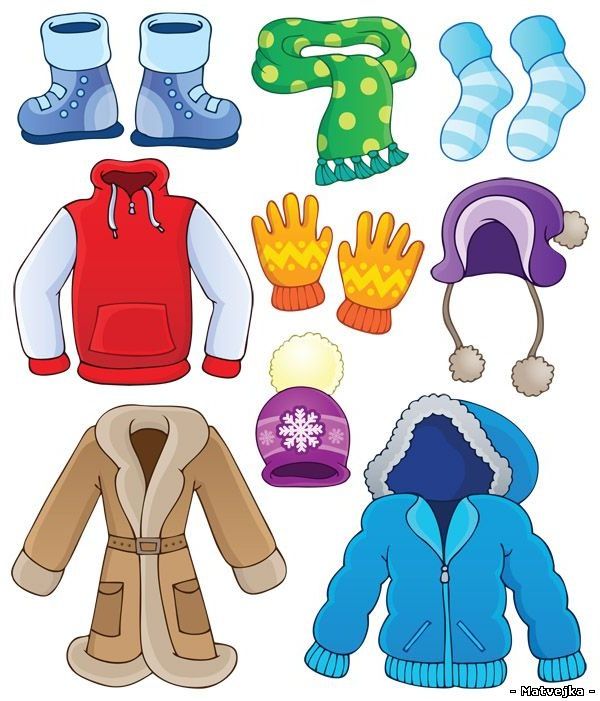 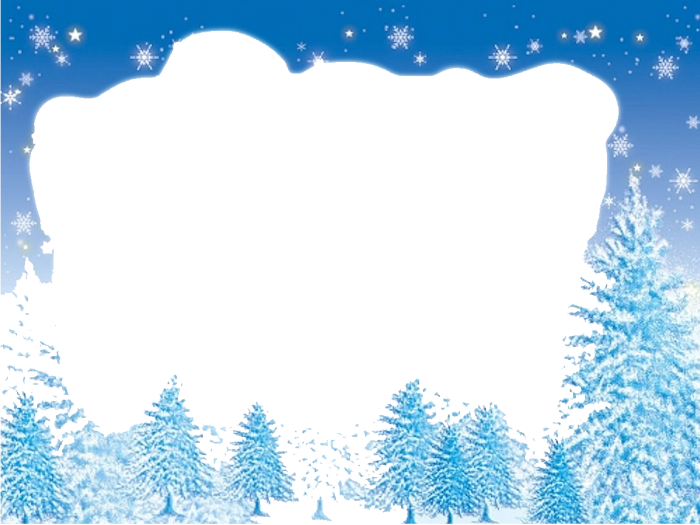 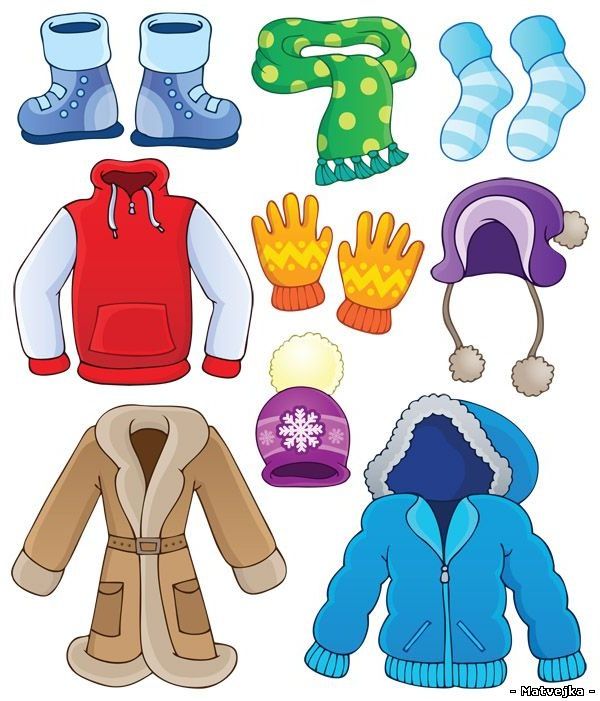 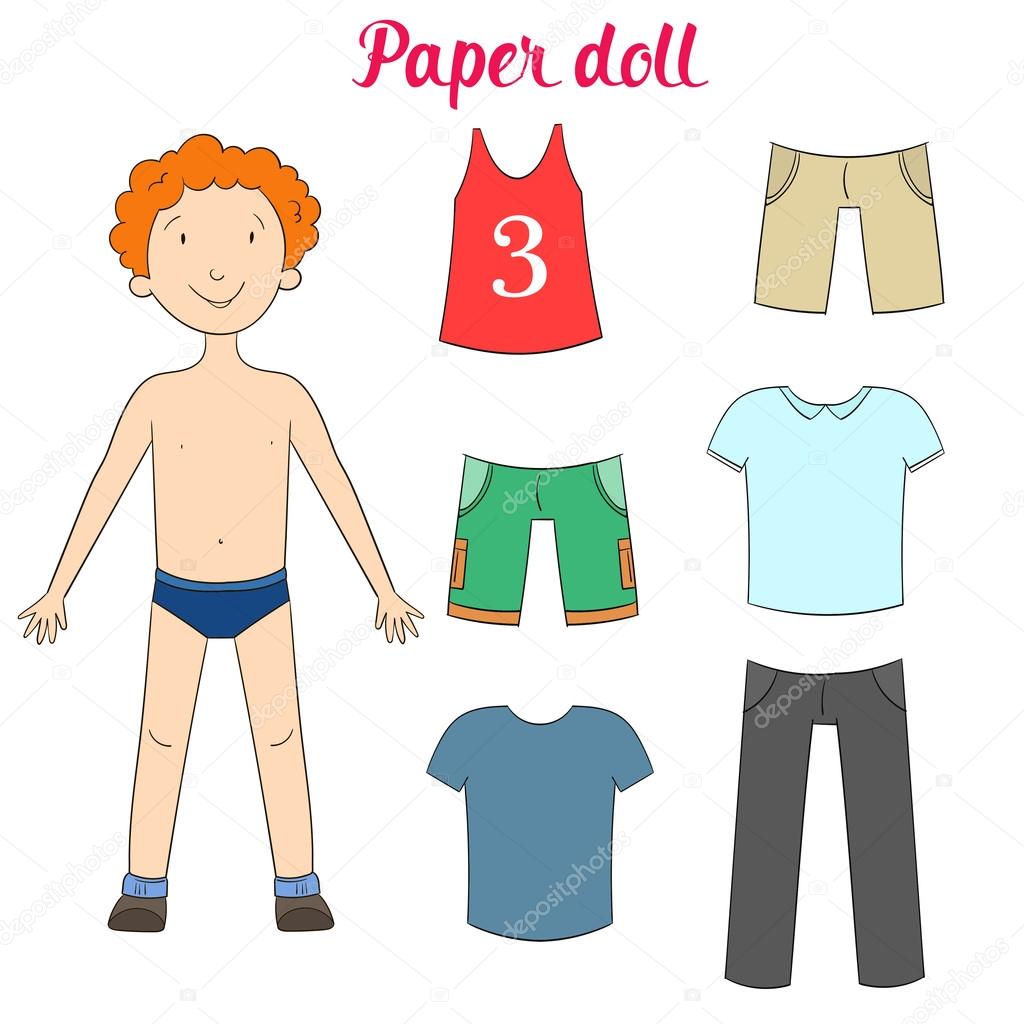 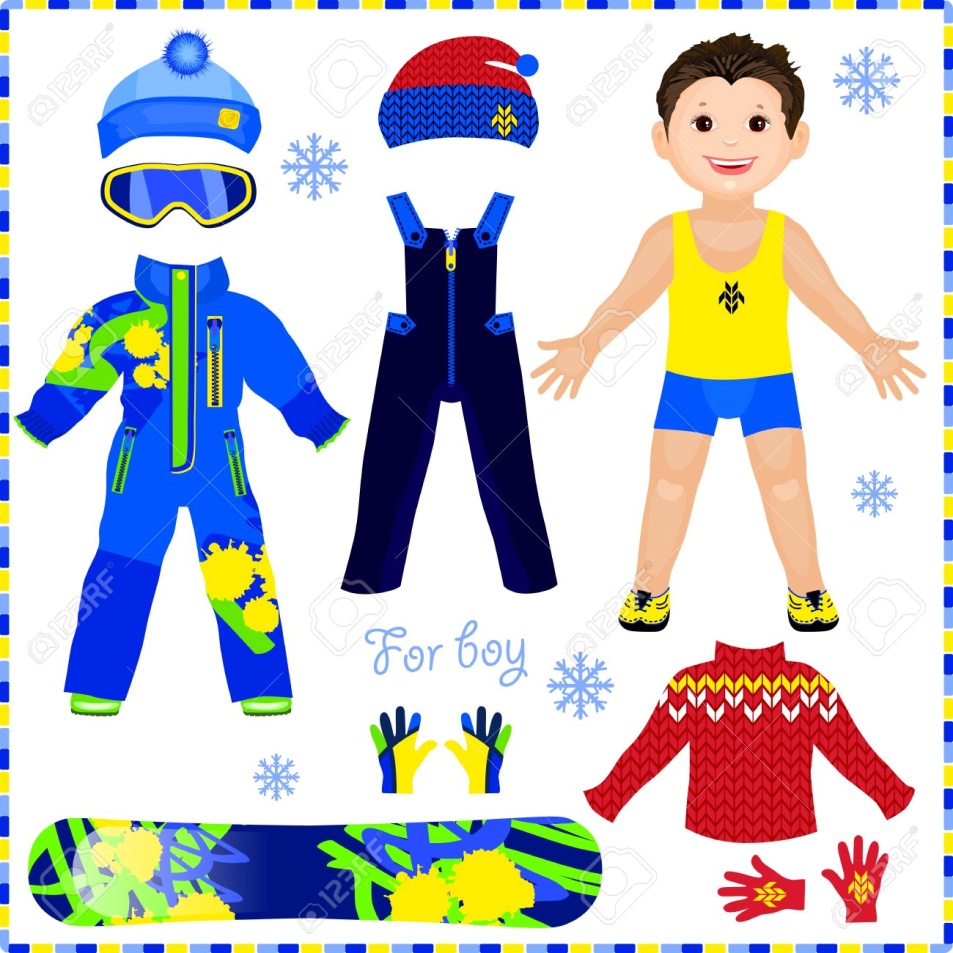 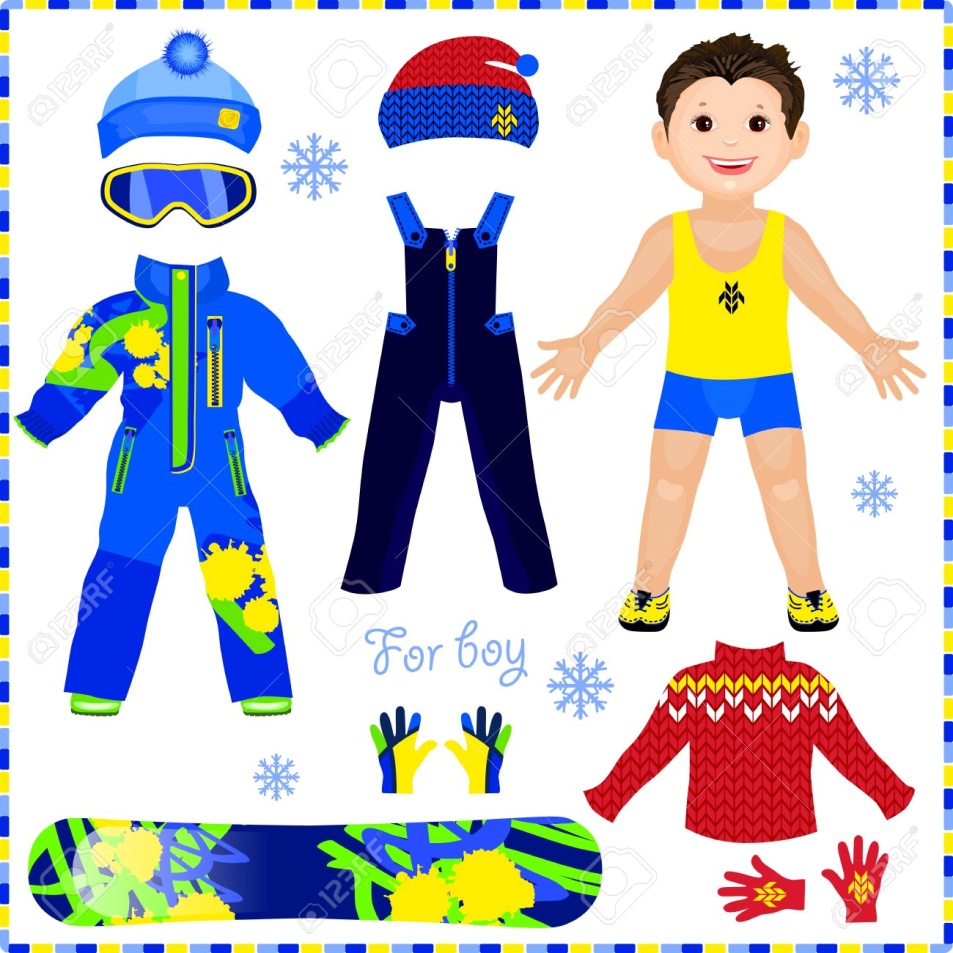 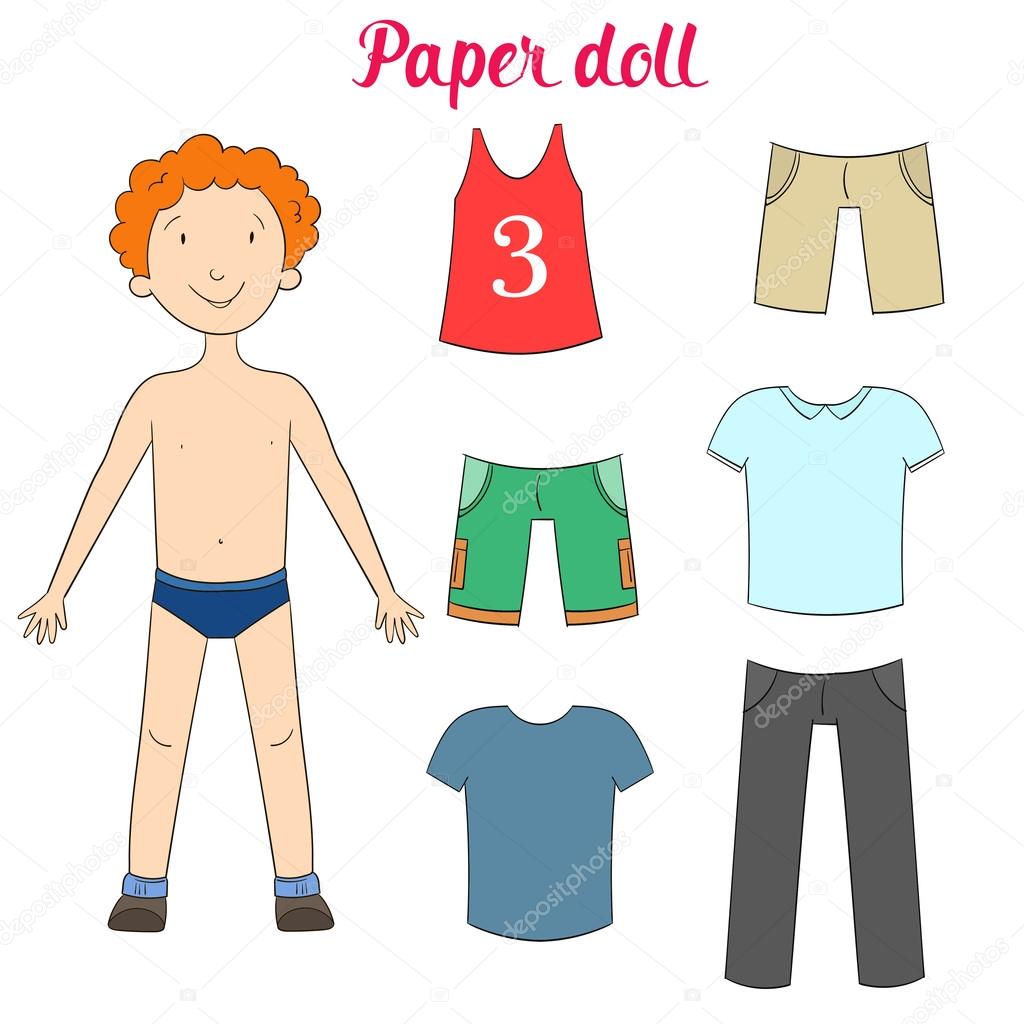 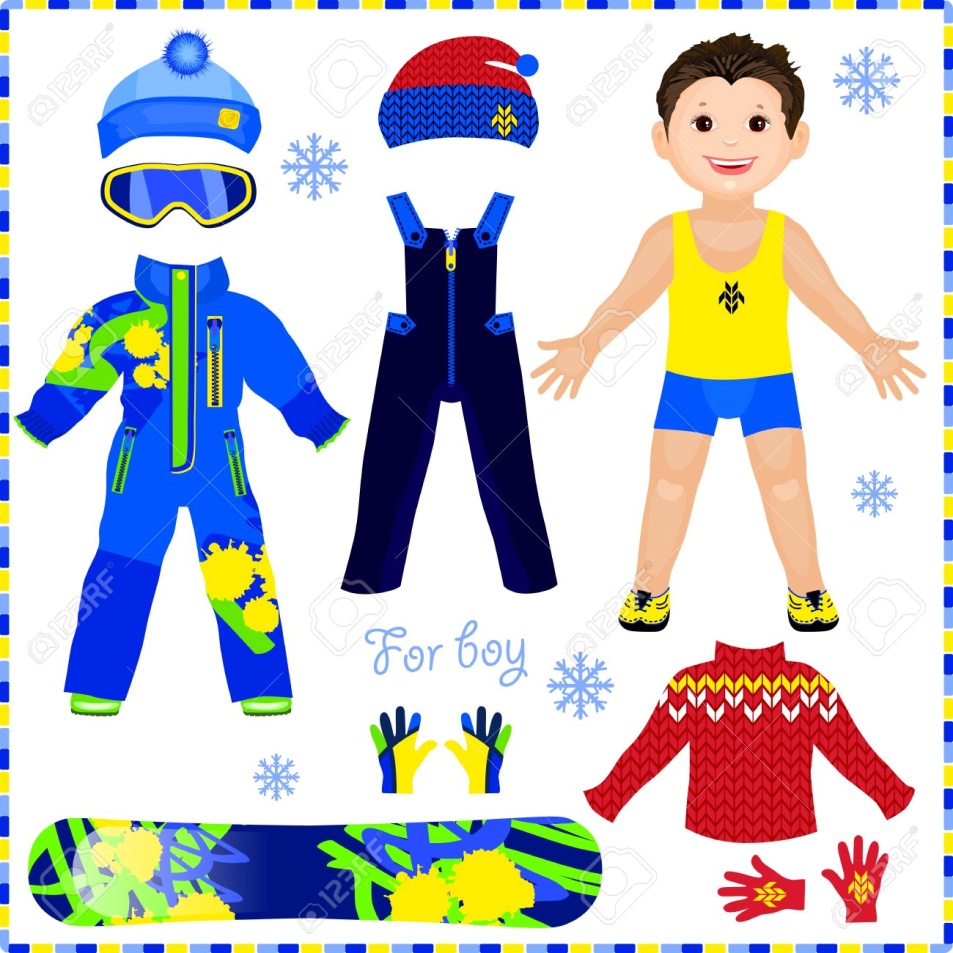 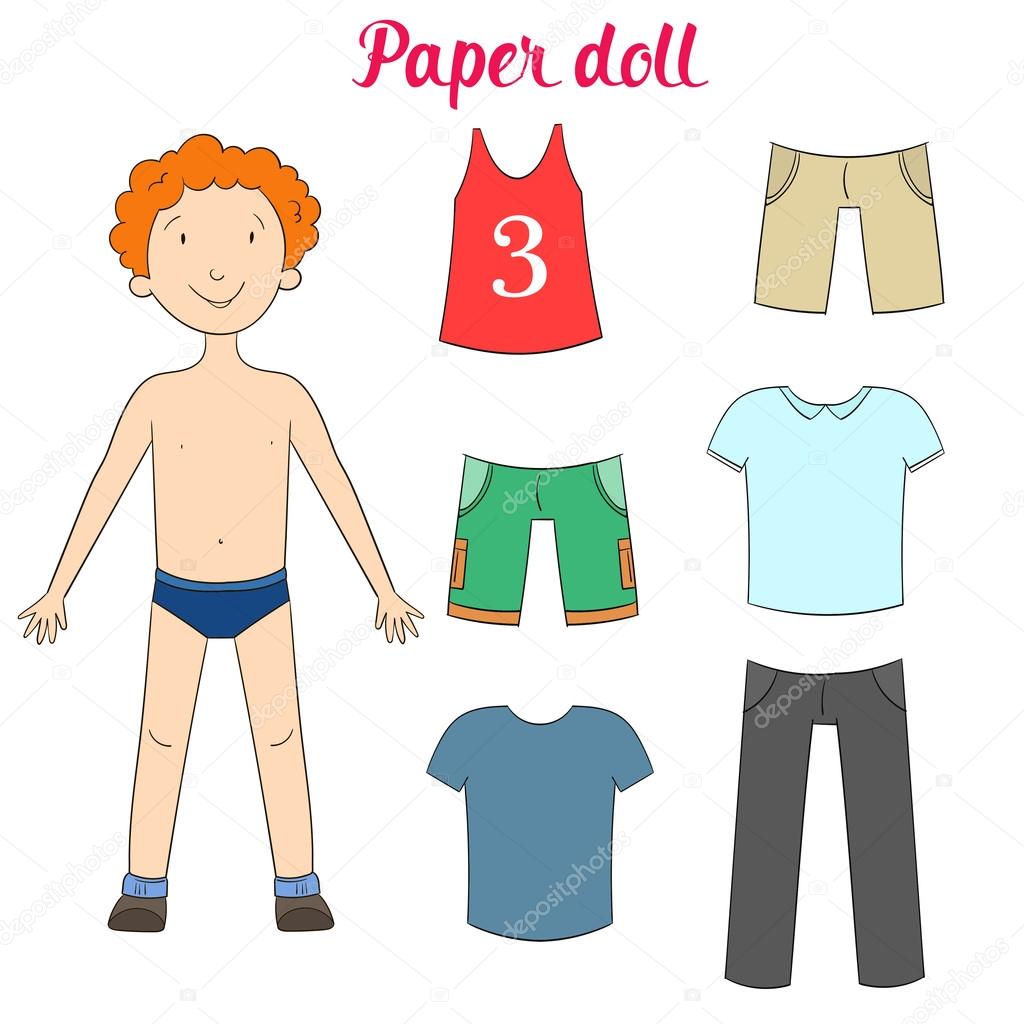 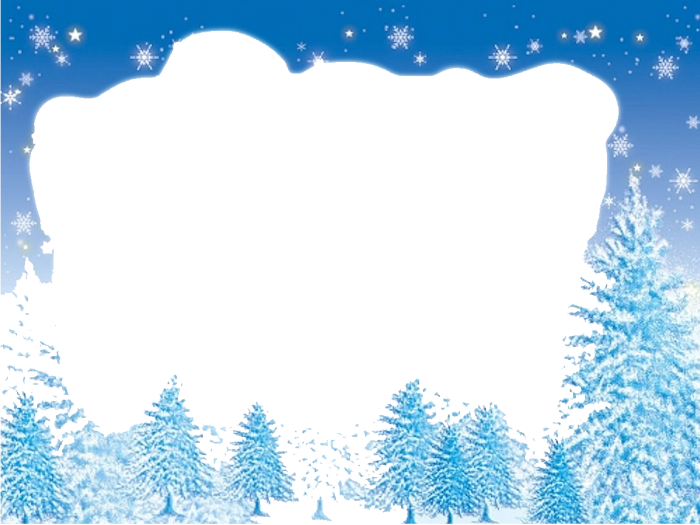 Молодец!
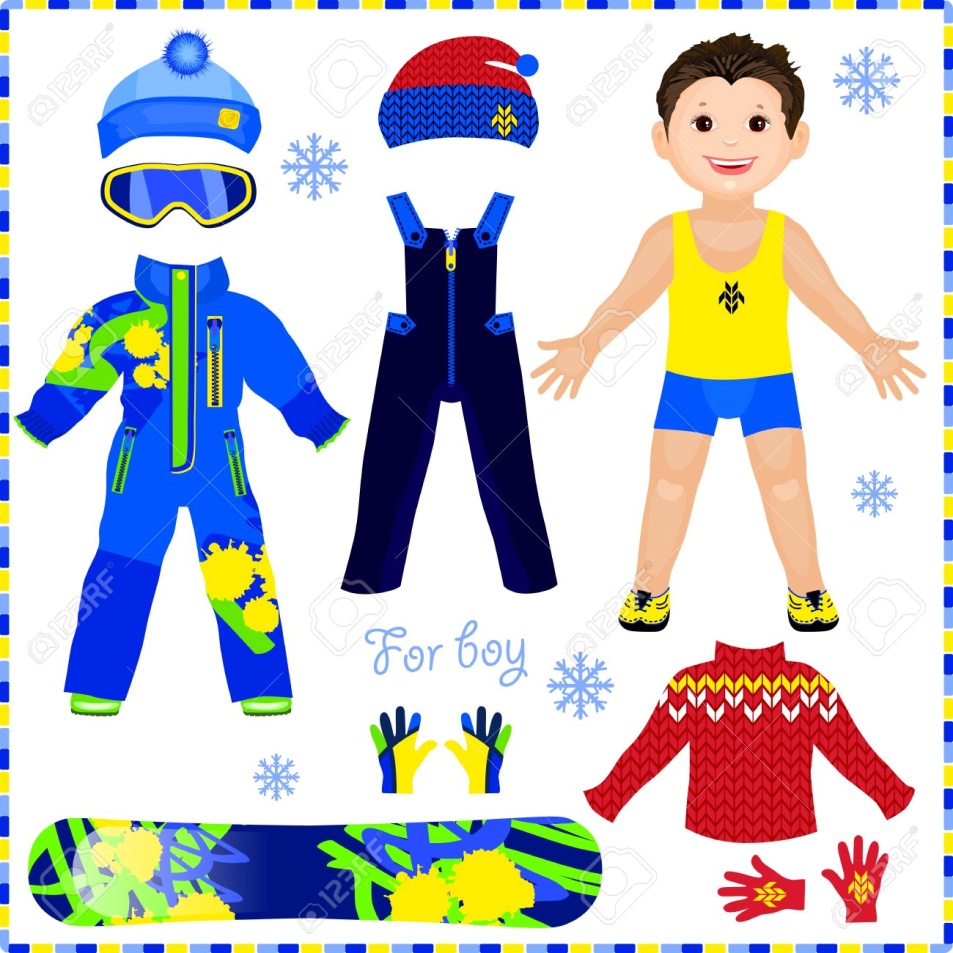 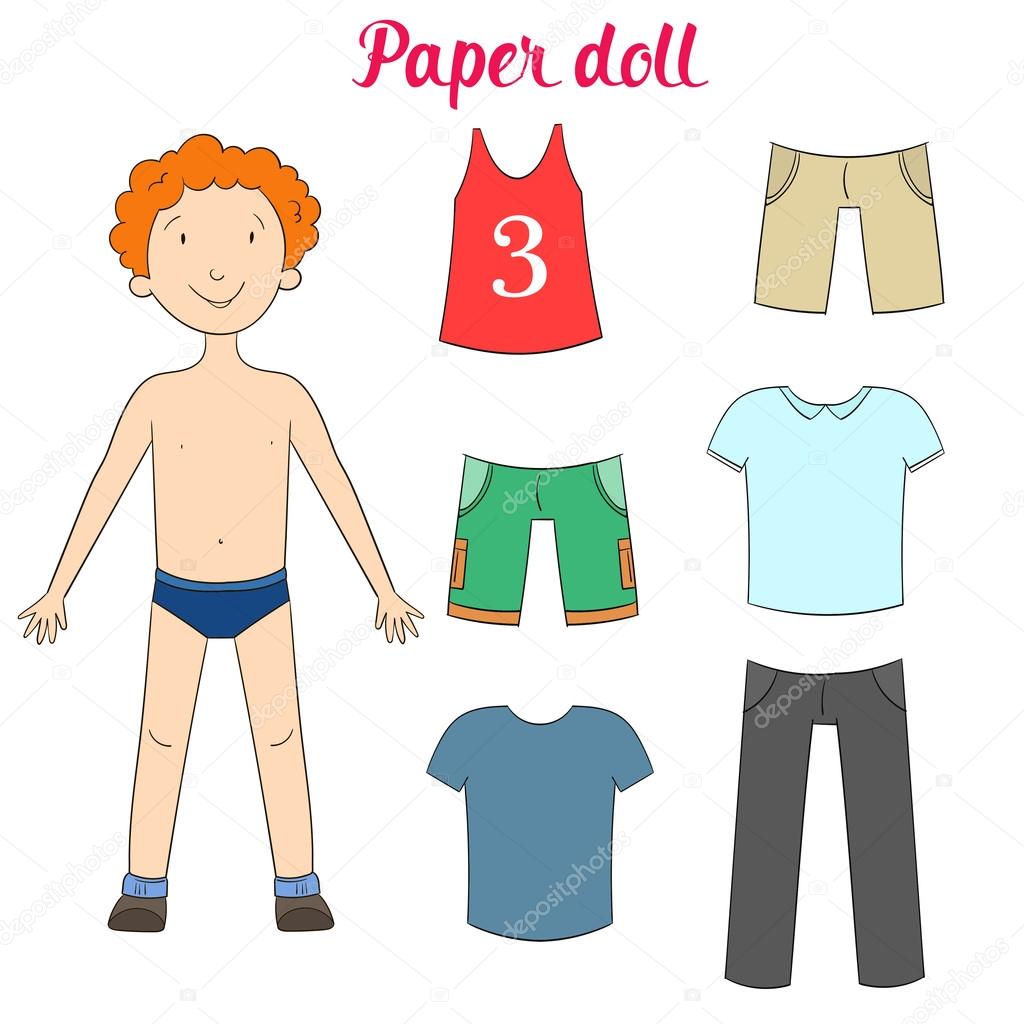 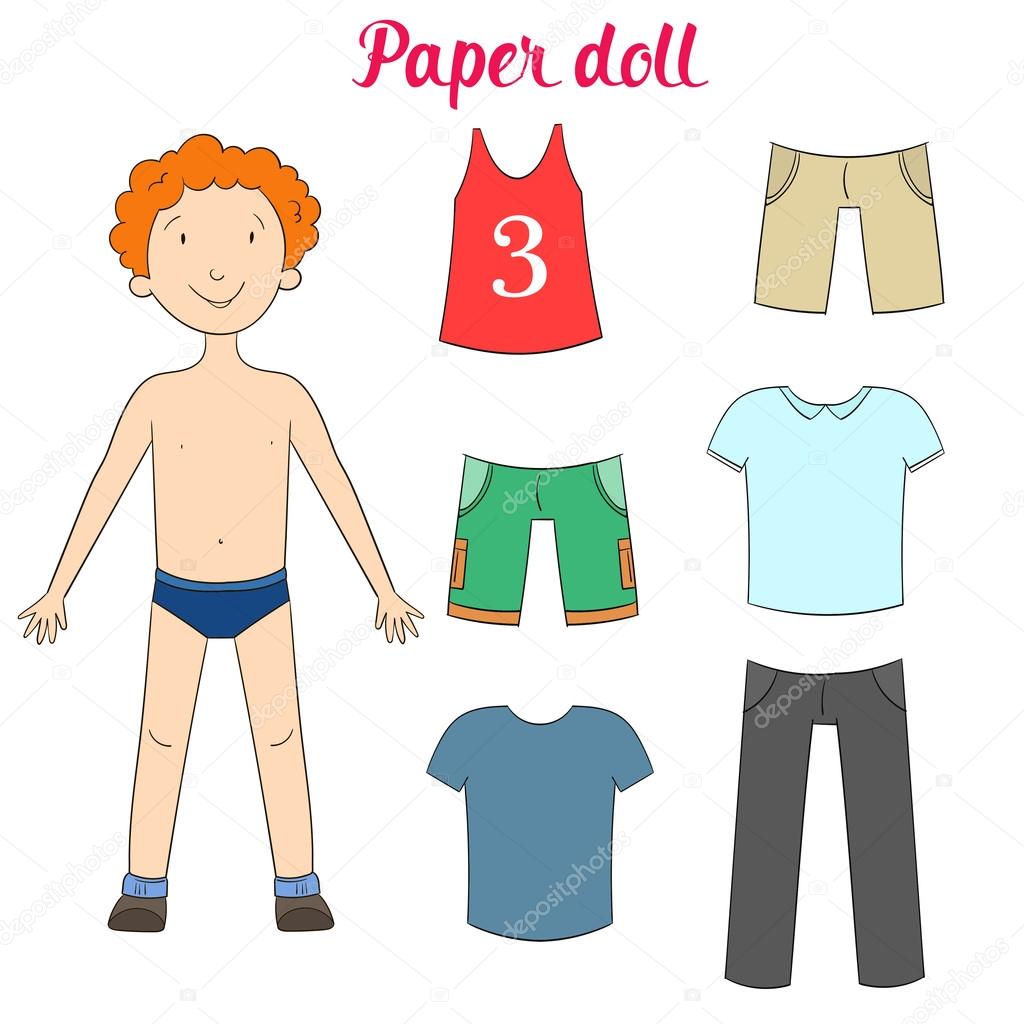 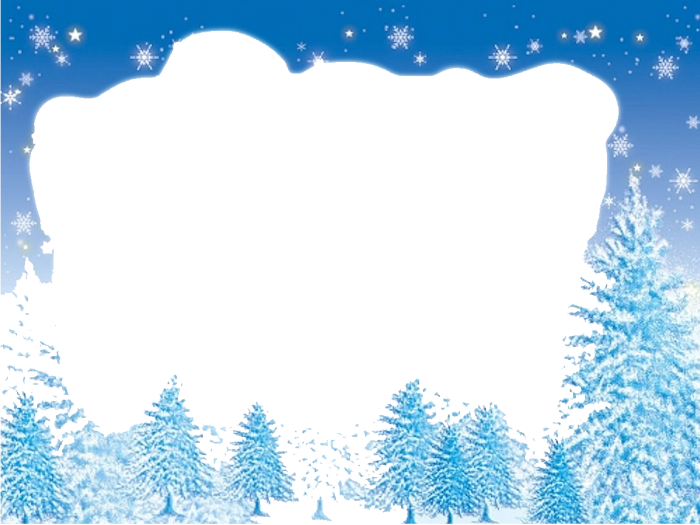 Молодец!
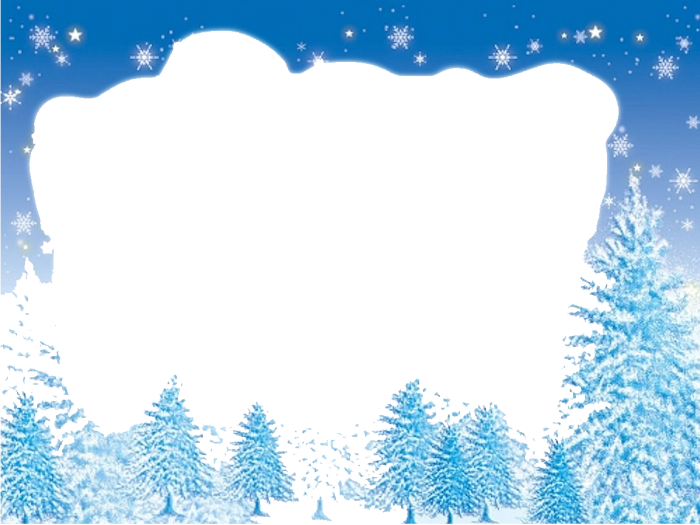 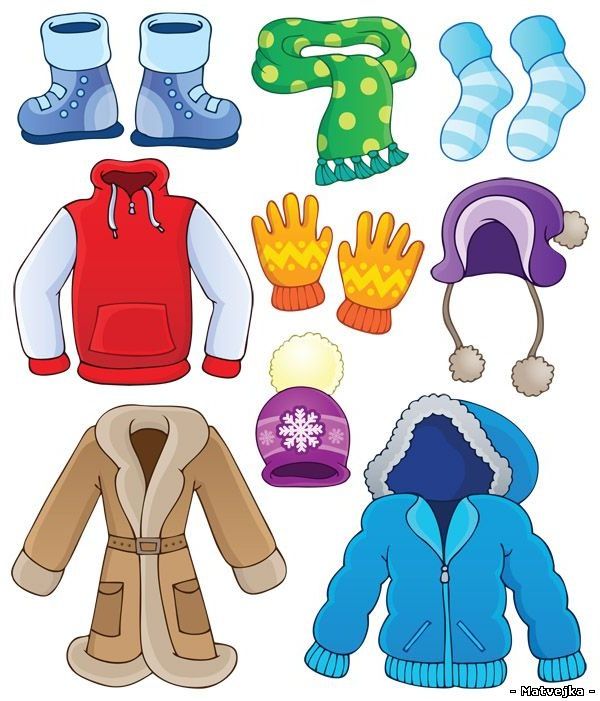 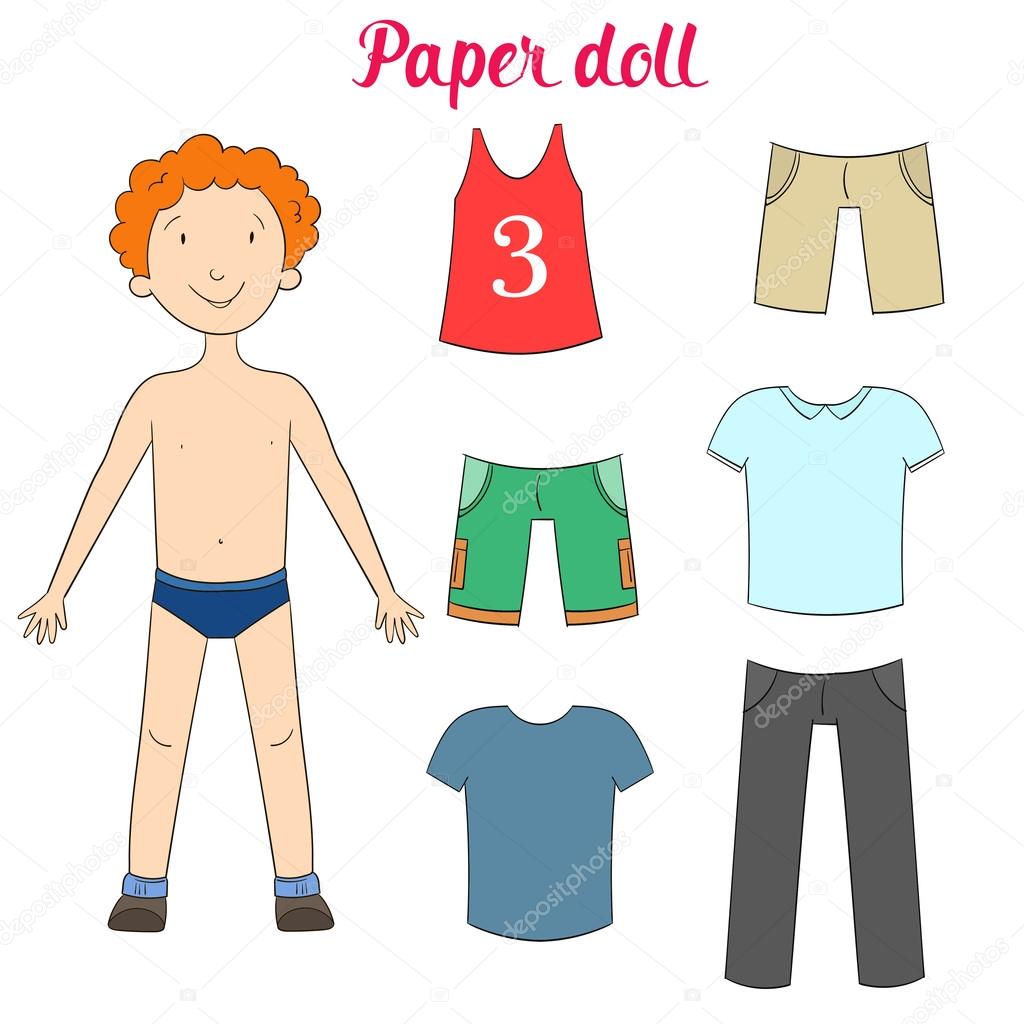 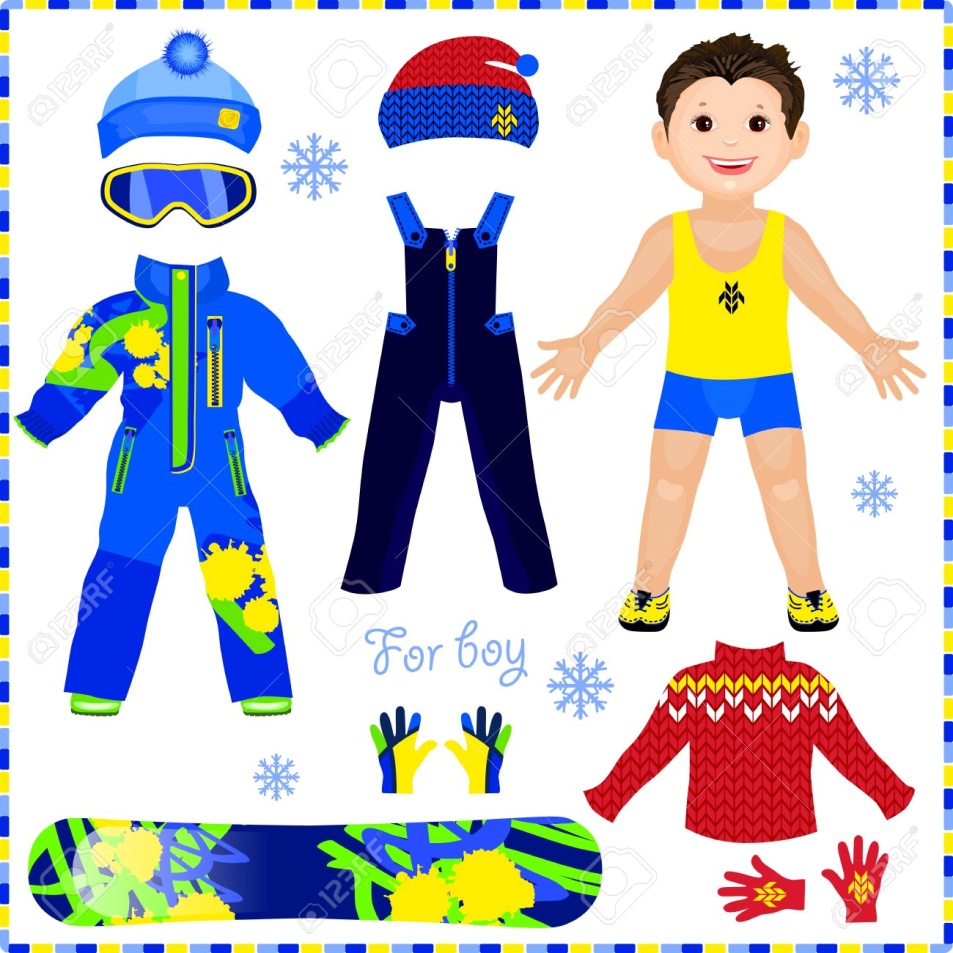 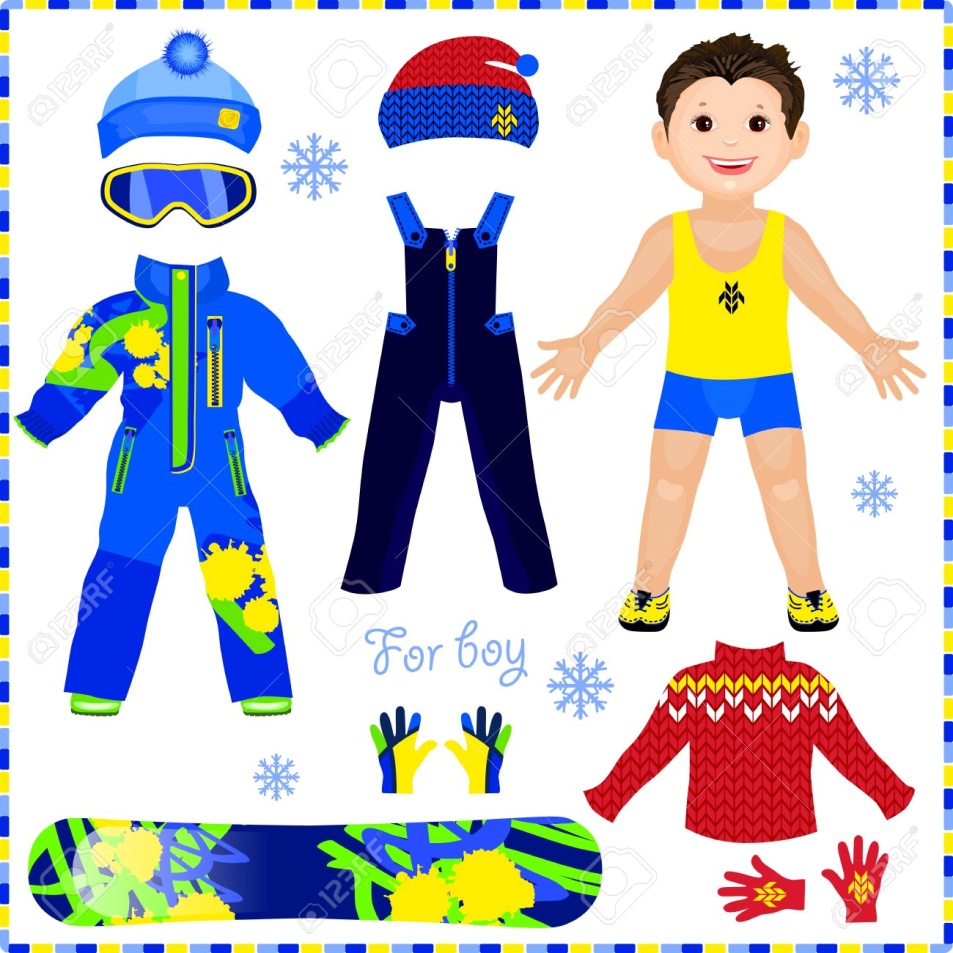 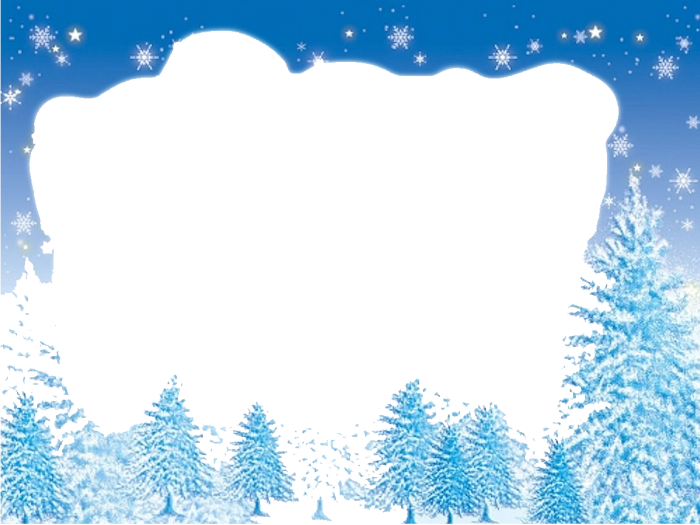 Молодец!
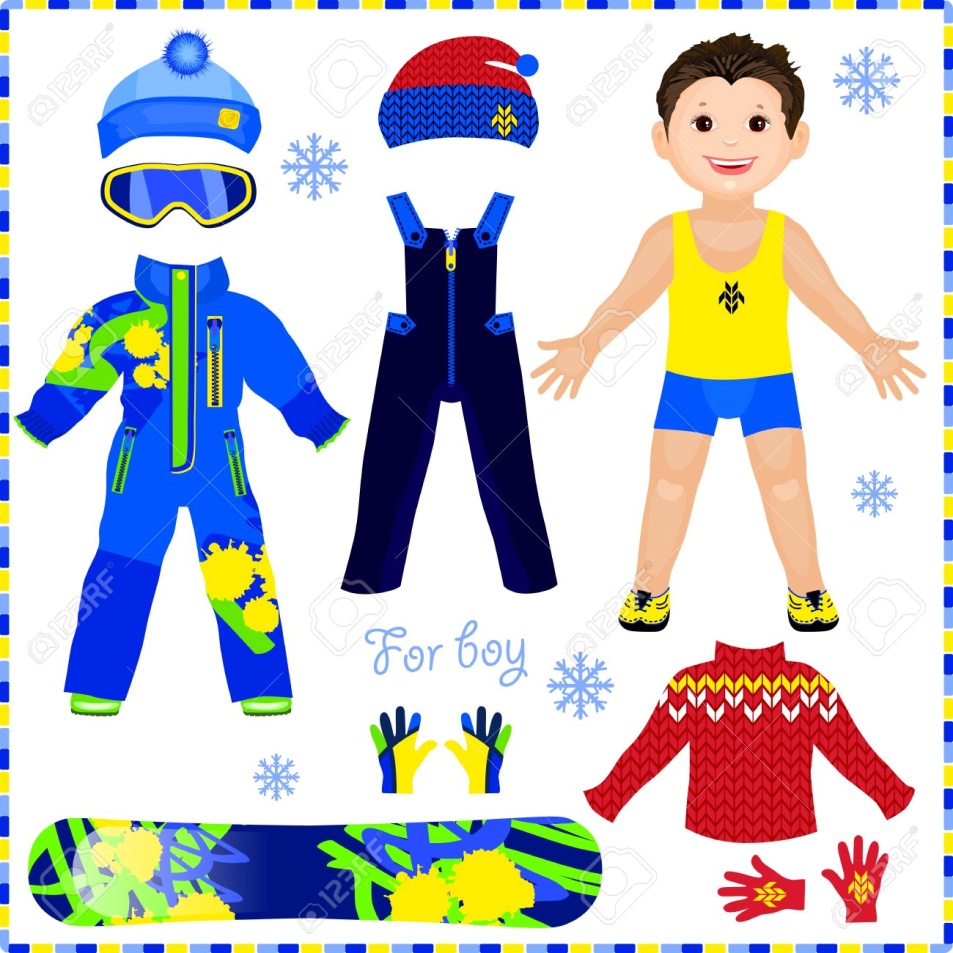 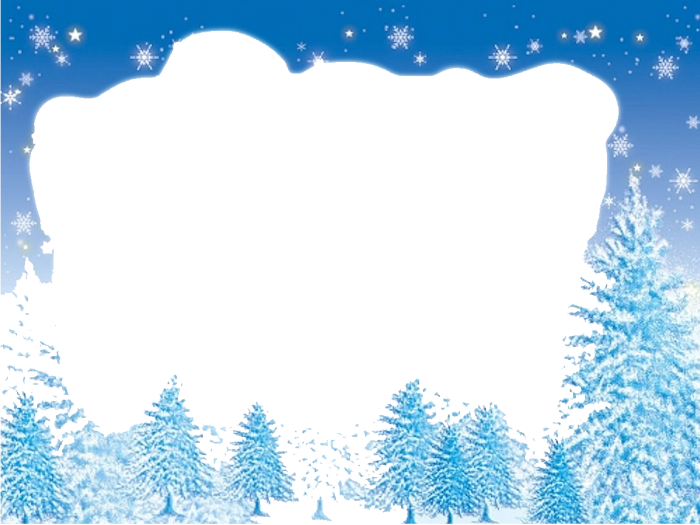 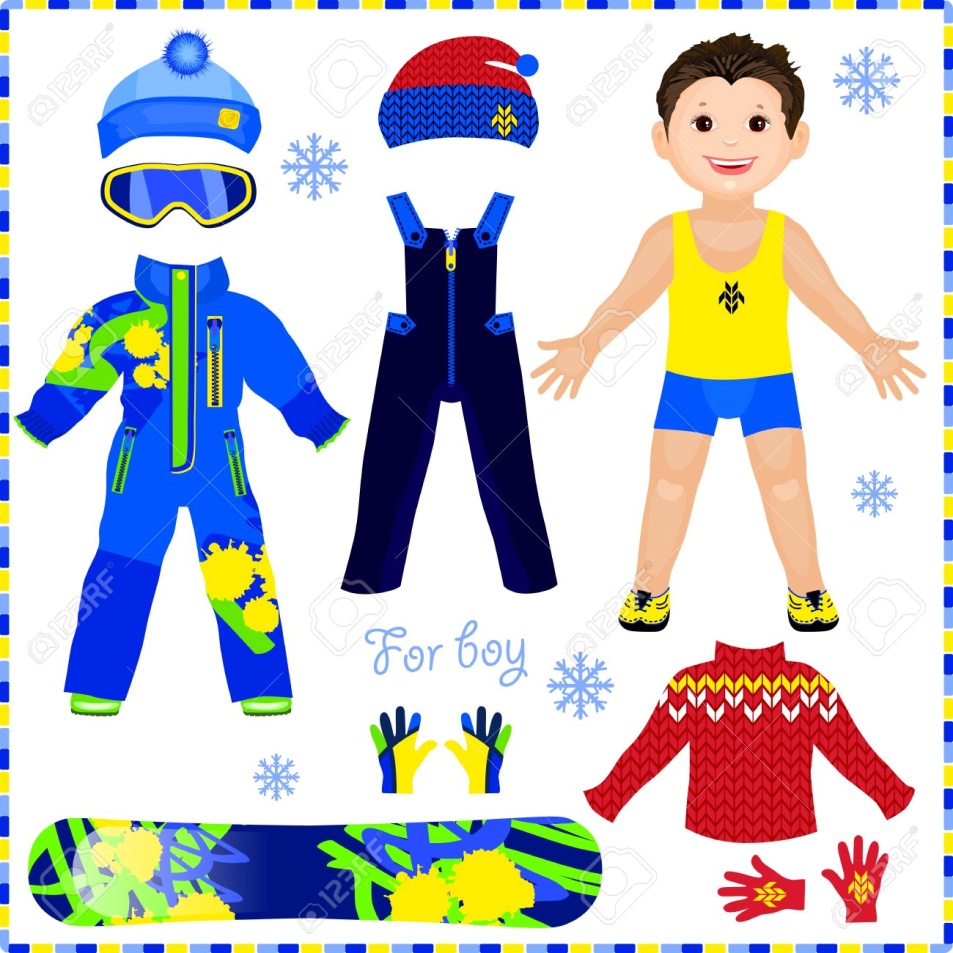 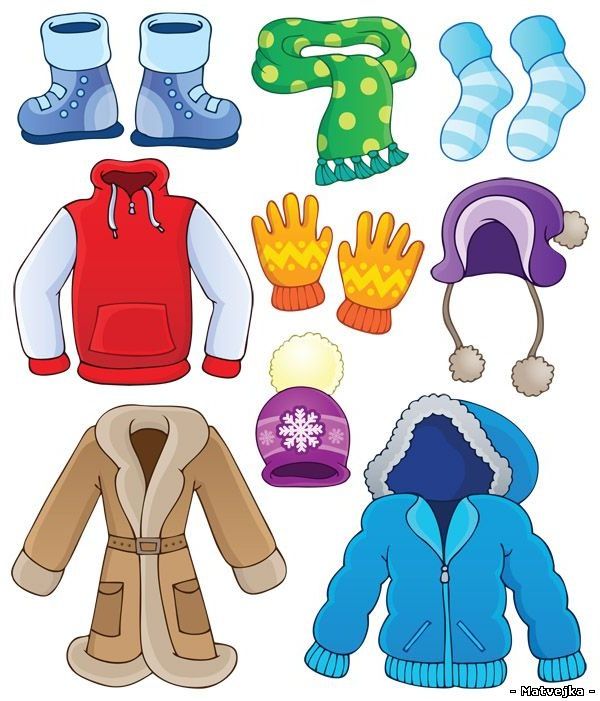 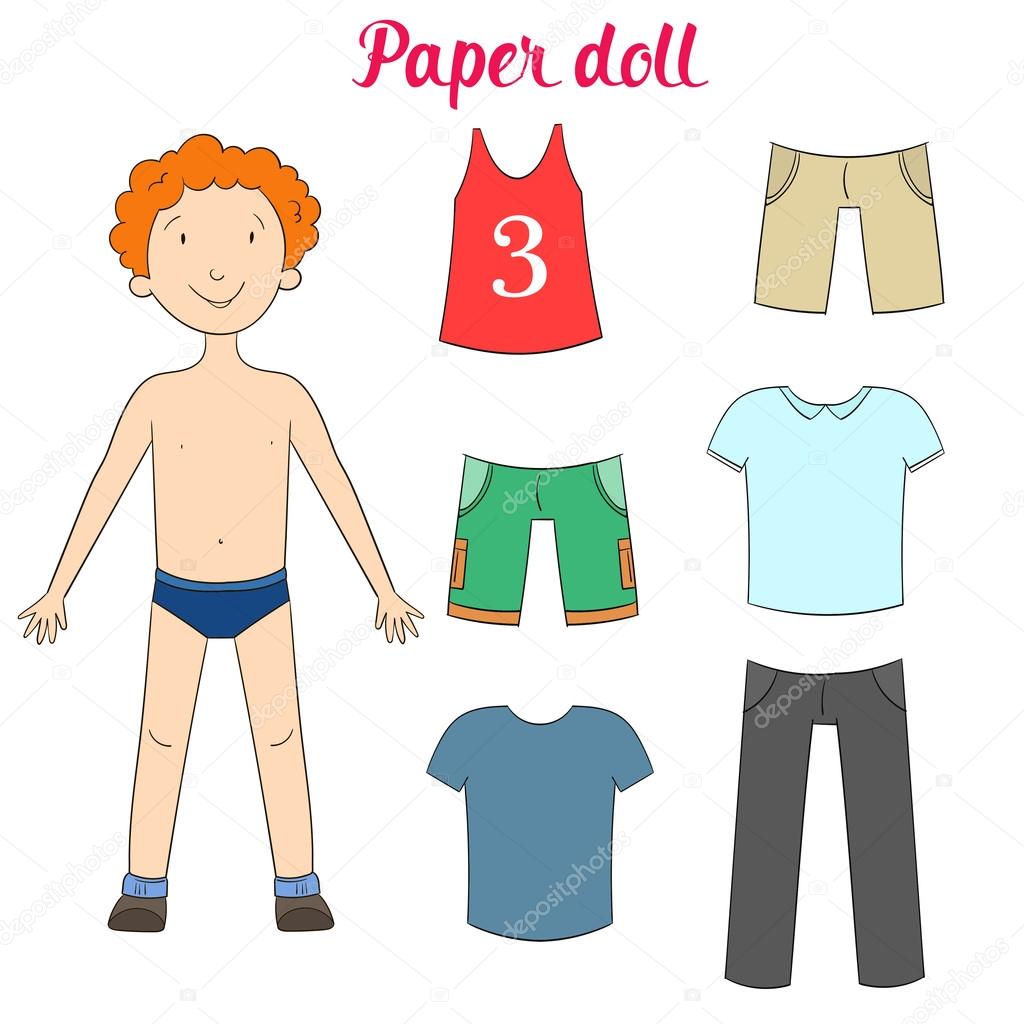 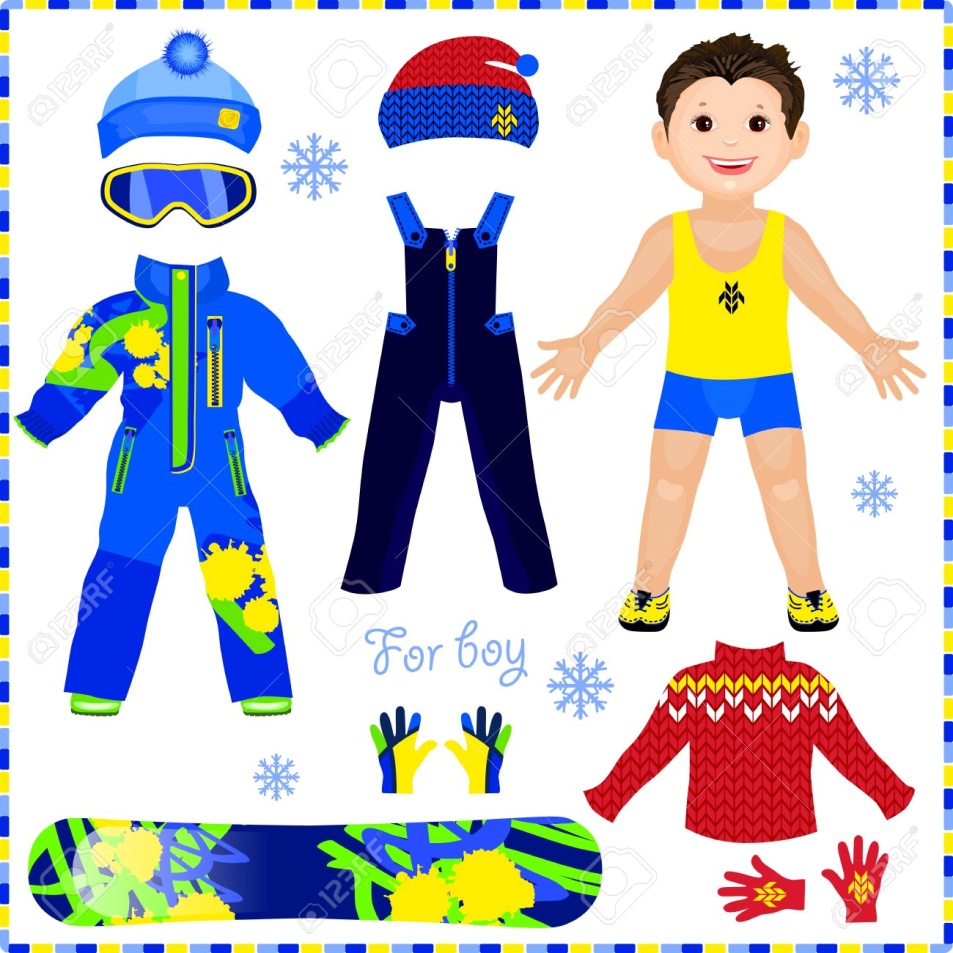 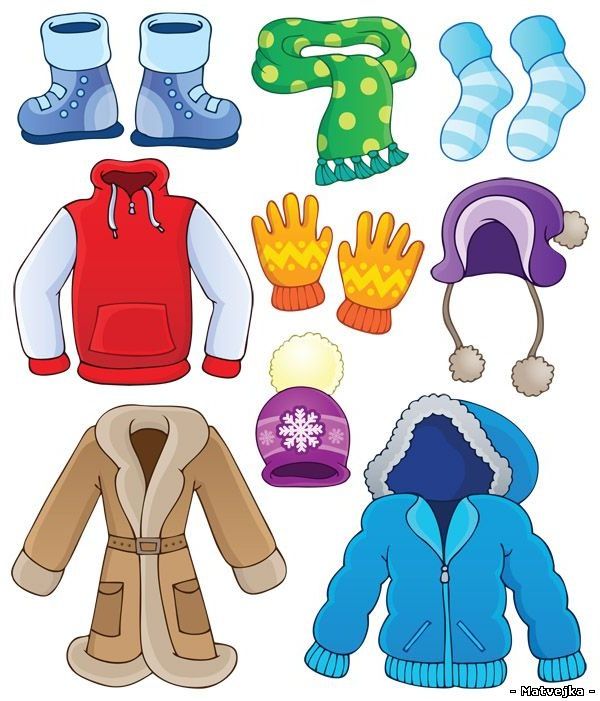 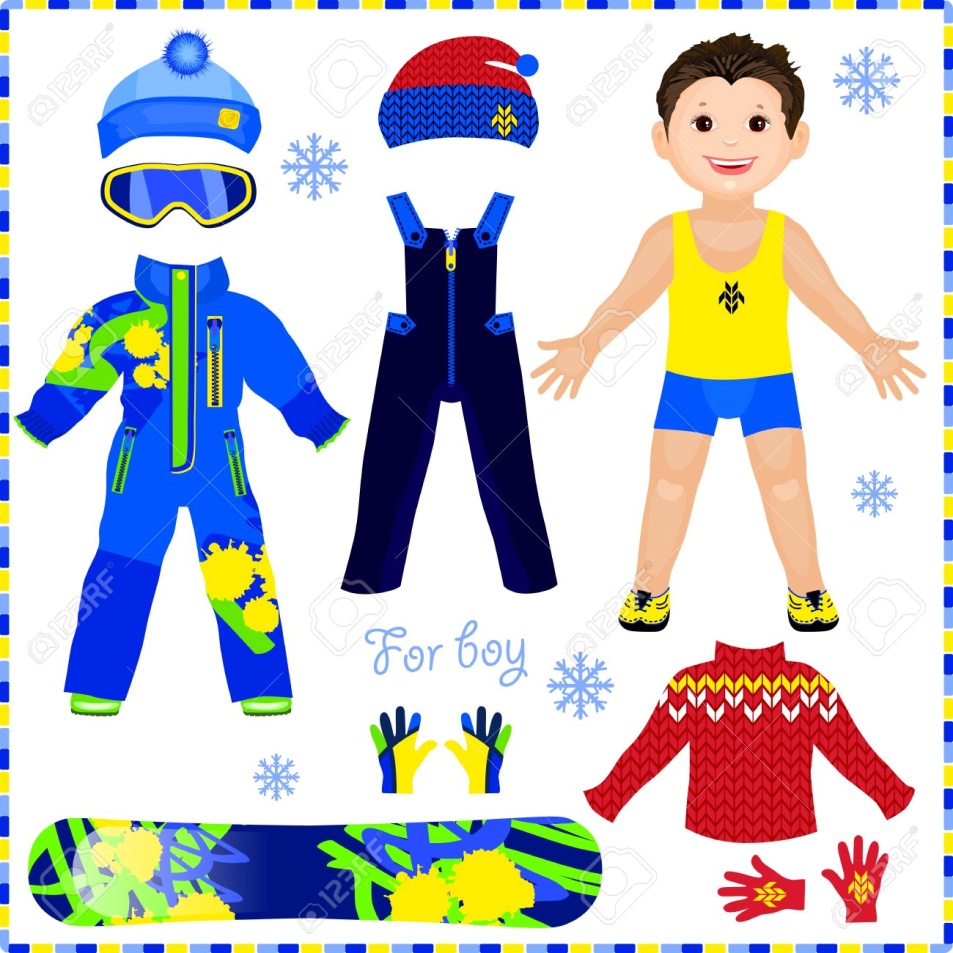 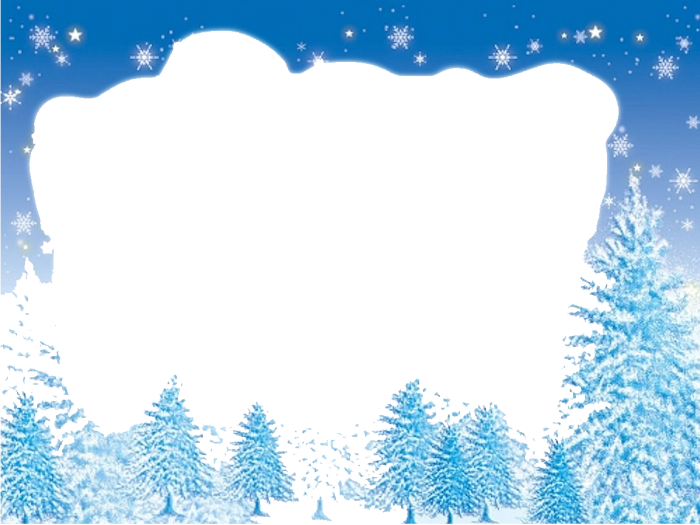 Молодец!
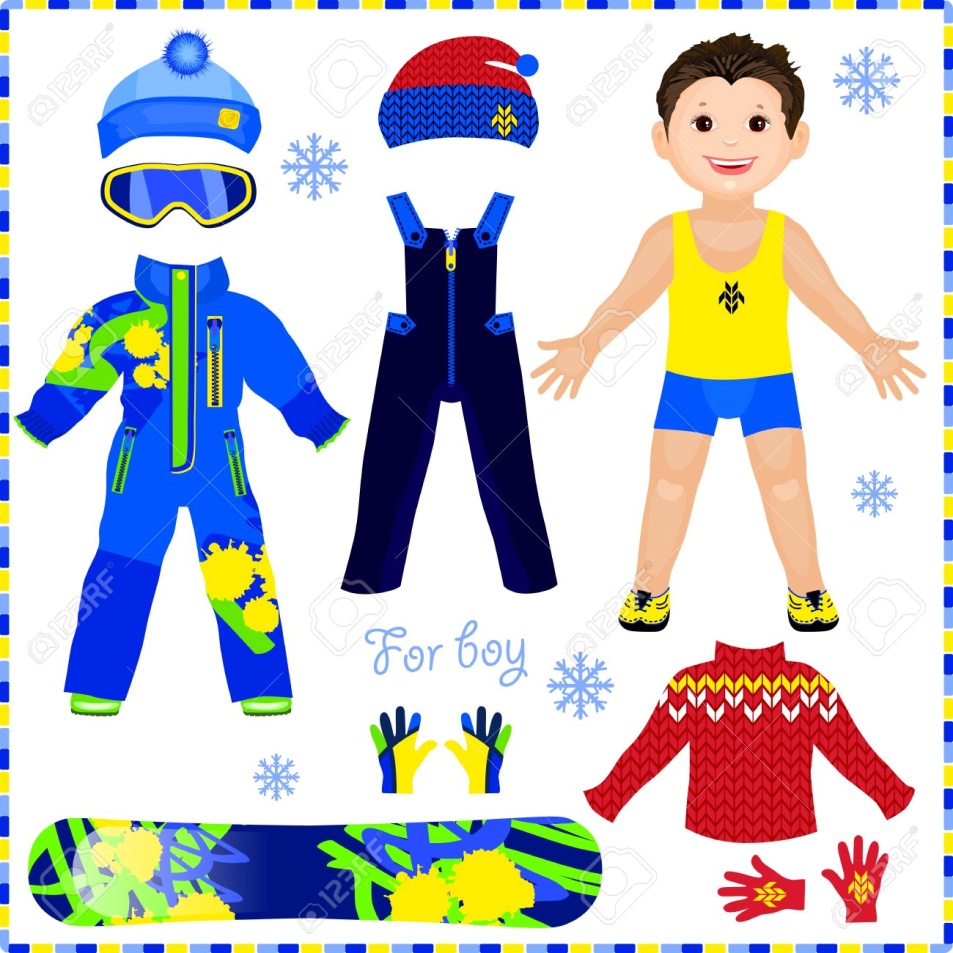 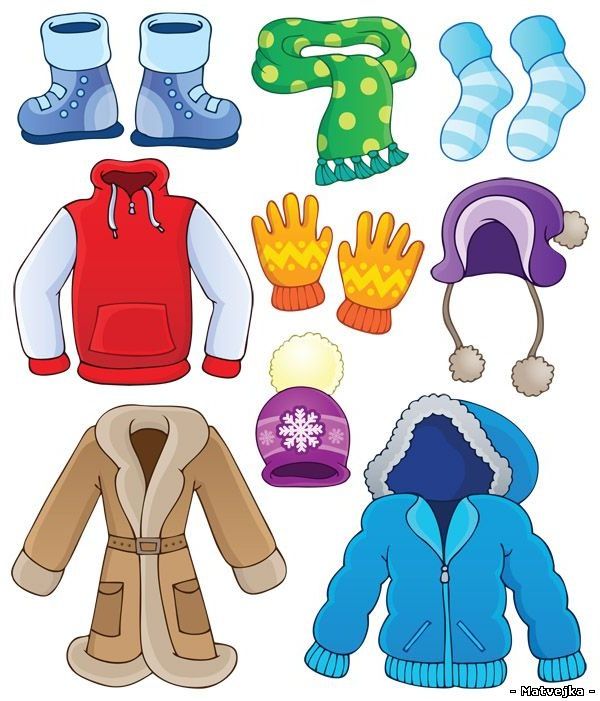 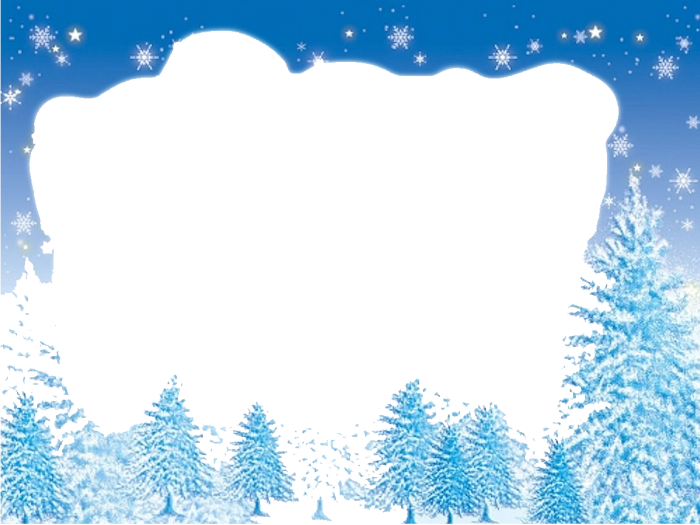 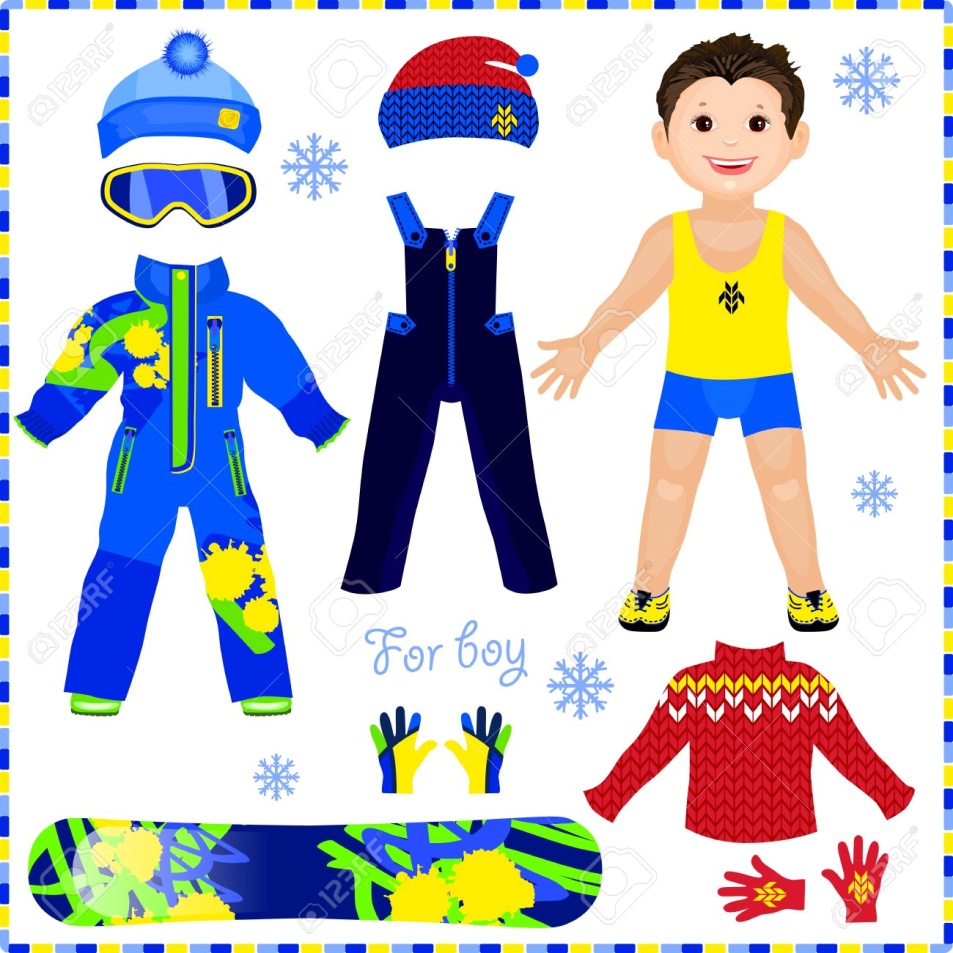 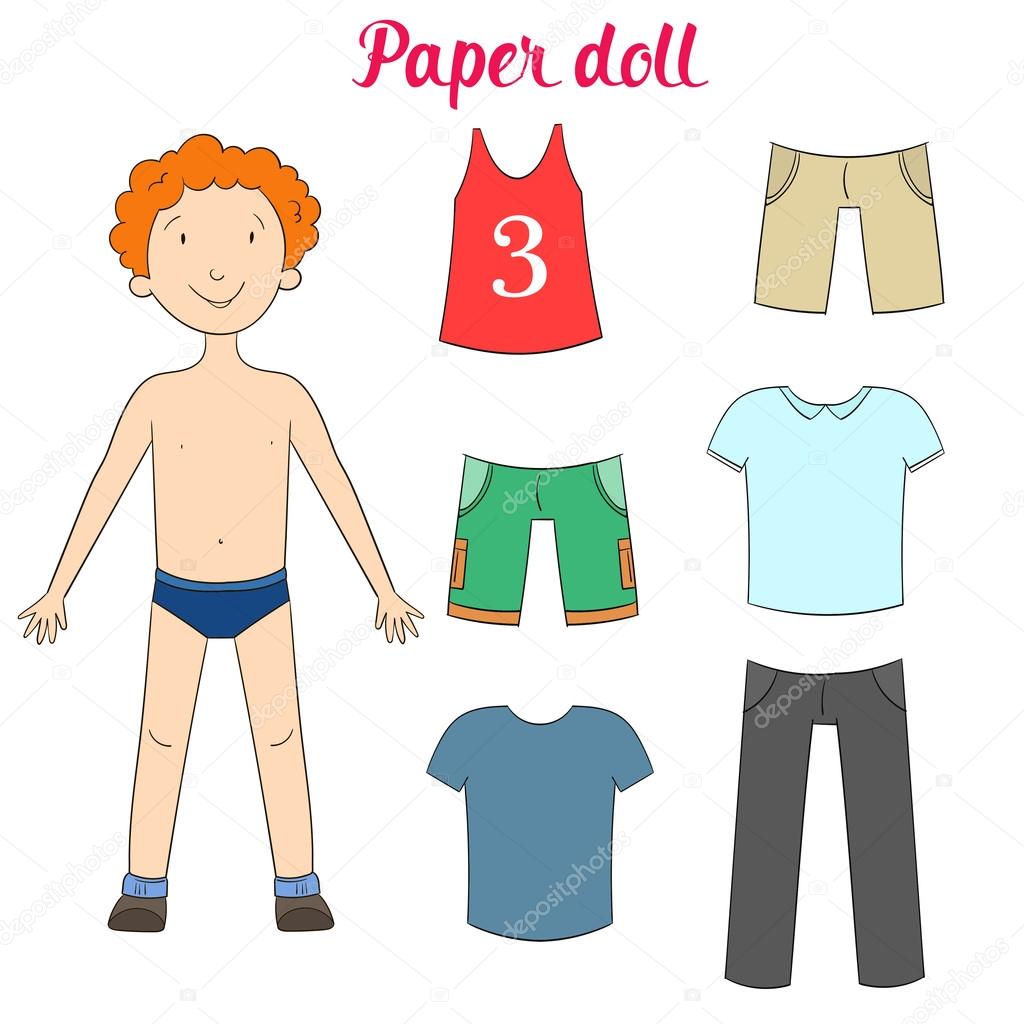 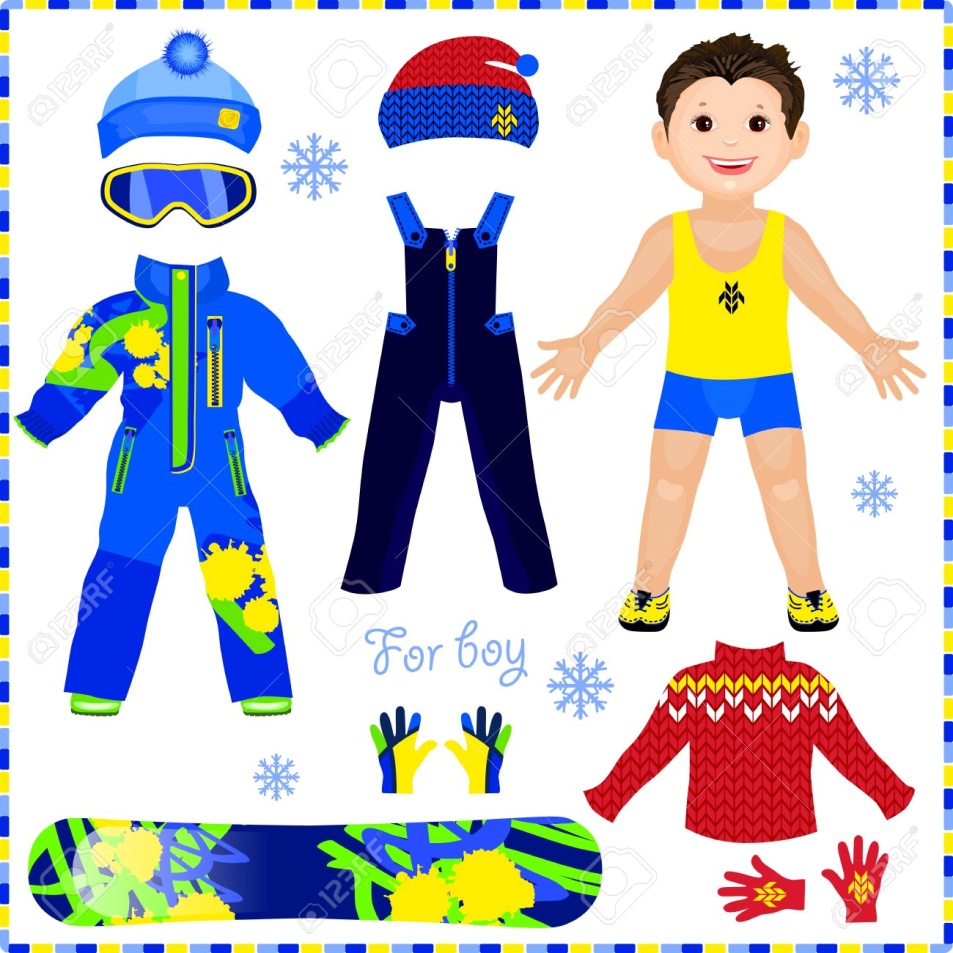 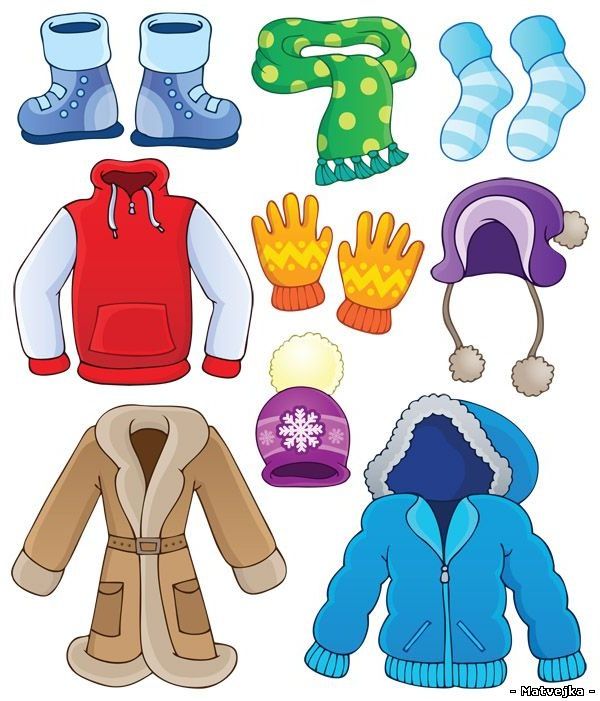 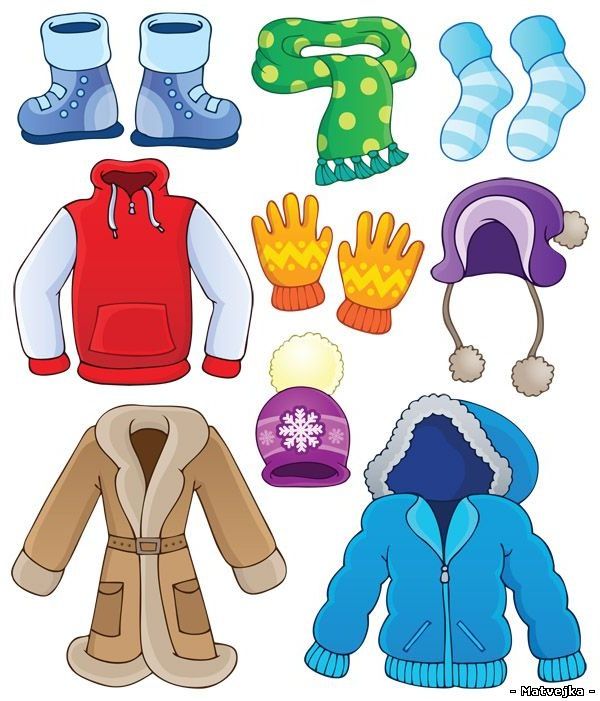 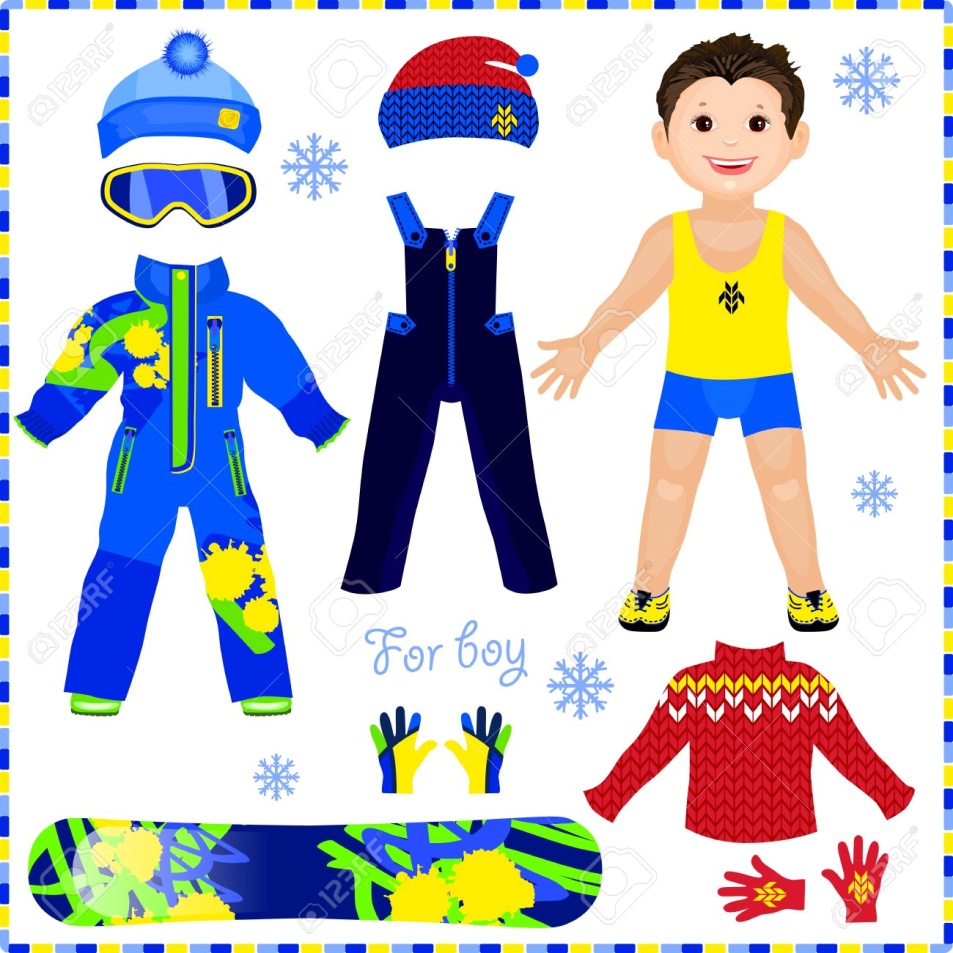 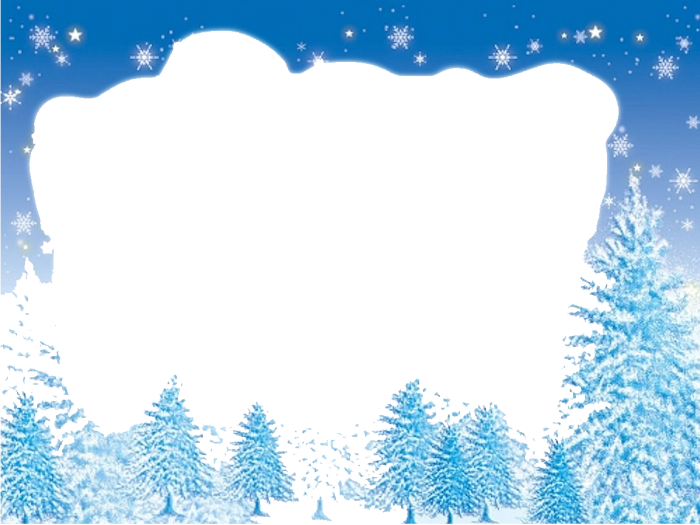 Молодец!
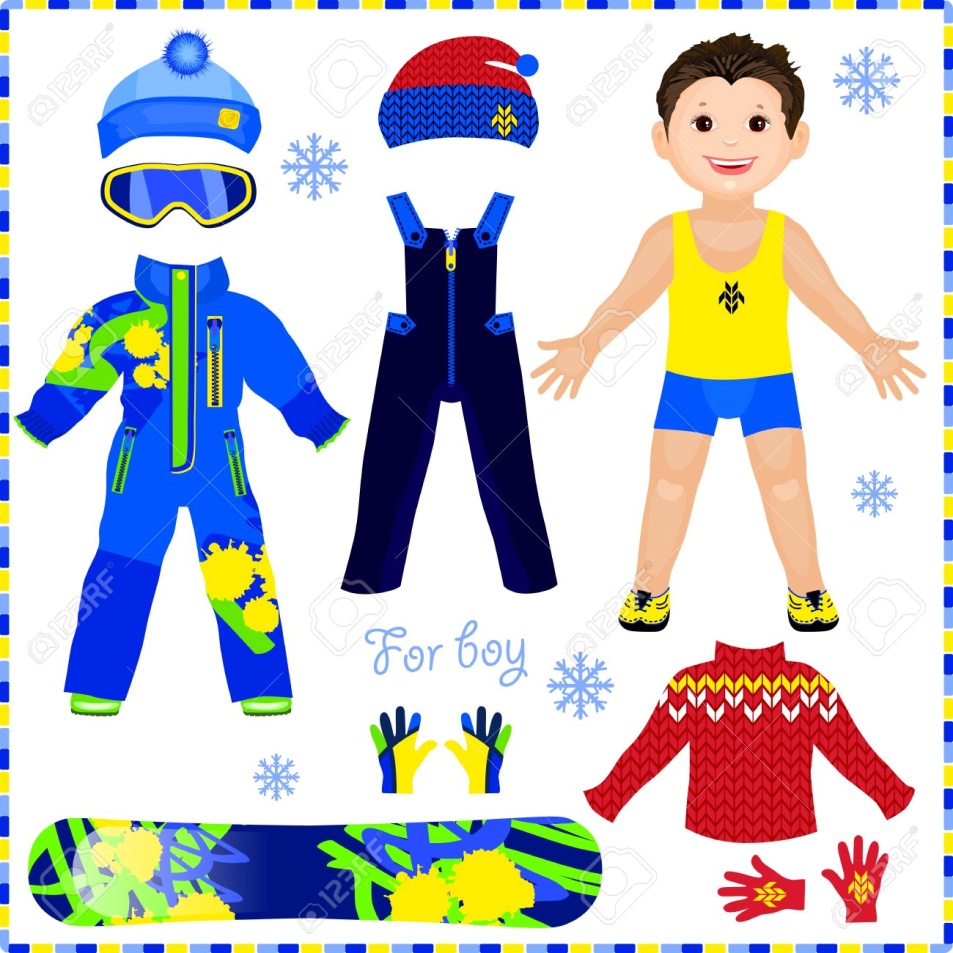 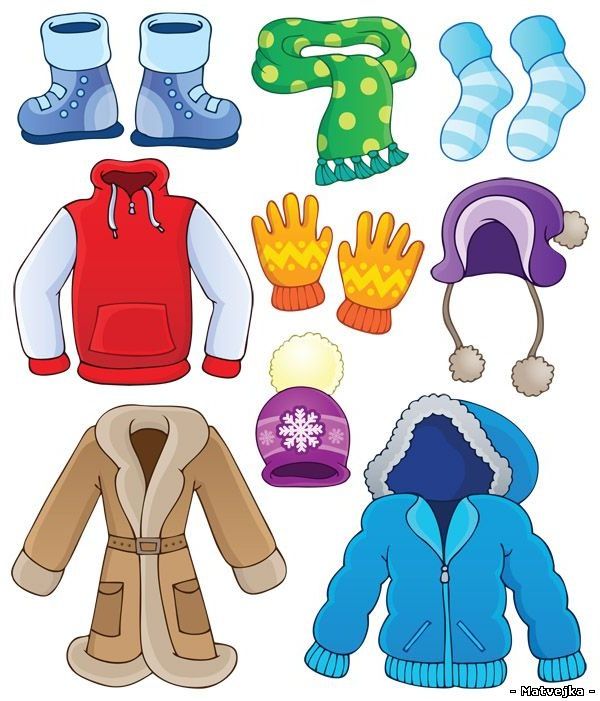 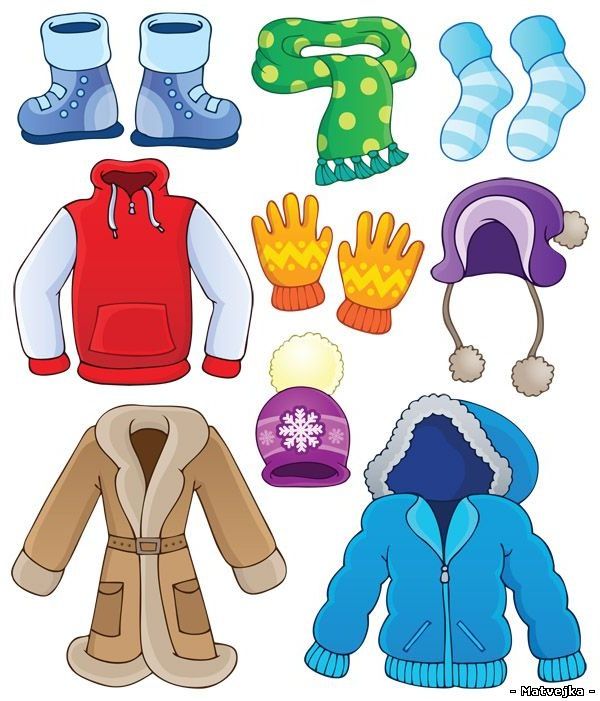 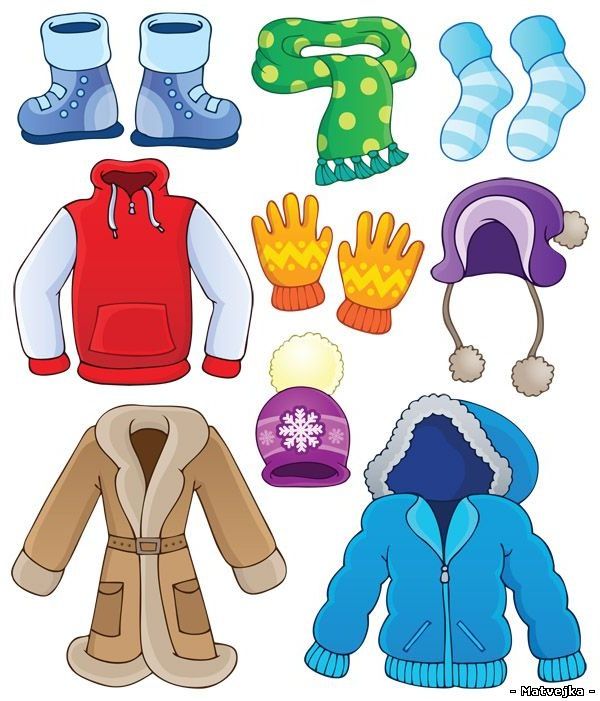 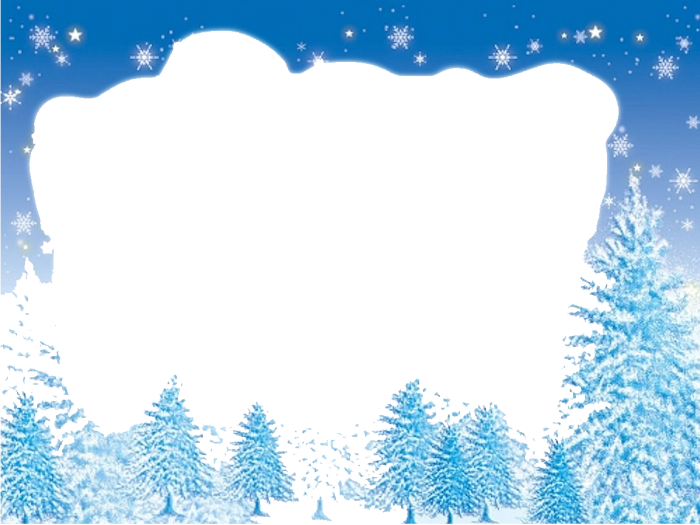 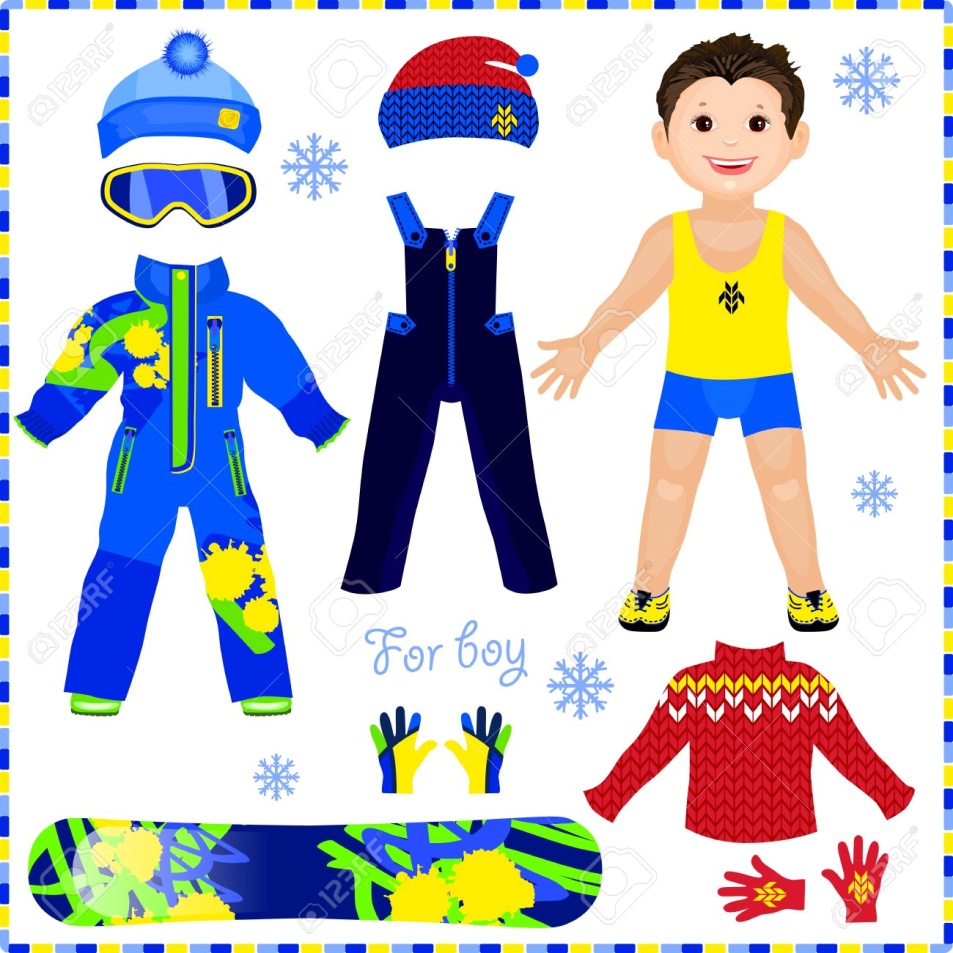 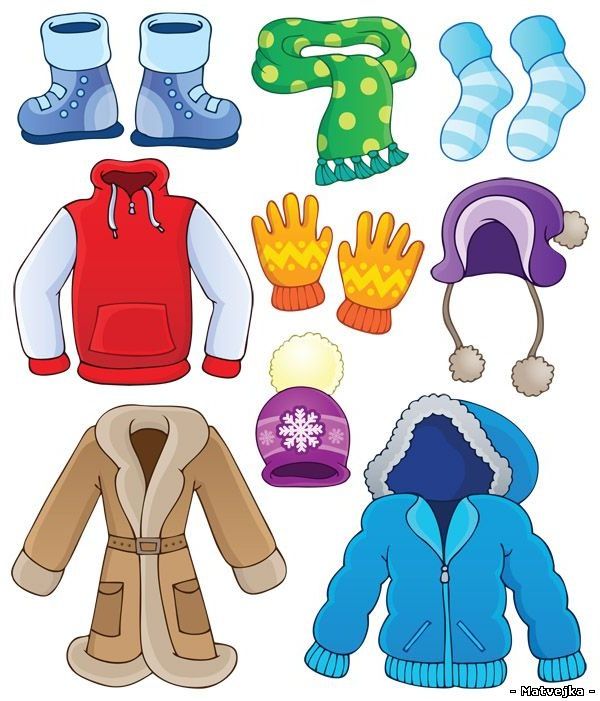 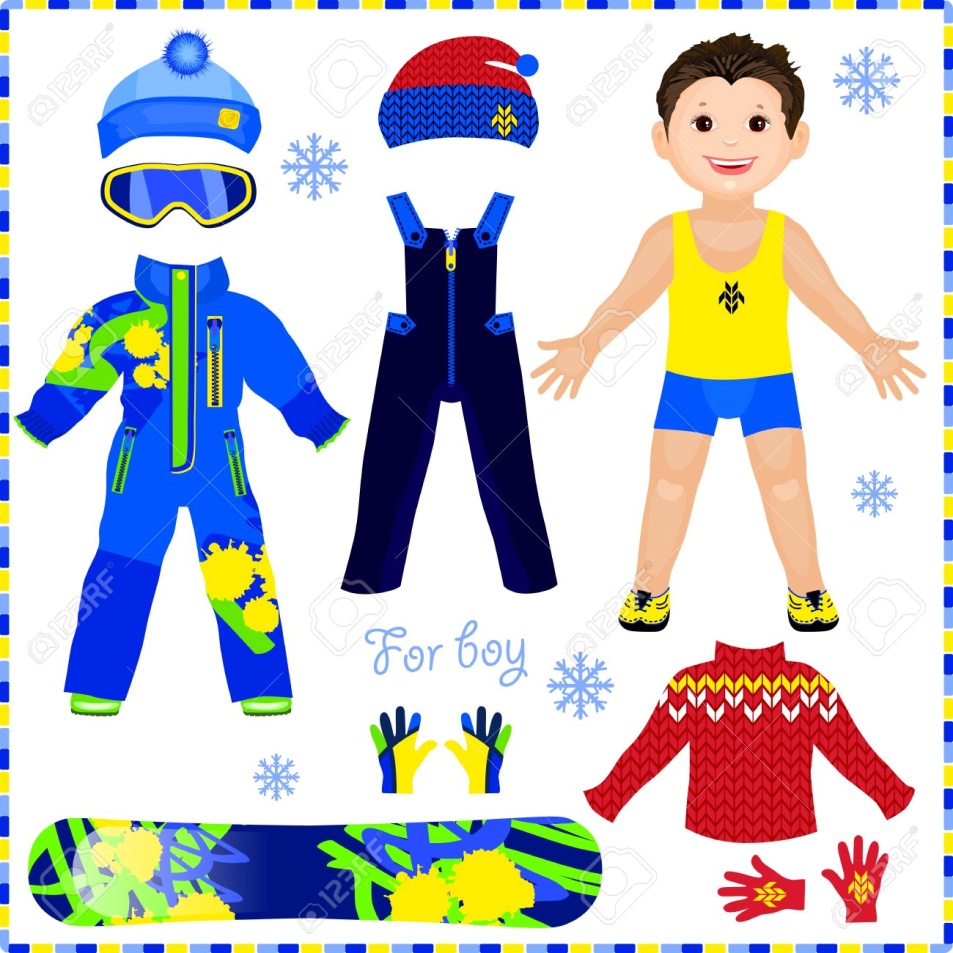 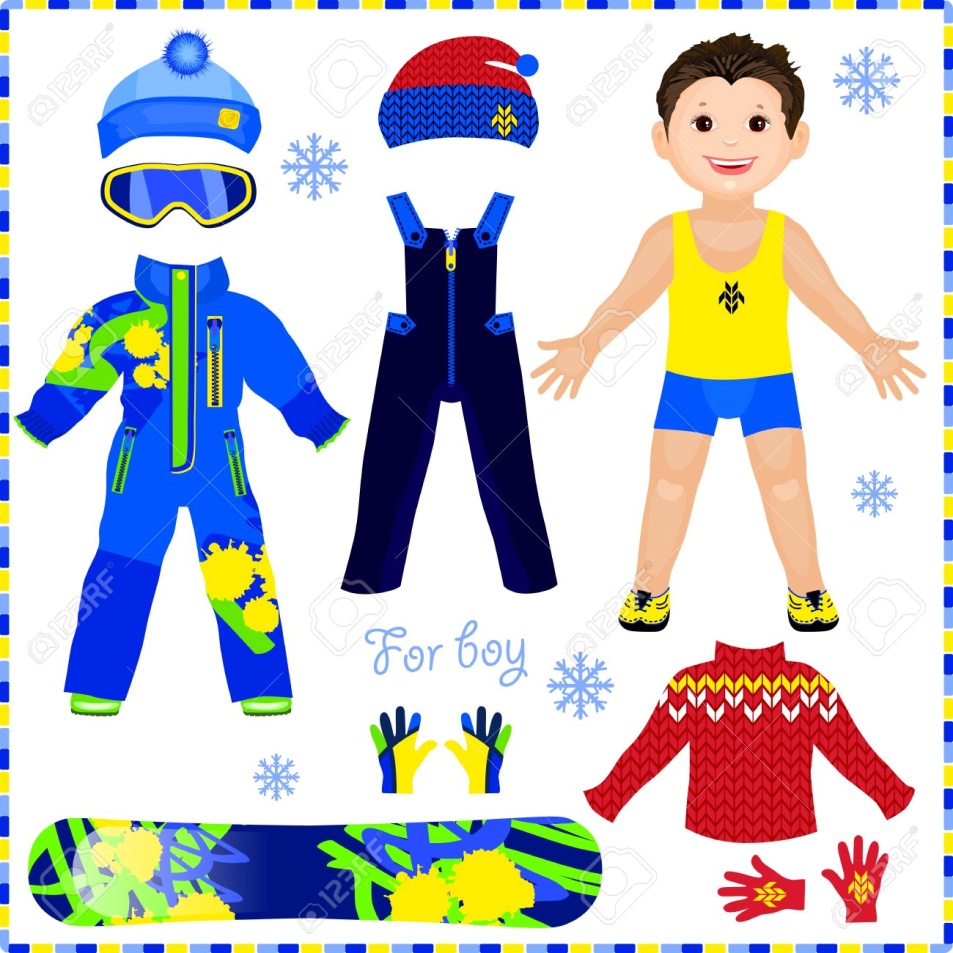 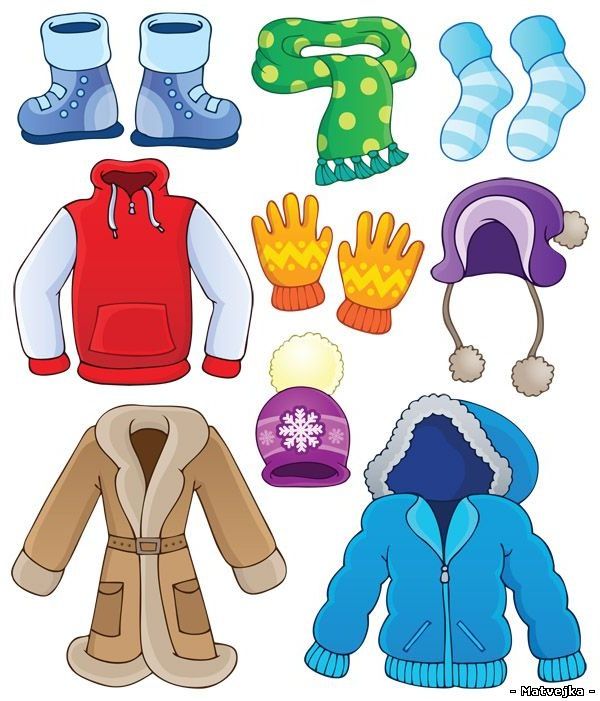 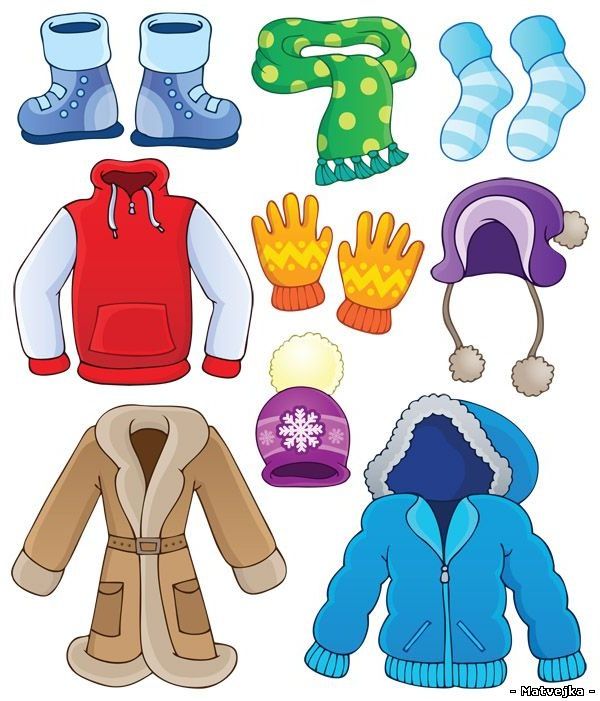 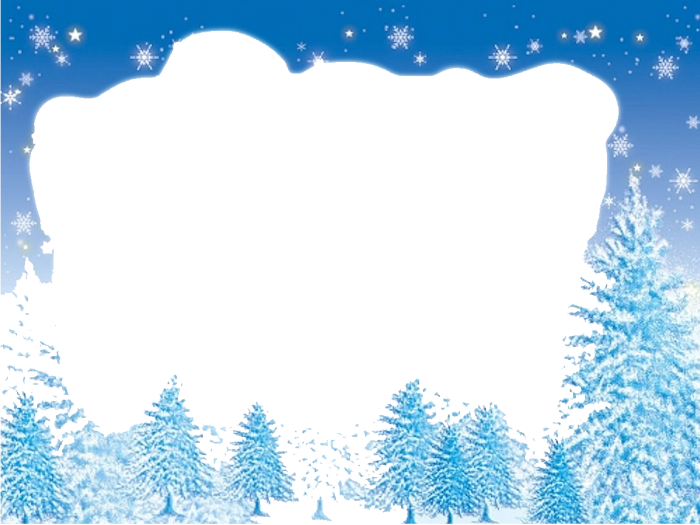 Молодец! Теперь можно отправляться в путешествию.
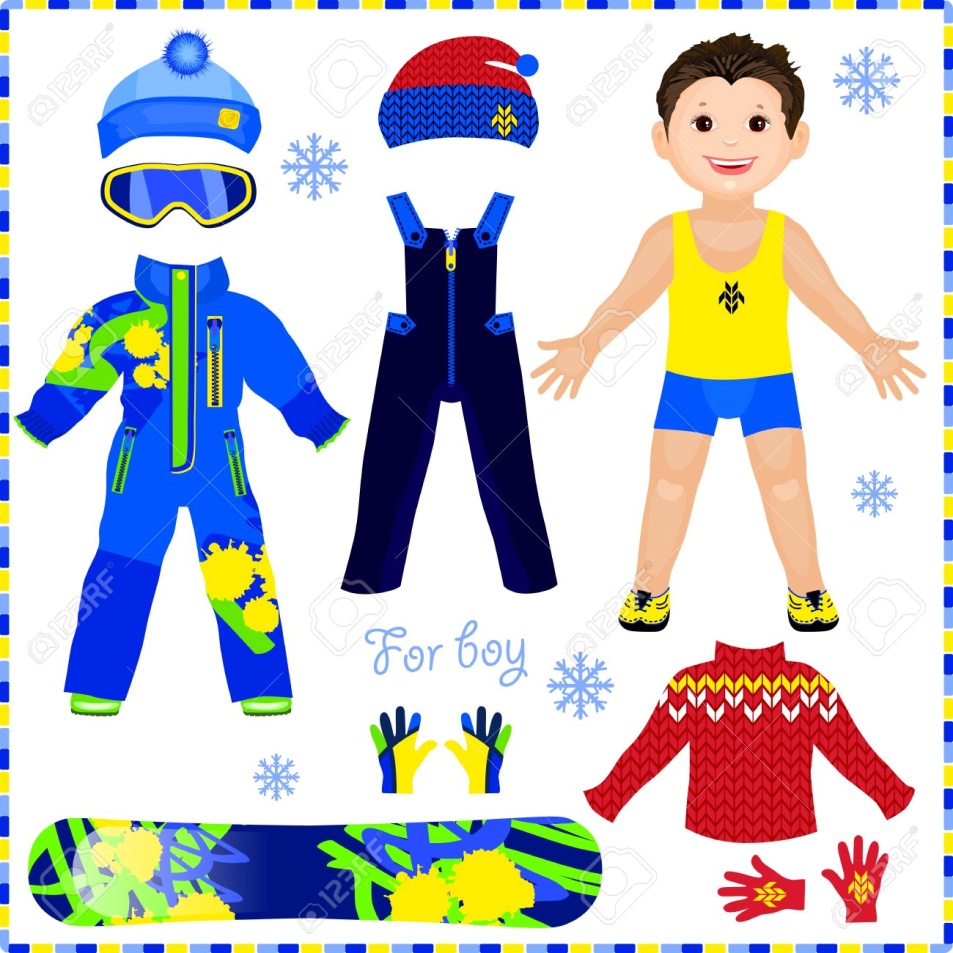 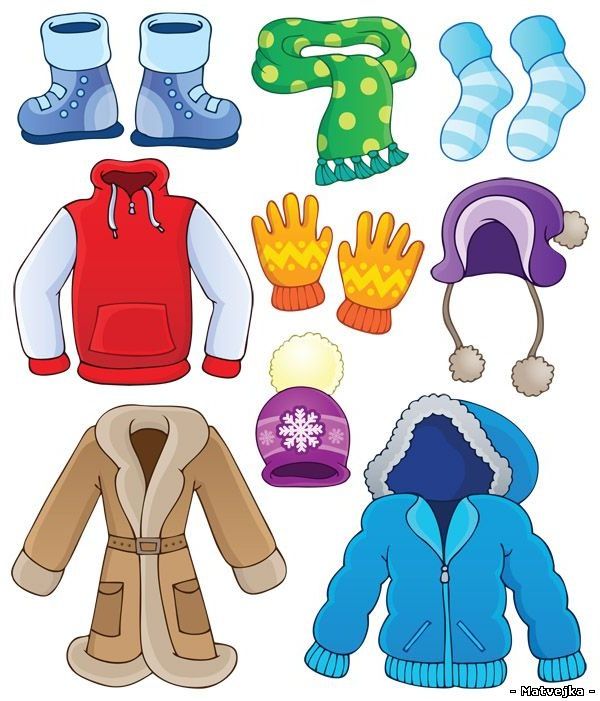 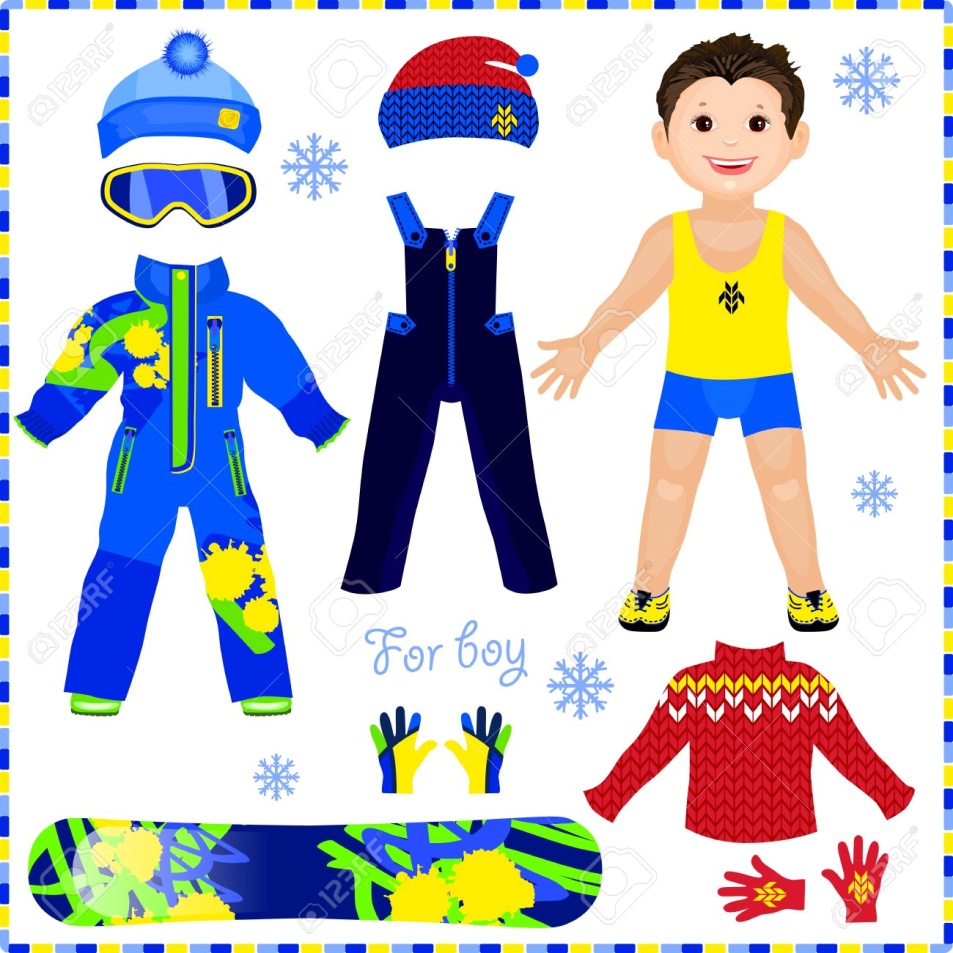 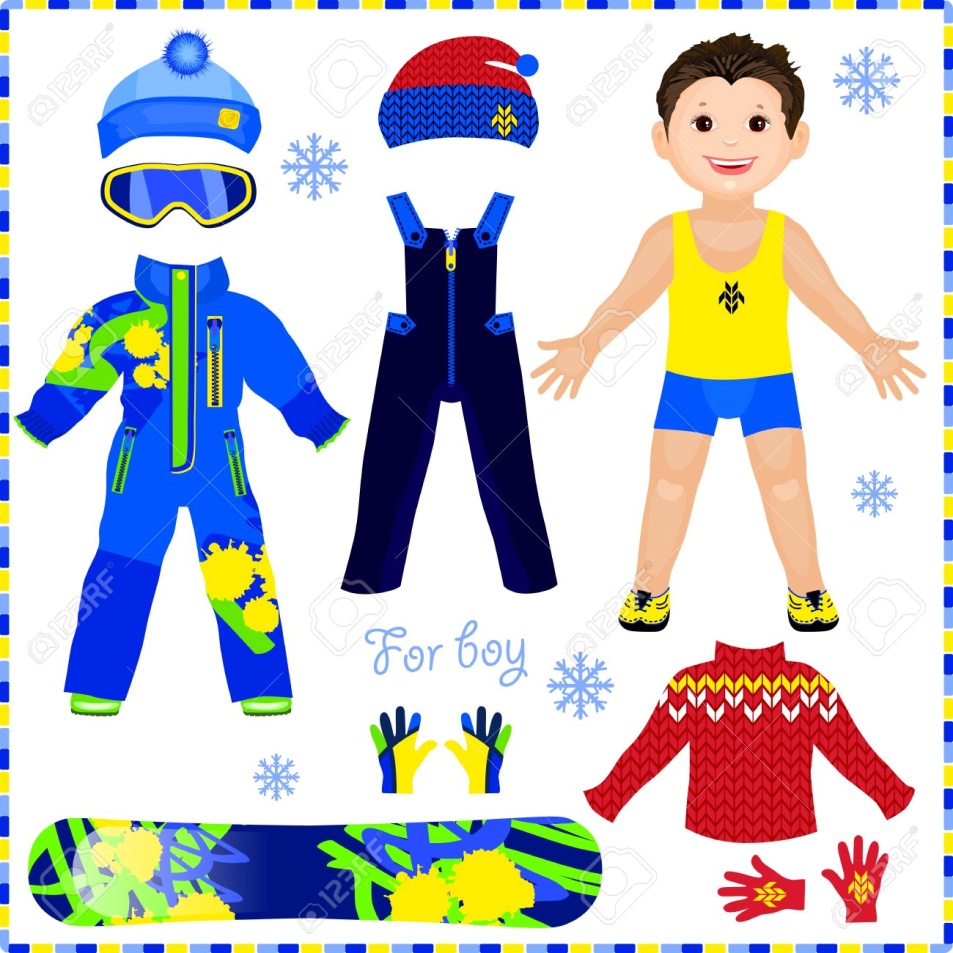 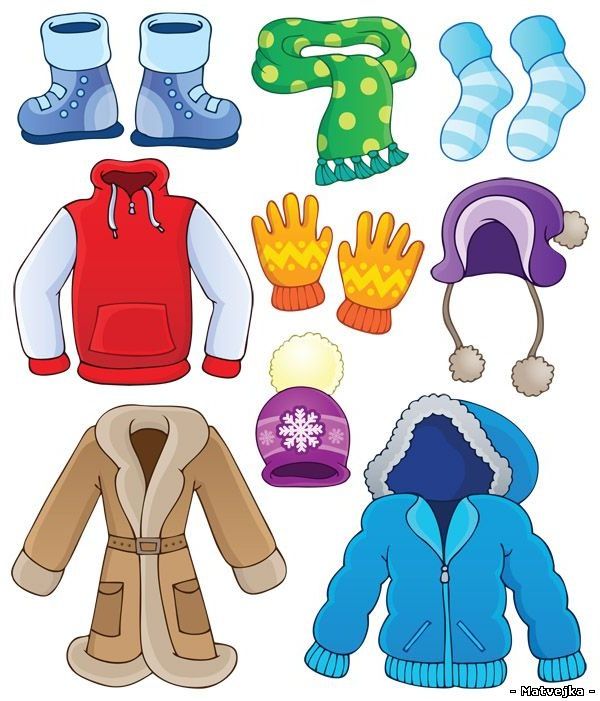 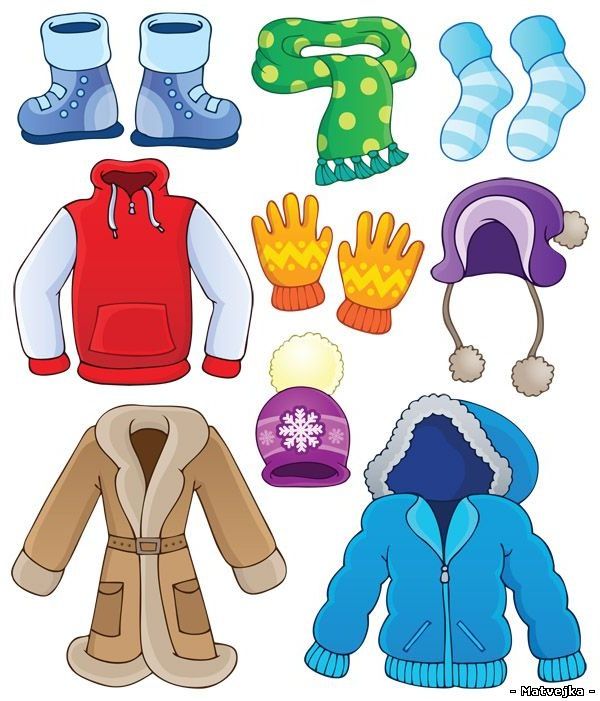 Посмотрите сколько снега намело, сугробы кругом.
ФизминуткаМы шагаем по сугробам,По сугробам крутолобым(шагаем на месте высоко поднимая ноги) Поднимай повыше ногу,Проложи другим дорогу.
Дует, дует ветерок,И летит, летит снежок,Закружился, заблестел (кружимся, руки в стороны)
Над полянкой полетал (бегаем по кругу)
А потом на землю пал (приседаем)
Очень долго мы шагали,Наши ноженьки устали.Мы на стульчики пойдем,Посидим и отдохнём(присаживаемся на стулья)
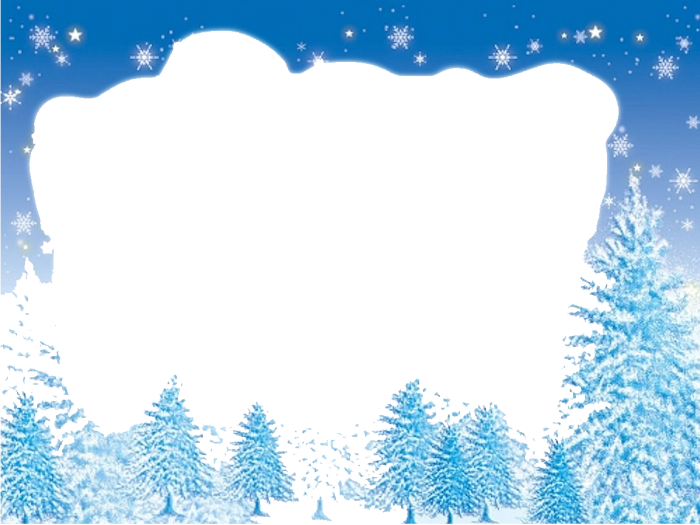 «Назови правильно»Наступила зима. Кругом ...
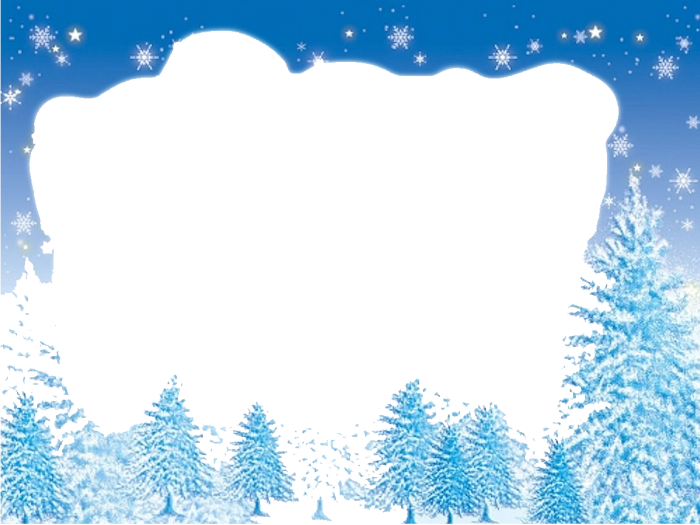 Подумай, еще раз
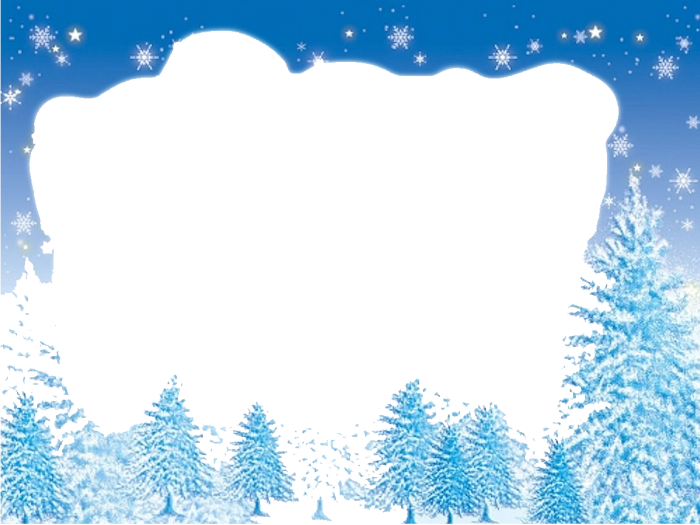 Под деревьями появились
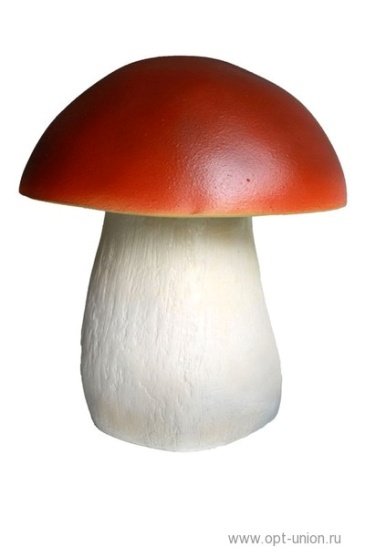 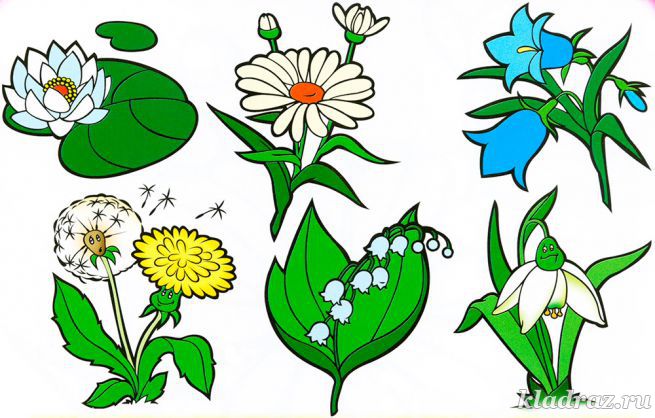 Зима у нас морозная, снежная,дети катаются на  санках,…
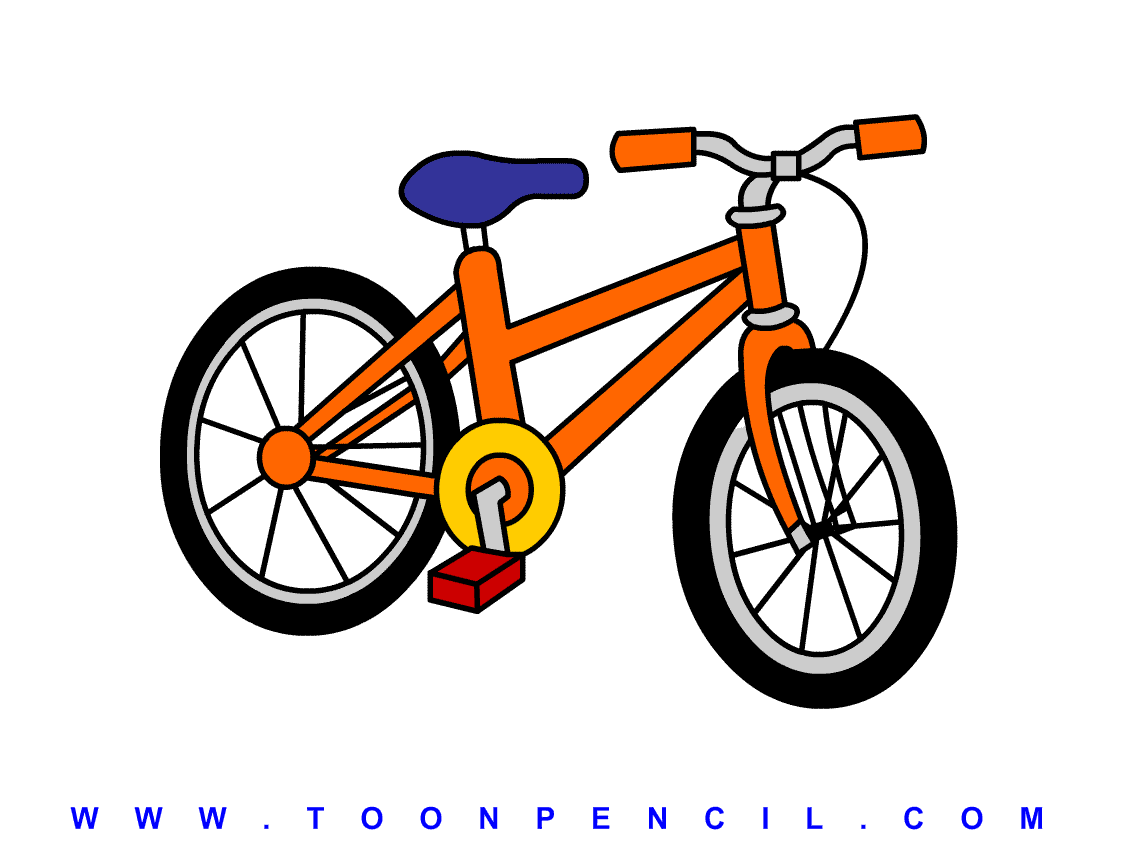 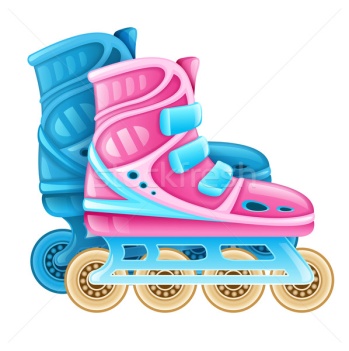 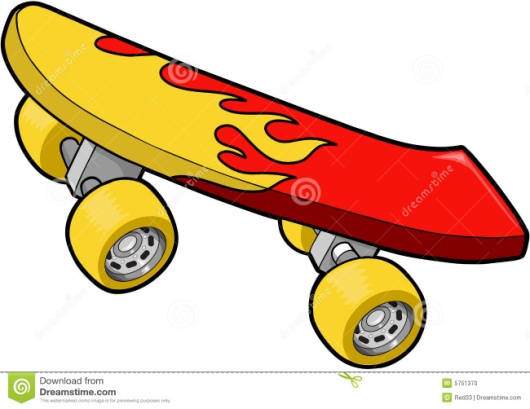 Дети катаются на  санках, коньках…
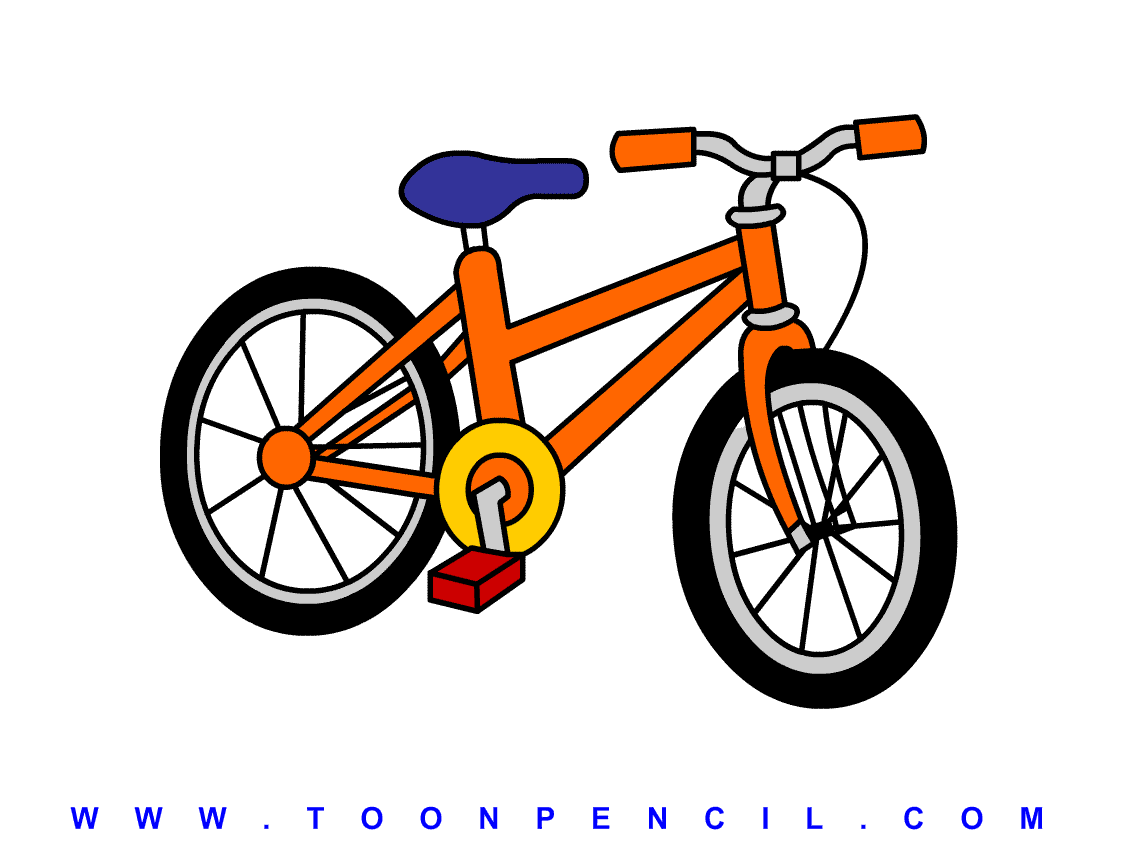 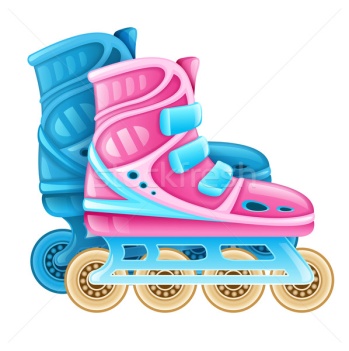 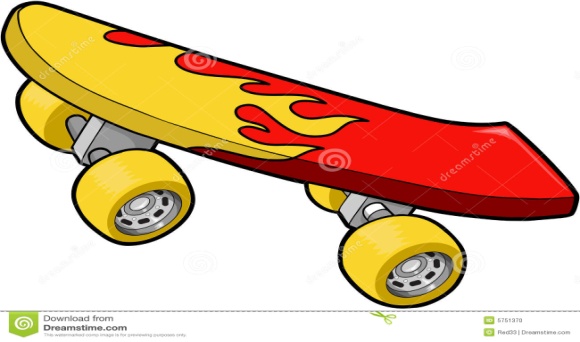 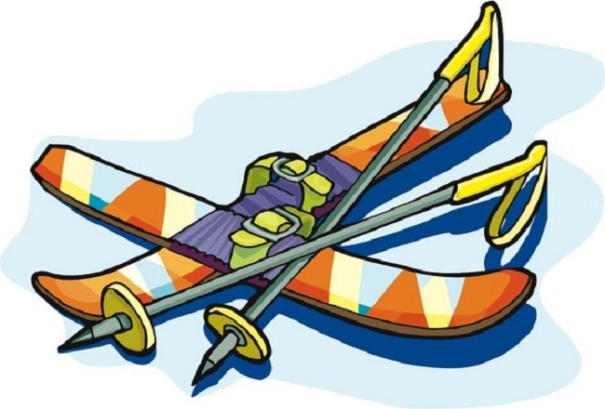 Дети катаются на санках, коньках, лыжах…
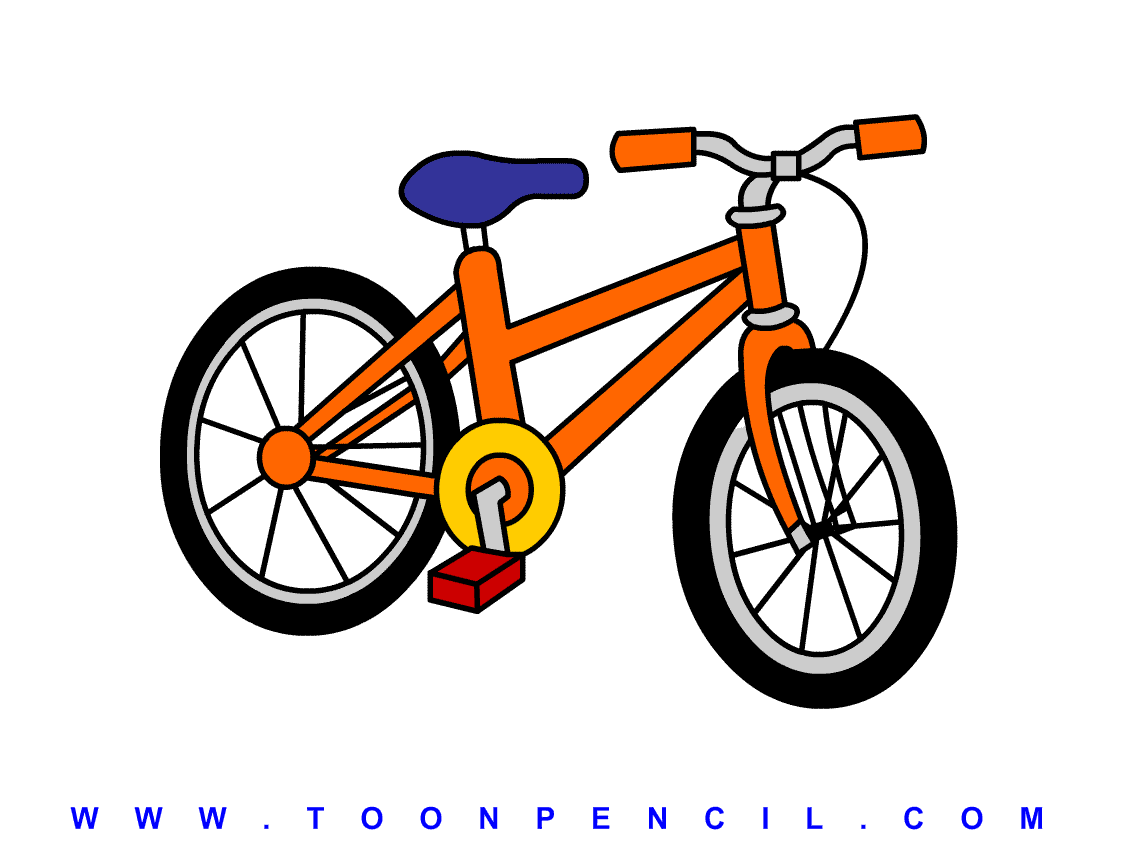 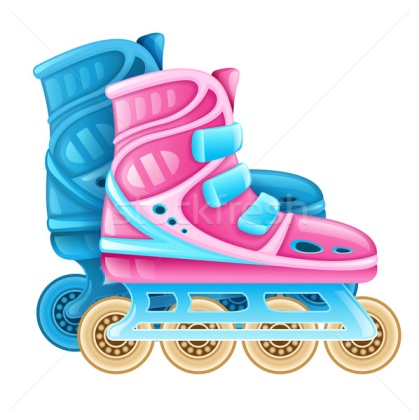 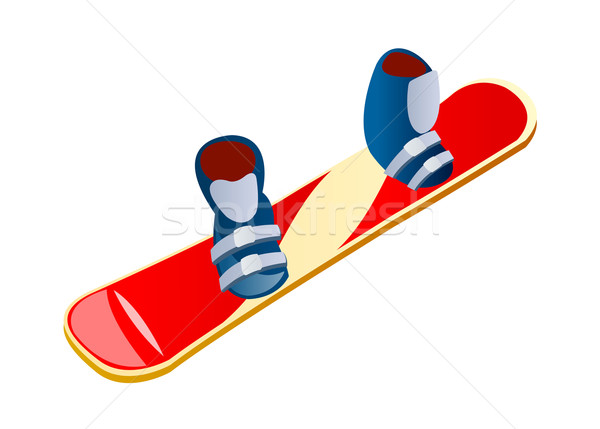 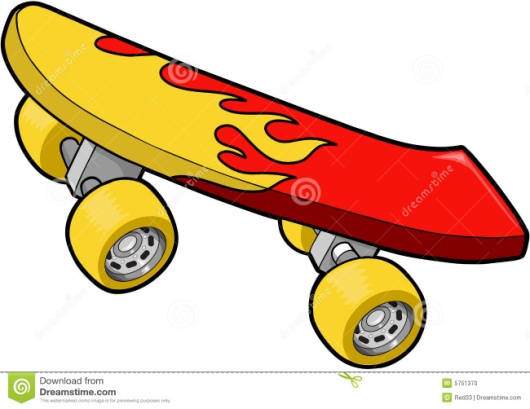 Зимой птицам холодно и голодно, люди кормят их
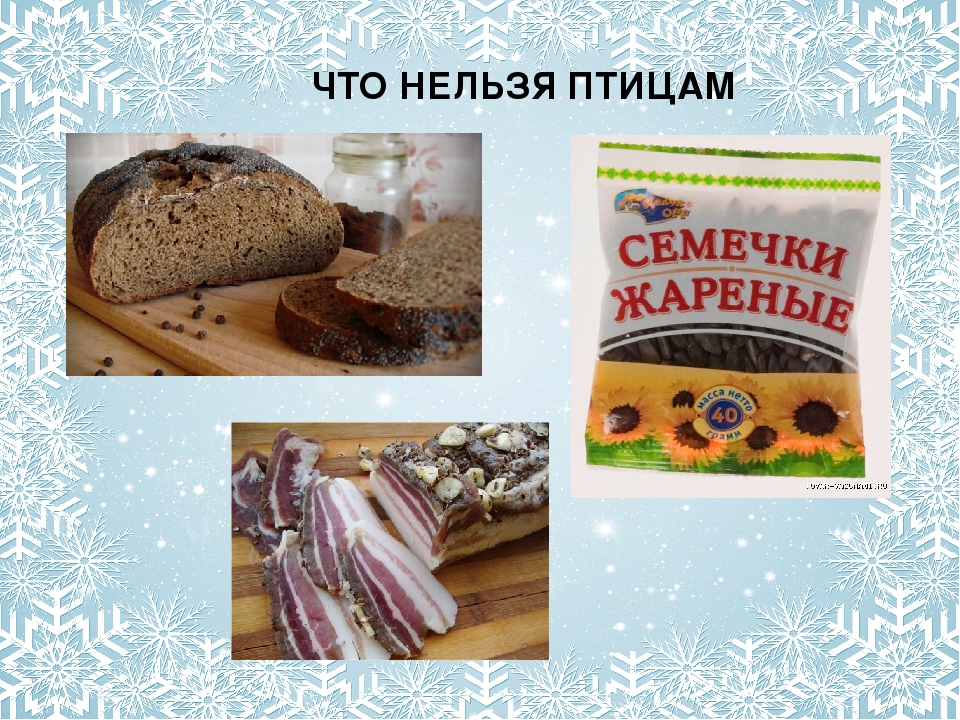 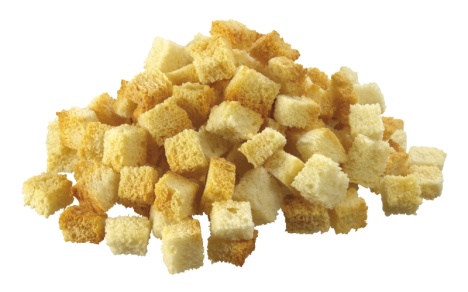 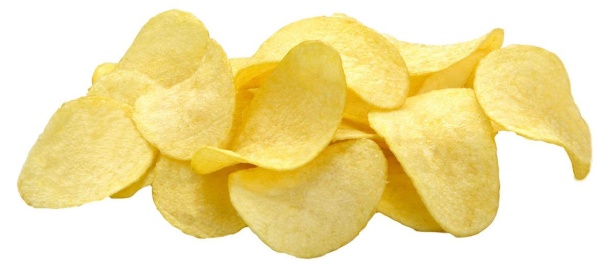 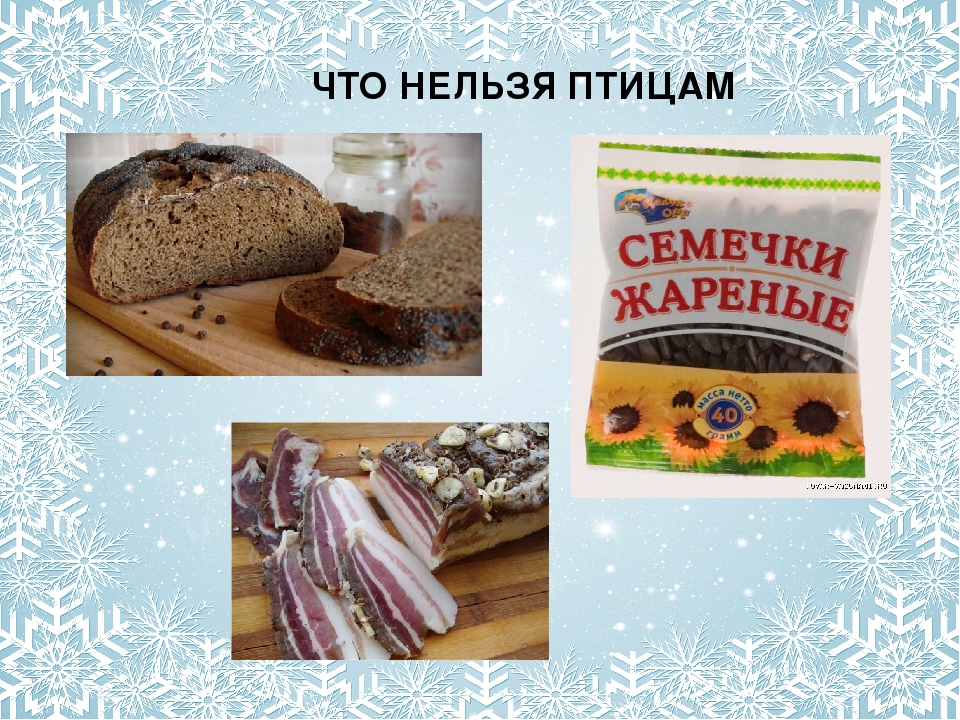 Зимой птицам холодно и голодно, люди кормят их…
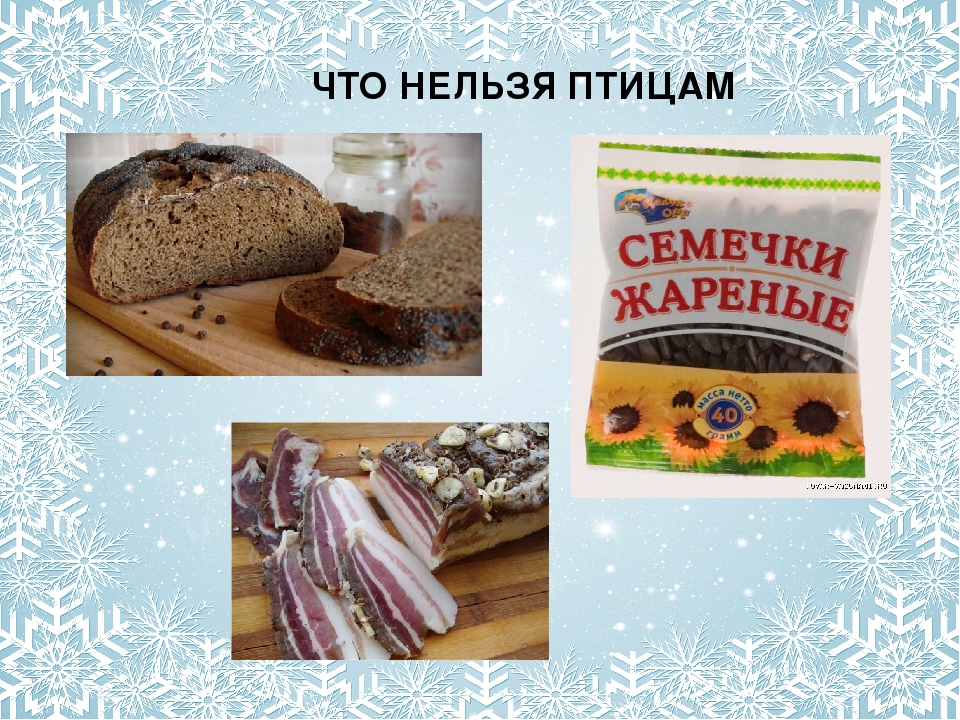 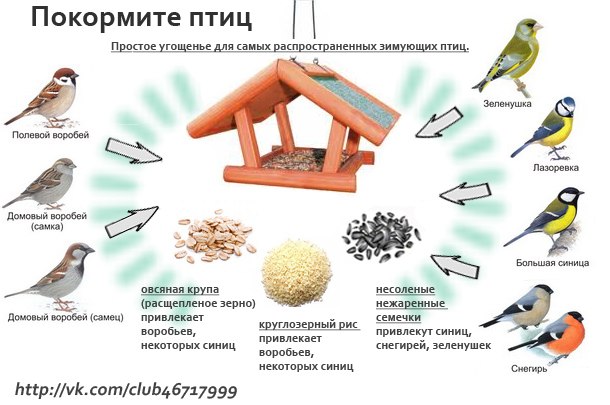 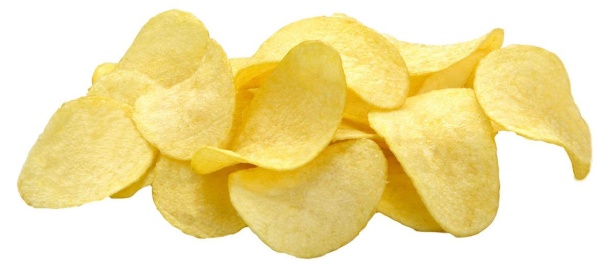 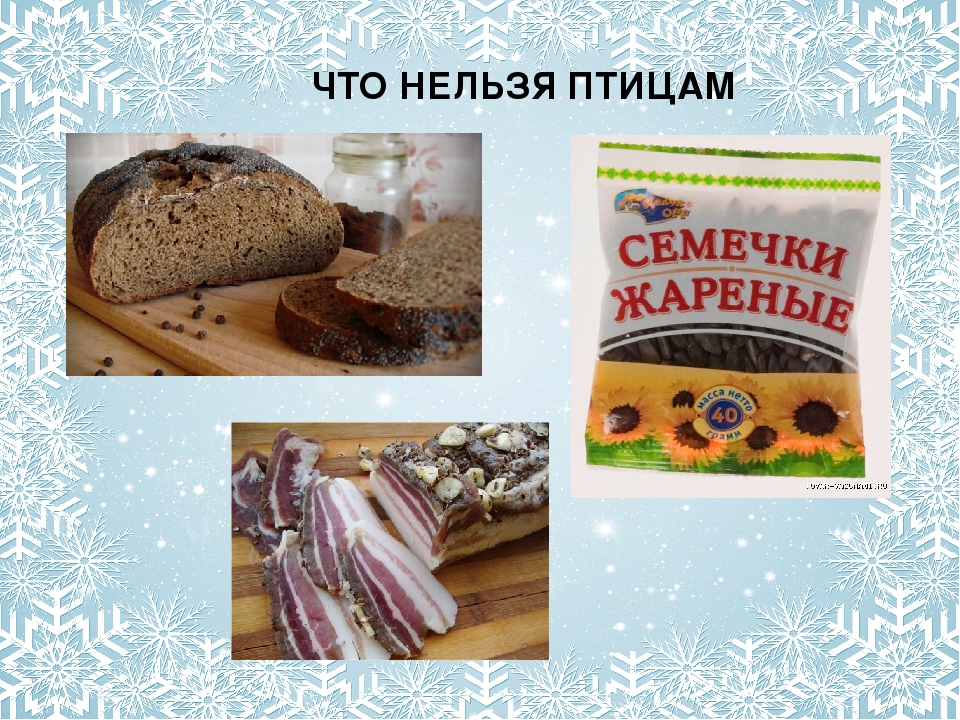 Зимой птицам холодно и голодно, люди кормят их …
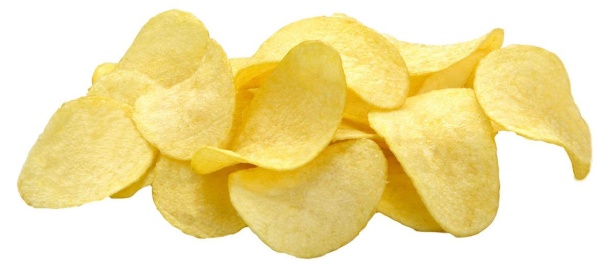 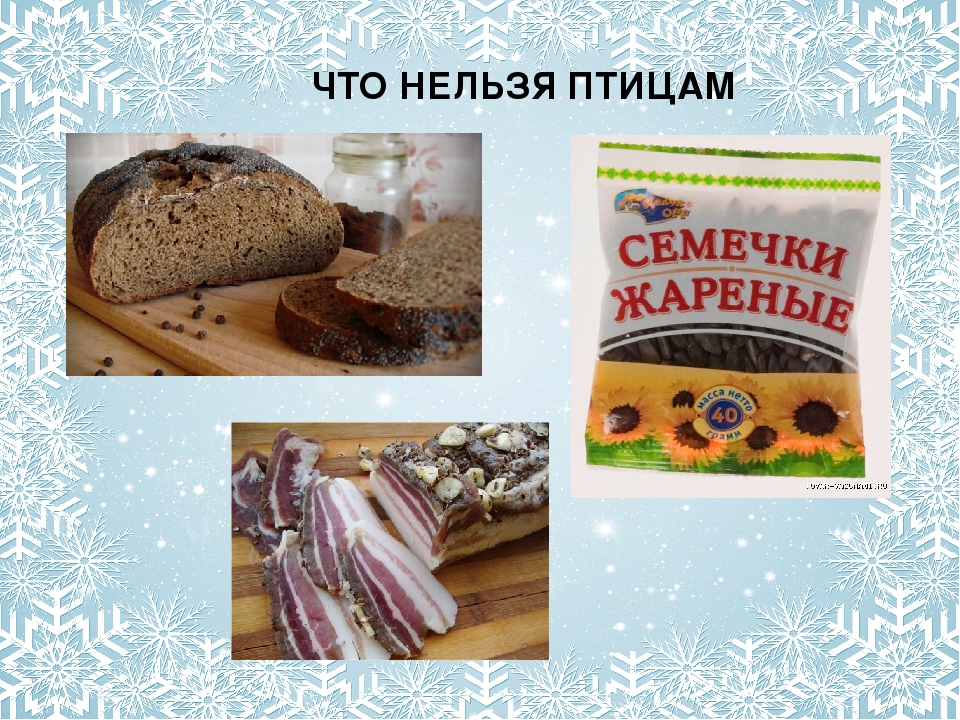 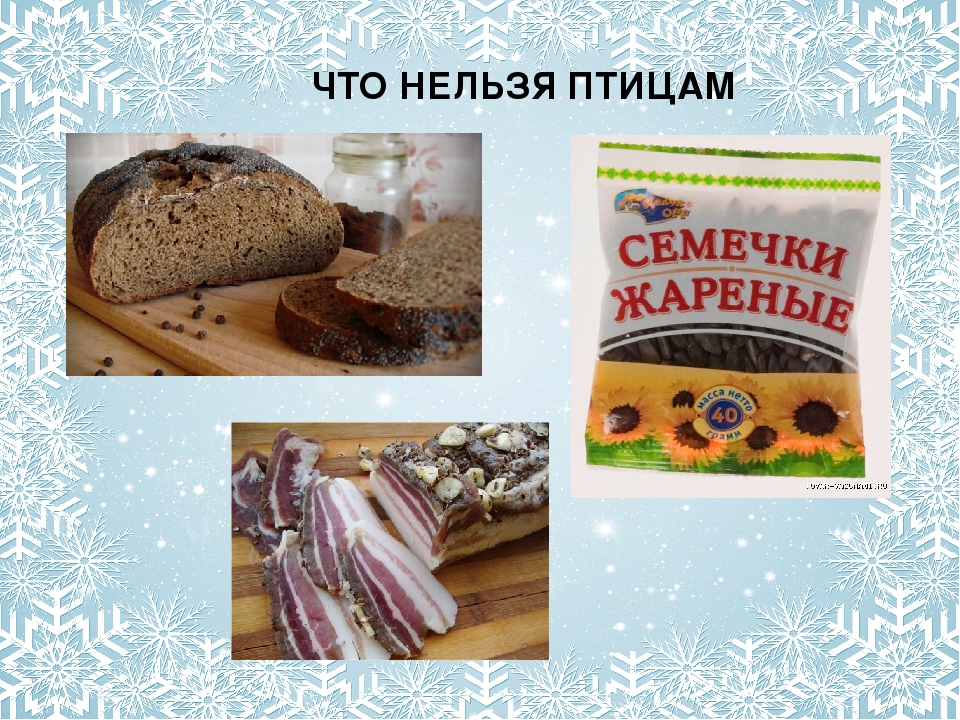 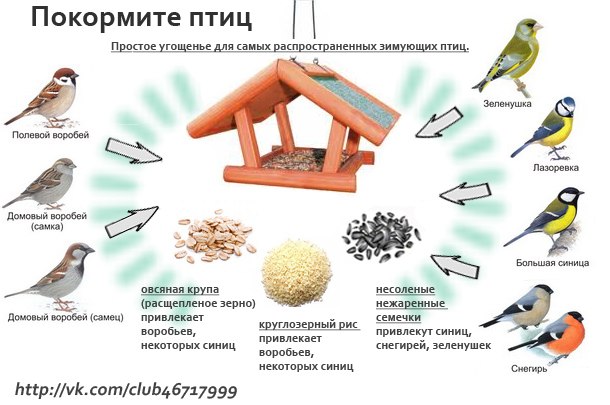 Все кругом  белым, бело, дом и елки замело. Каким цветом должны быть ели ?
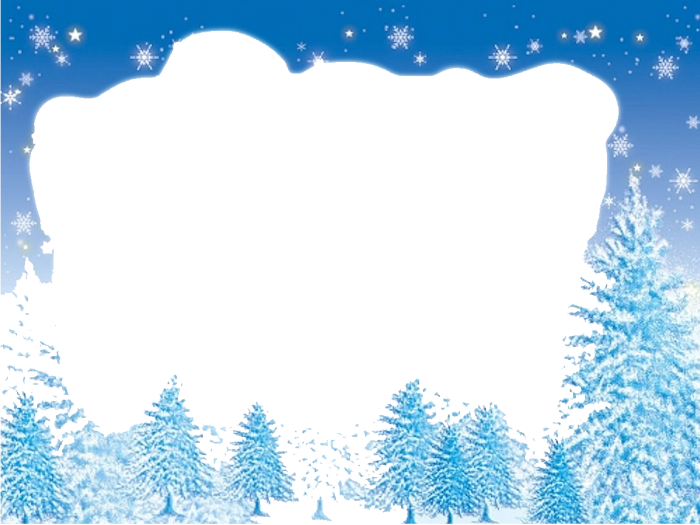 Подумай, еще раз
Раскрась крышу дома  и бантик желтым цветом
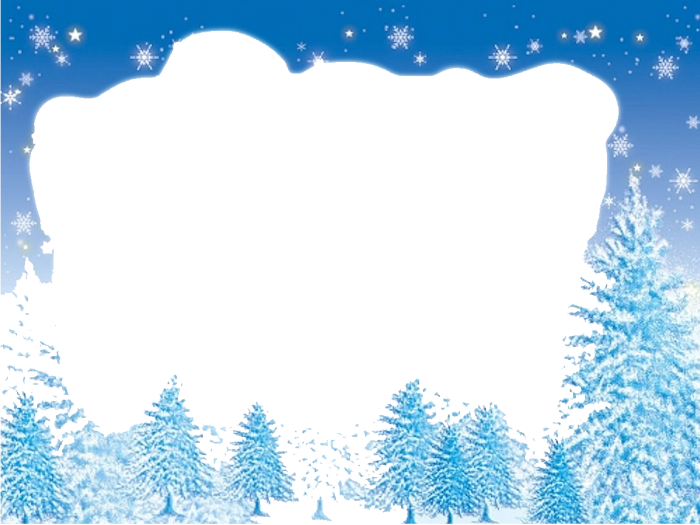 Подумай, еще раз
Дом красным цветом
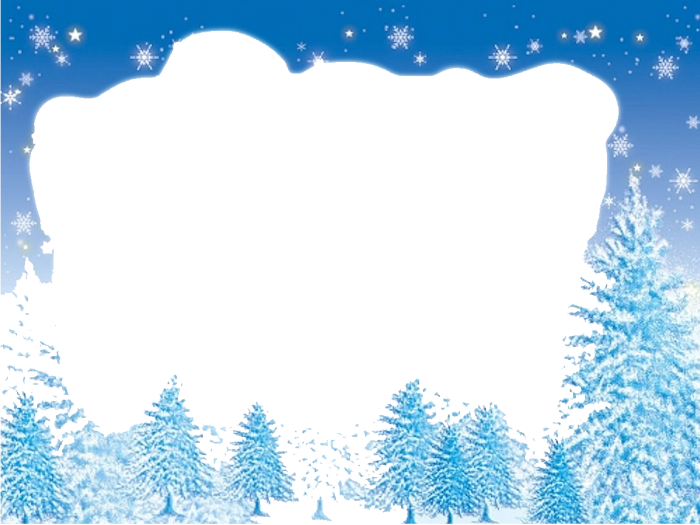 Подумай, еще раз
Трубу и раму коричневым цветом
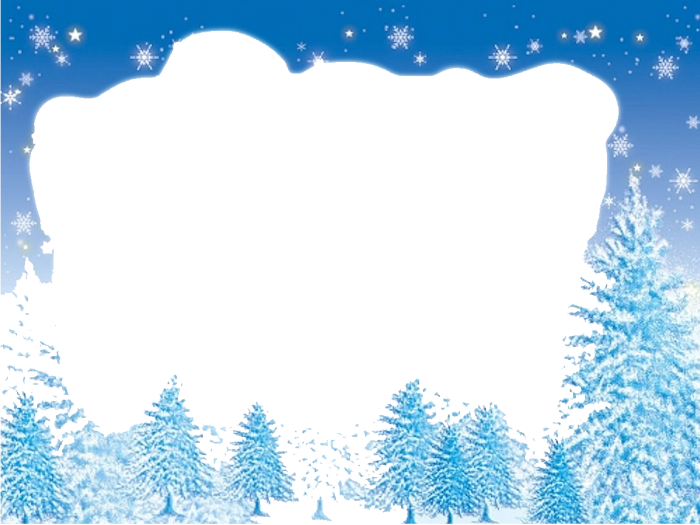 Подумай, еще раз
Фон картинки голубым цветом
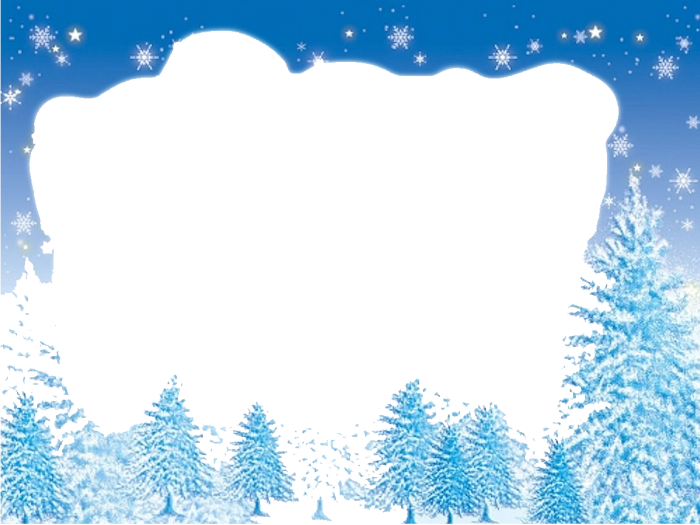 Подумай, еще раз
Окна розовым цветом
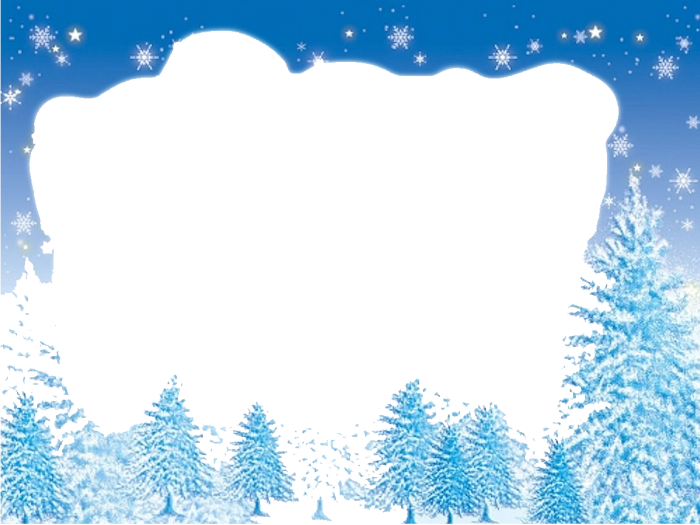 Подумай, еще раз
Молодец! 
Ты правильно раскрасил картинку.
Посчитай сколько снежинок и игрушек на елке
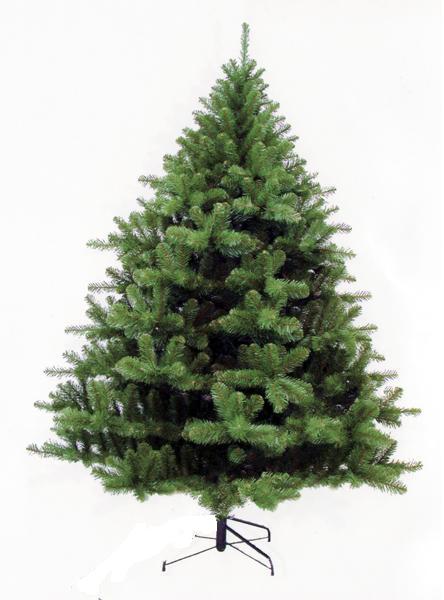 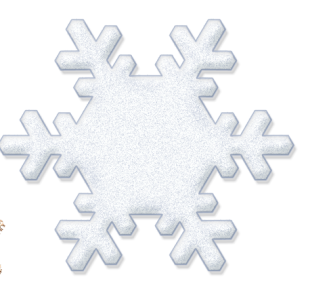 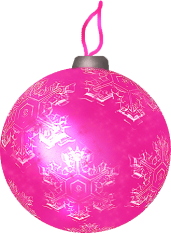 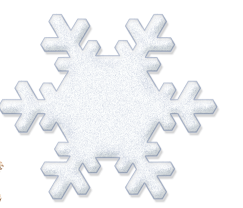 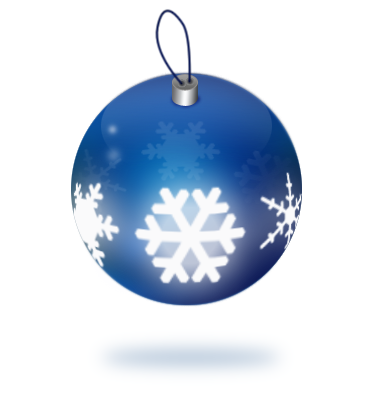 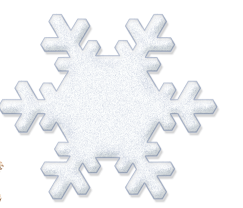 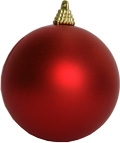 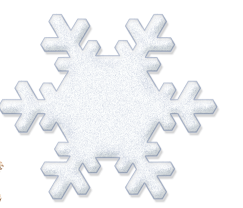 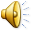 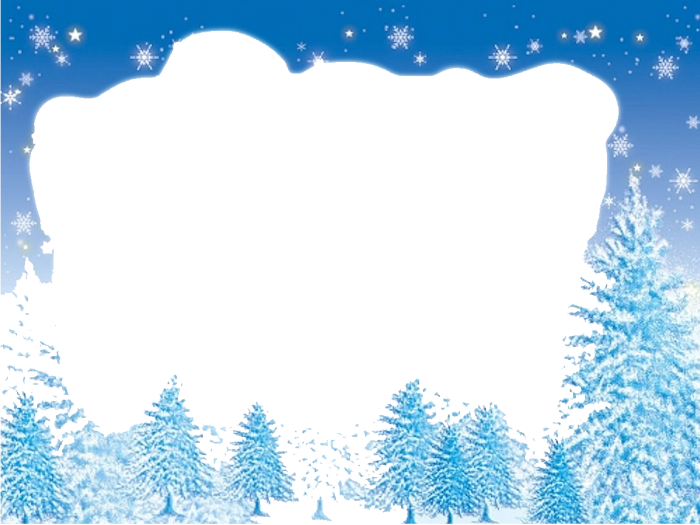 Сколько было шариков на елке?
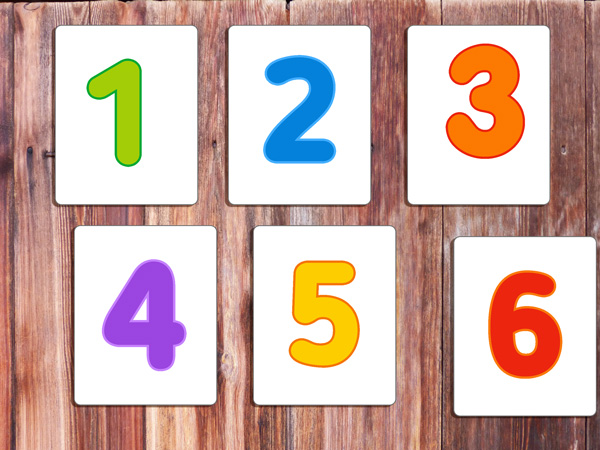 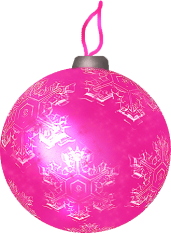 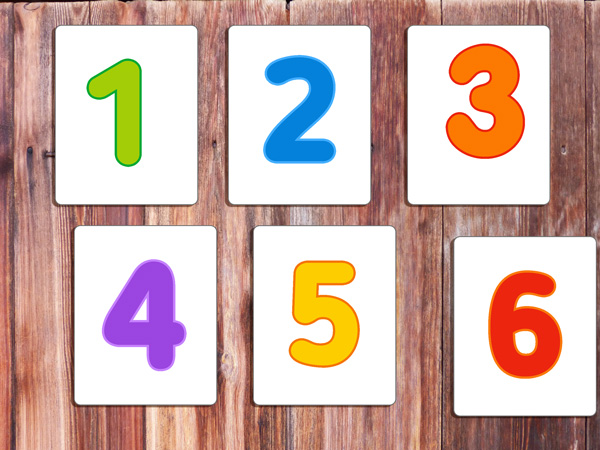 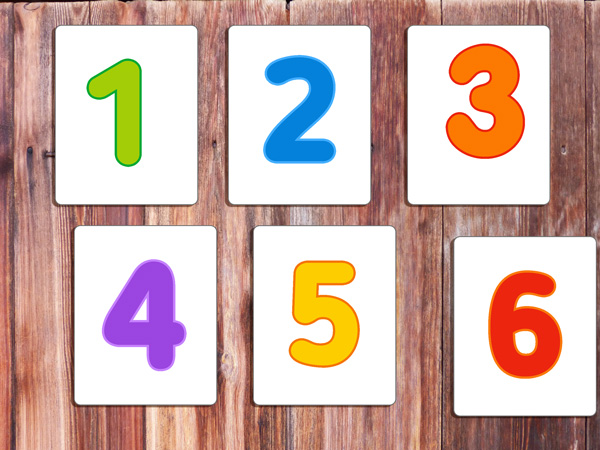 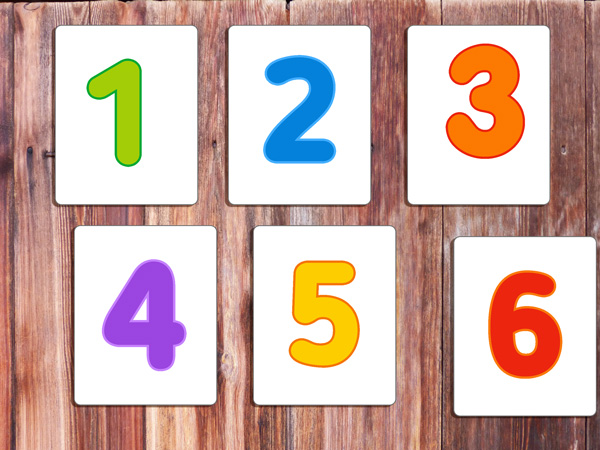 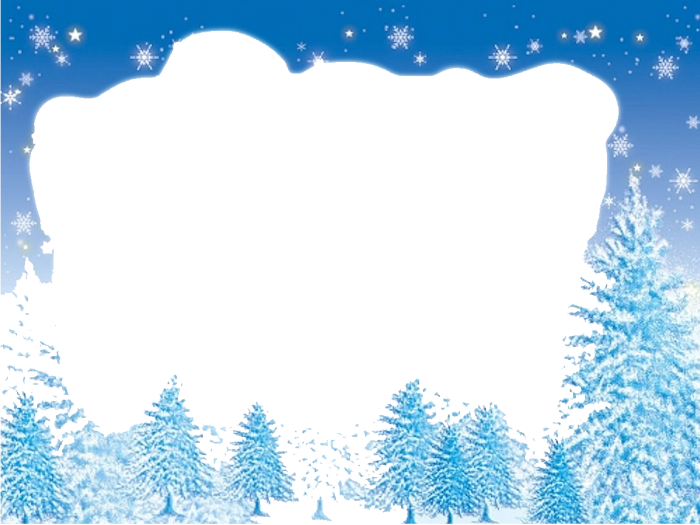 Подумай, еще раз
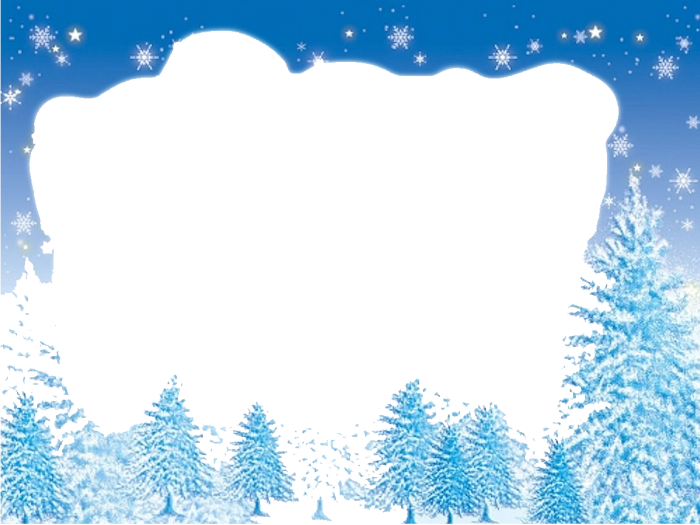 Сколько было снежинок ?
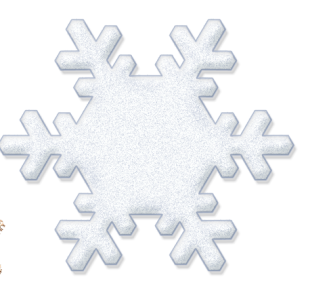 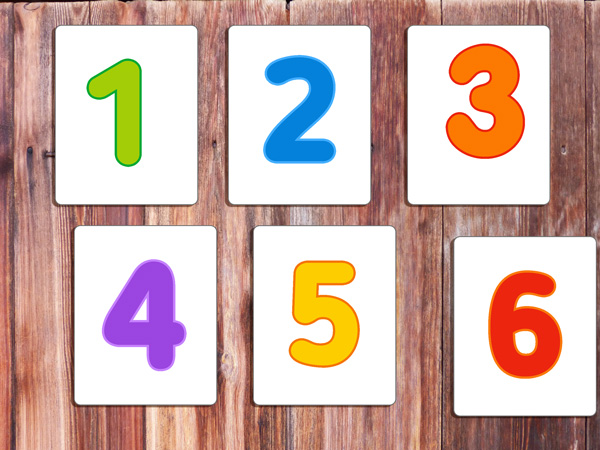 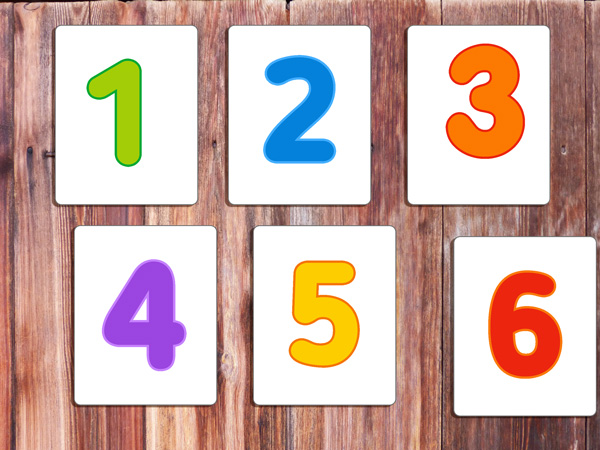 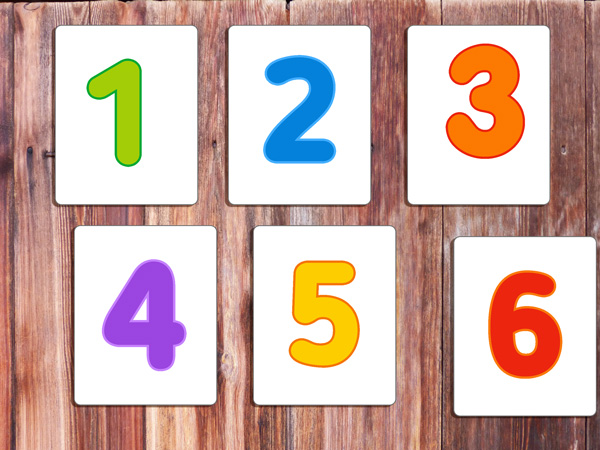 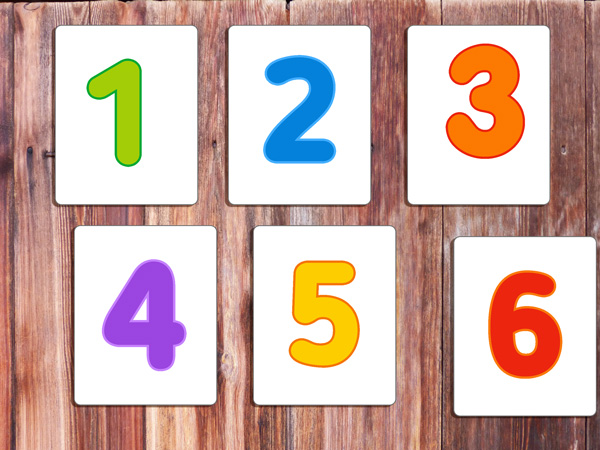 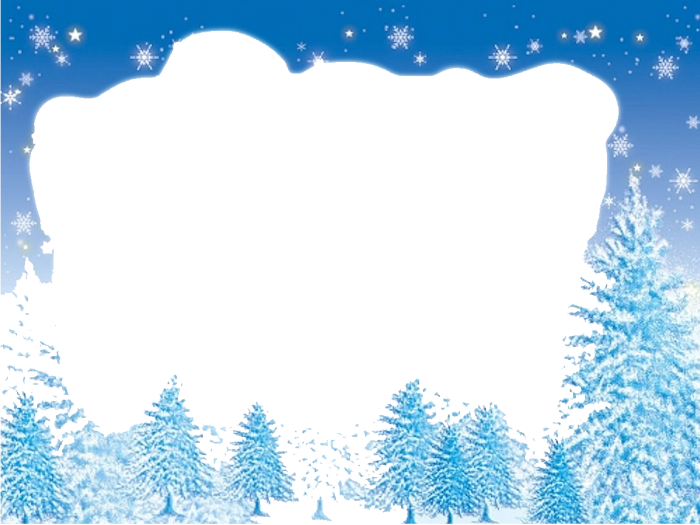 Подумай, еще раз
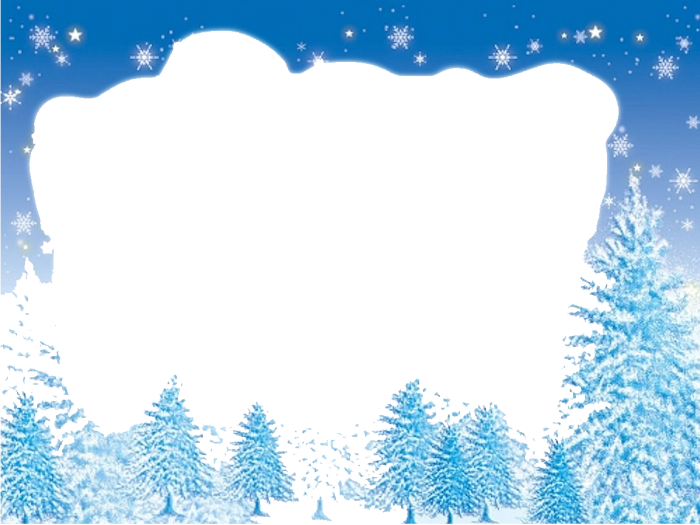 Мне было интересно с тобой играть, но мне пора бежать, помогать Дедушке Морозу. До свидания! До новых встреч!